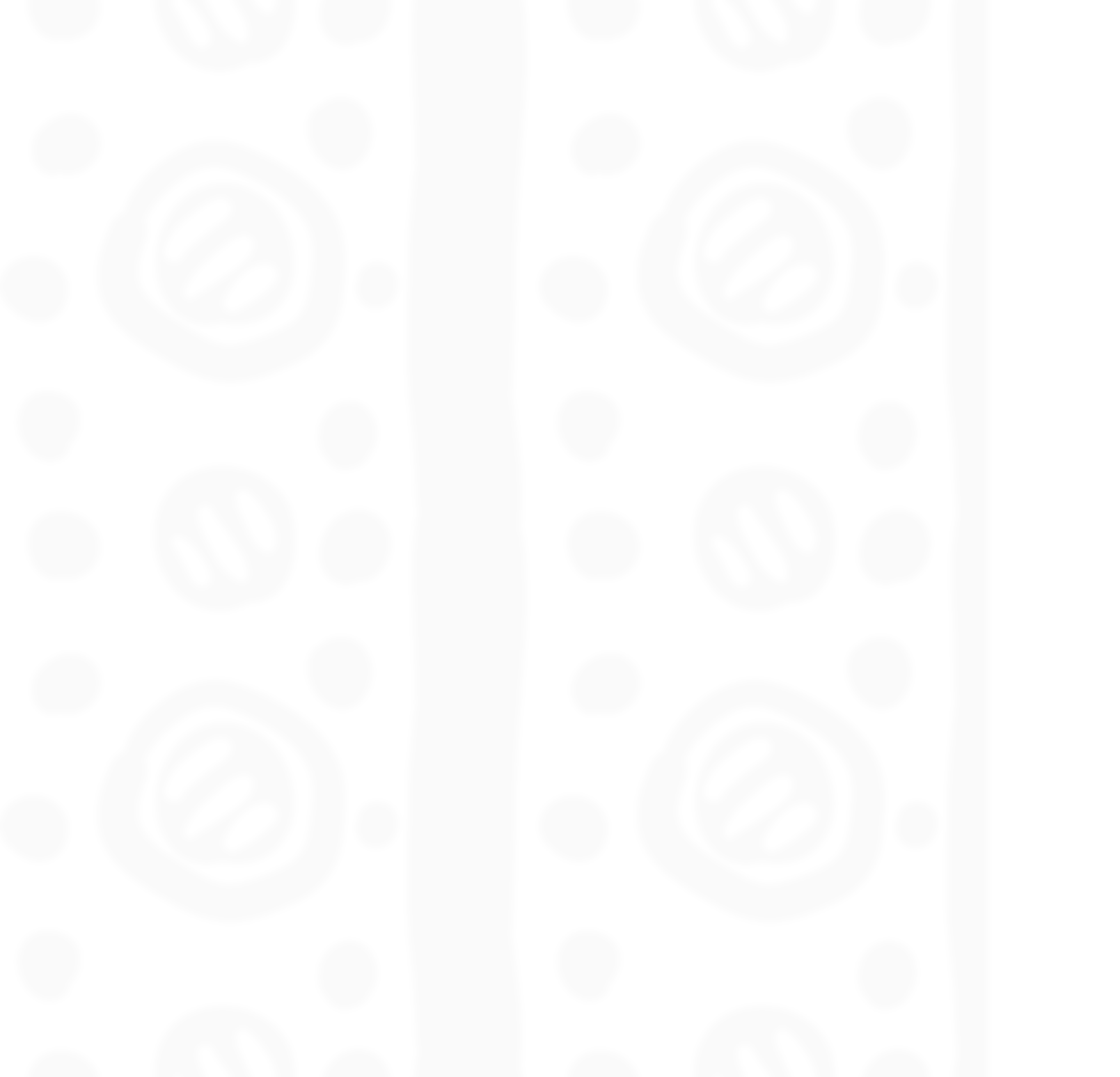 ЦЕЛИ И ЗАДАЧИ 
НА 2024 ГОД

Губернатор 
Александр Соколов
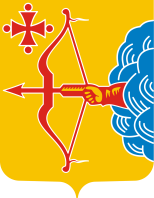 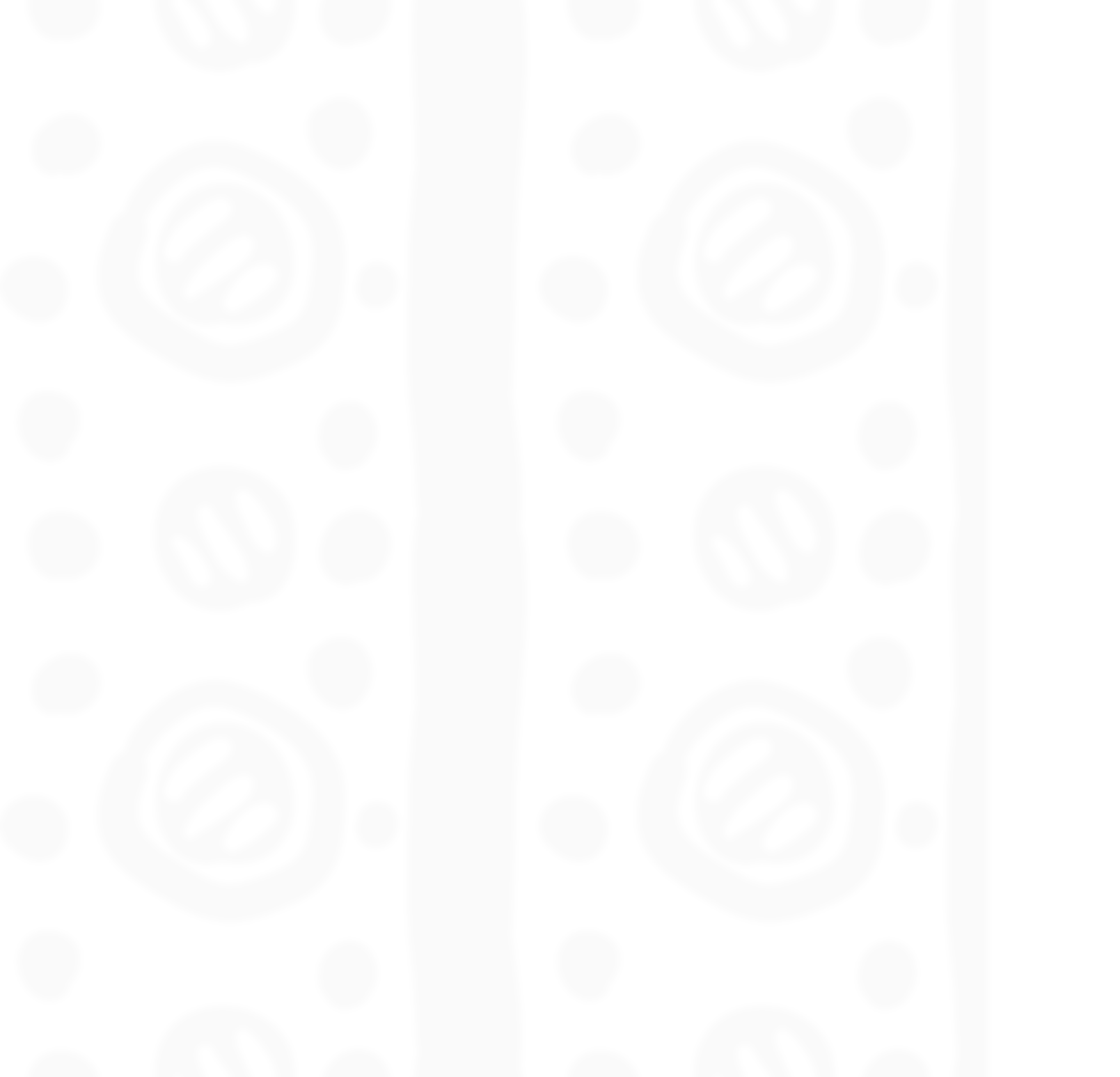 行业PPT模板http://www.1ppt.com/hangye/
Главные стратегические линии
Комфорт, безопасность и благополучие семей 
Кировской области — наш приоритет

Реализация национальных проектов, принятых по инициативе Президента России — четкая и своевременная

Поддержка участников СВО и их семей — наш долг

Выборы Президента страны — открытые и легитимные

650-летие г. Кирова — возможность показать регион 
с новой стороны
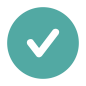 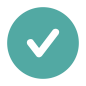 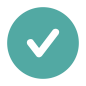 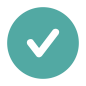 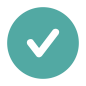 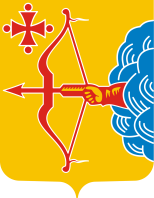 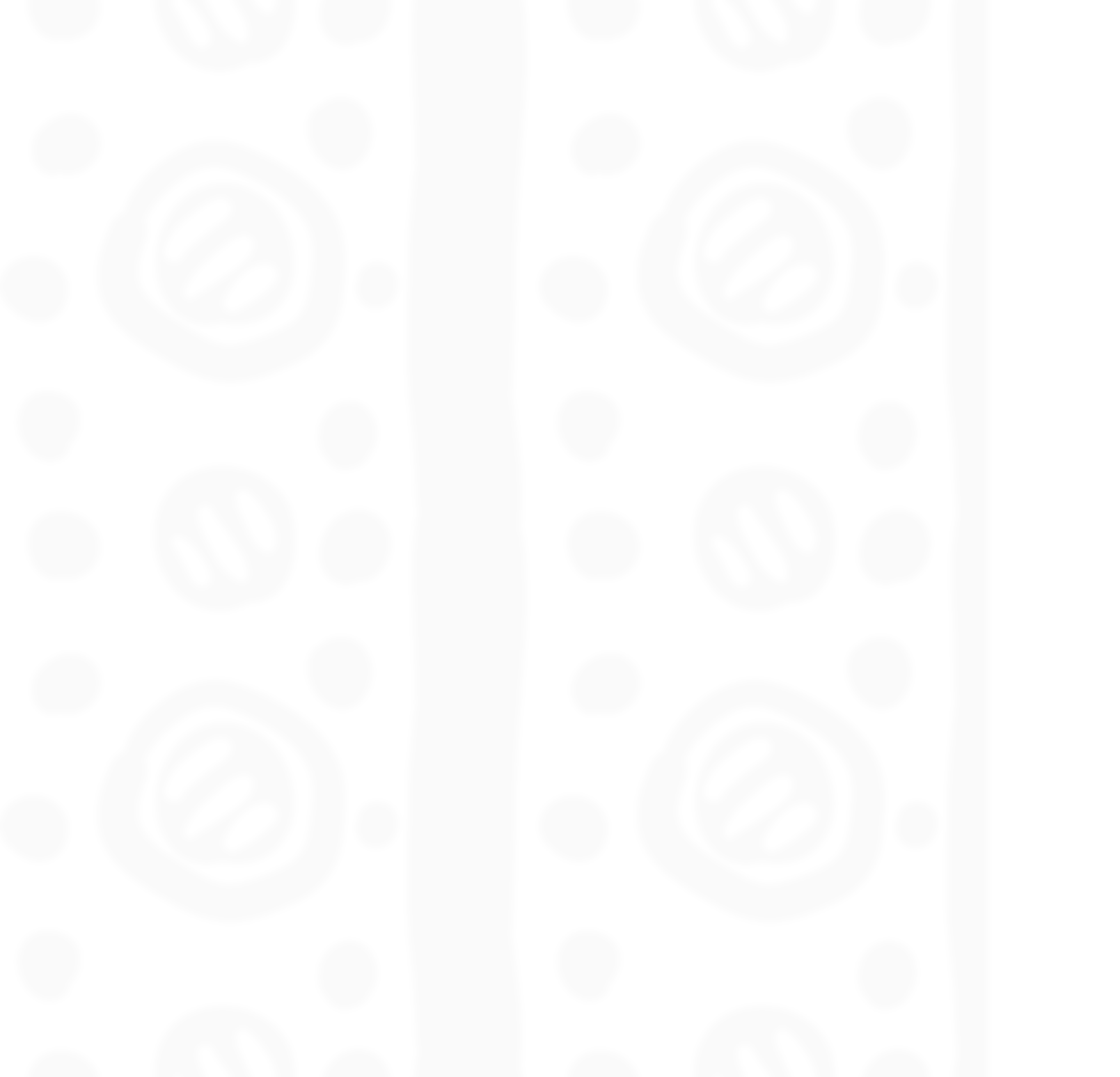 行业PPT模板http://www.1ppt.com/hangye/
Собственные доходы бюджета
55,7
млрд руб
47,9
млрд руб
45,3
млрд руб
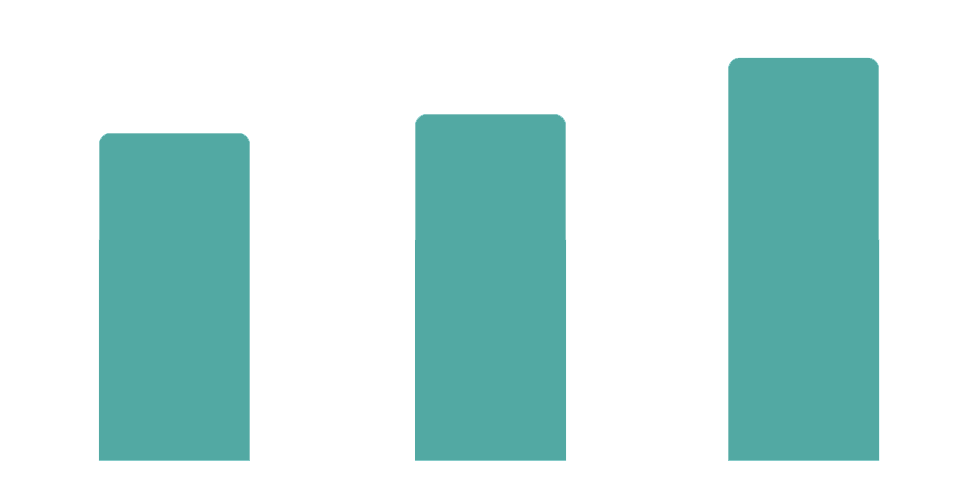 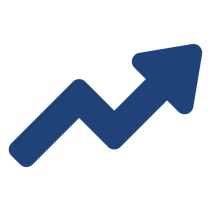 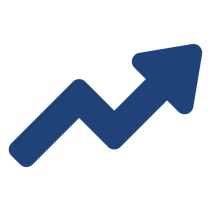 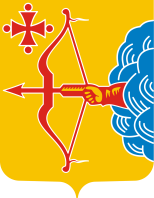 2021
2022
2023
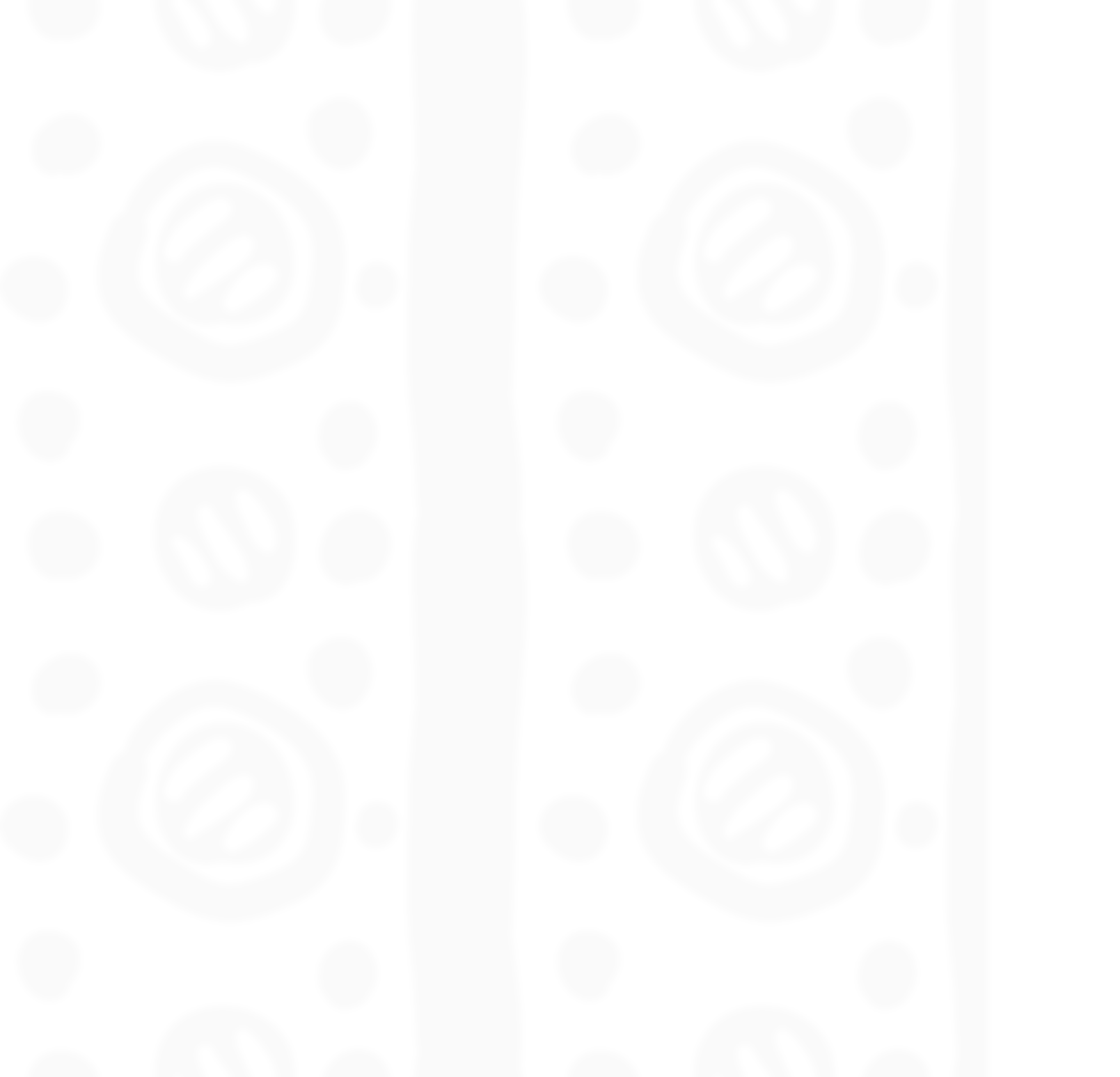 行业PPT模板http://www.1ppt.com/hangye/
Повышение заработной платы
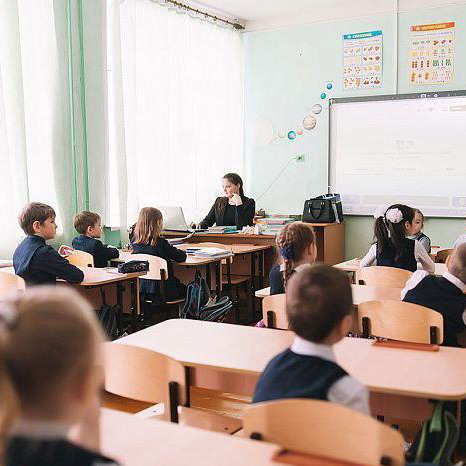 В 2023 году дважды повышали зарплату работникам социальной сферы — с 1 января и с 1 сентября

В 2024 году по инициативе Президента Владимира Путина 
на 18,5% увеличивается минимальный размер оплаты труда и составит 19 242 рубля
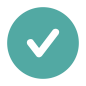 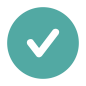 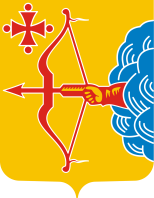 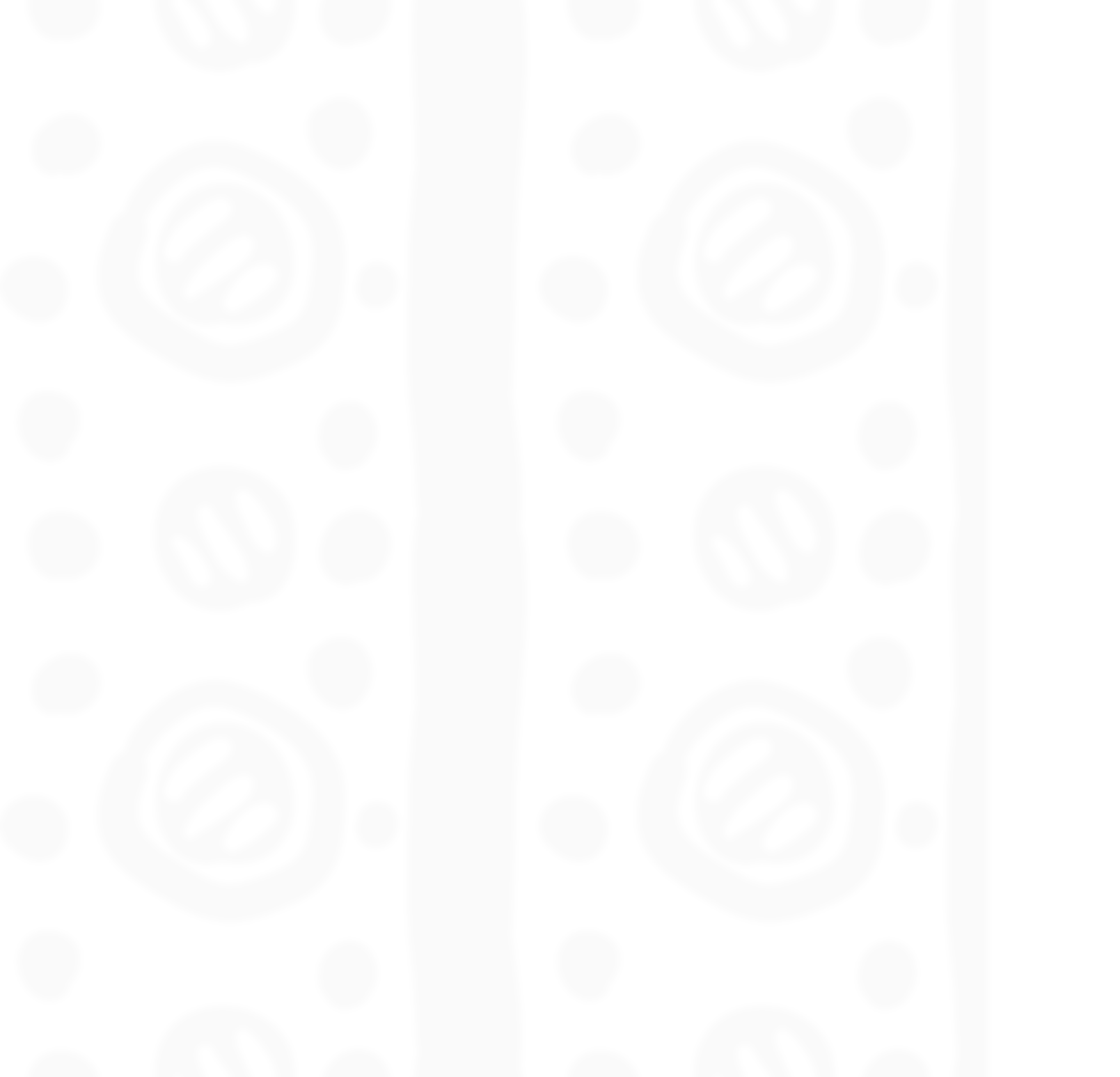 行业PPT模板http://www.1ppt.com/hangye/
Индекс промышленного производства 
в обрабатывающих отраслях
108,7%
>
107,5%
Российская Федерация
Кировская область
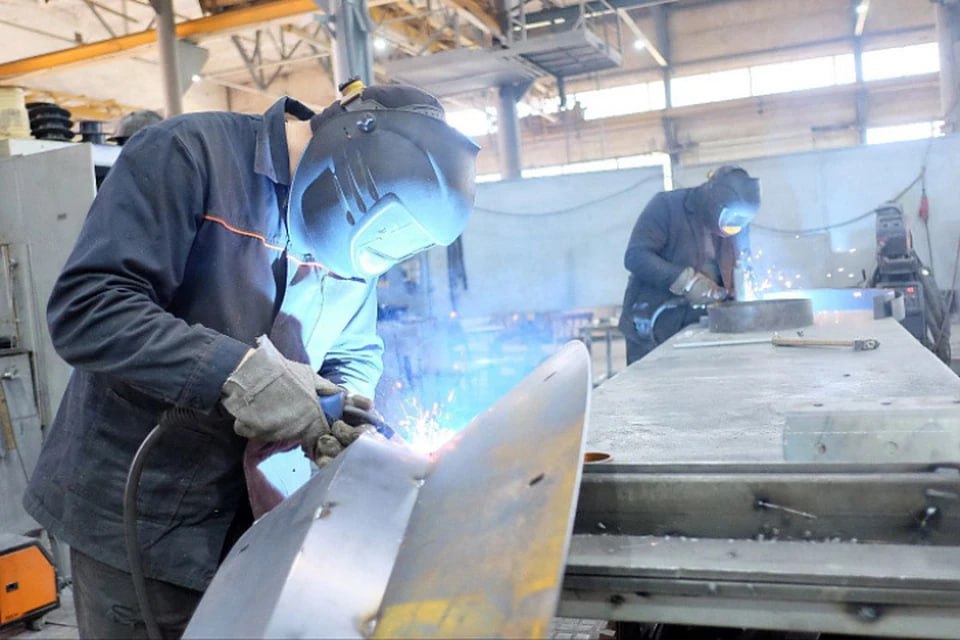 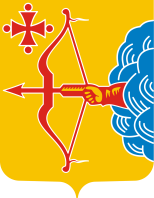 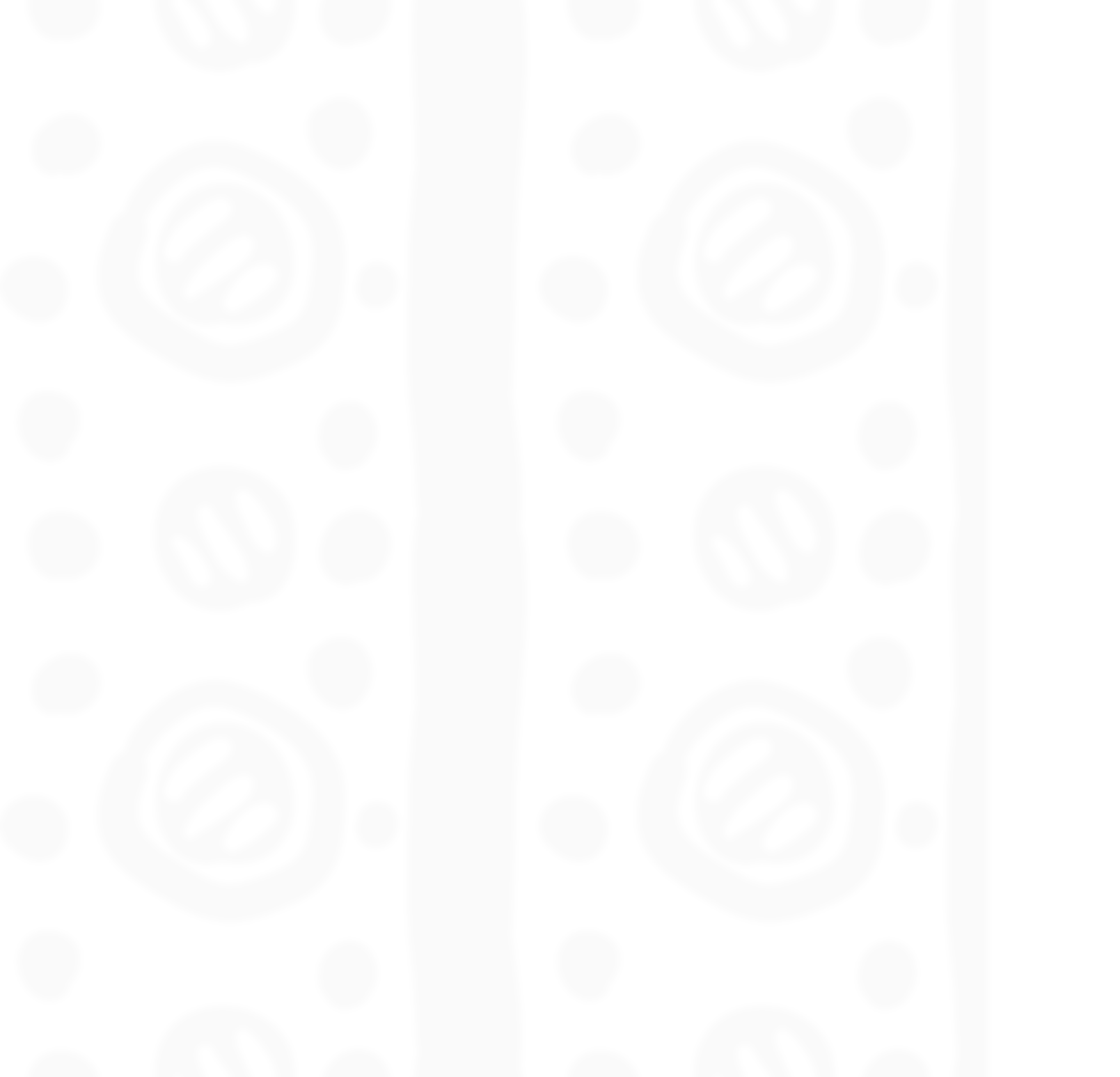 行业PPT模板http://www.1ppt.com/hangye/
Региональный валовой продукт
613
млрд руб
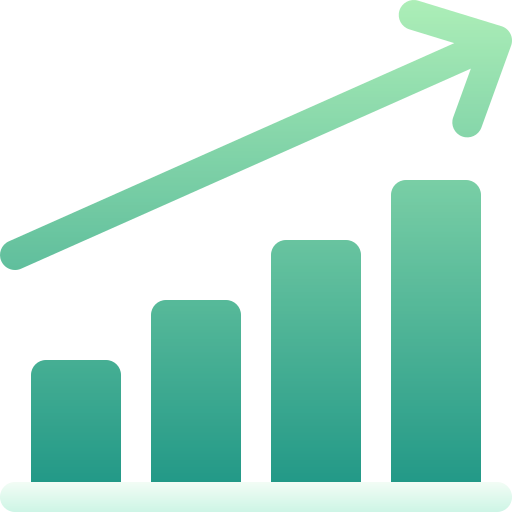 581
млрд руб
2024 год
(план)
2023 год
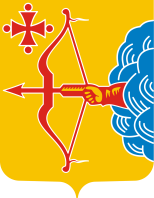 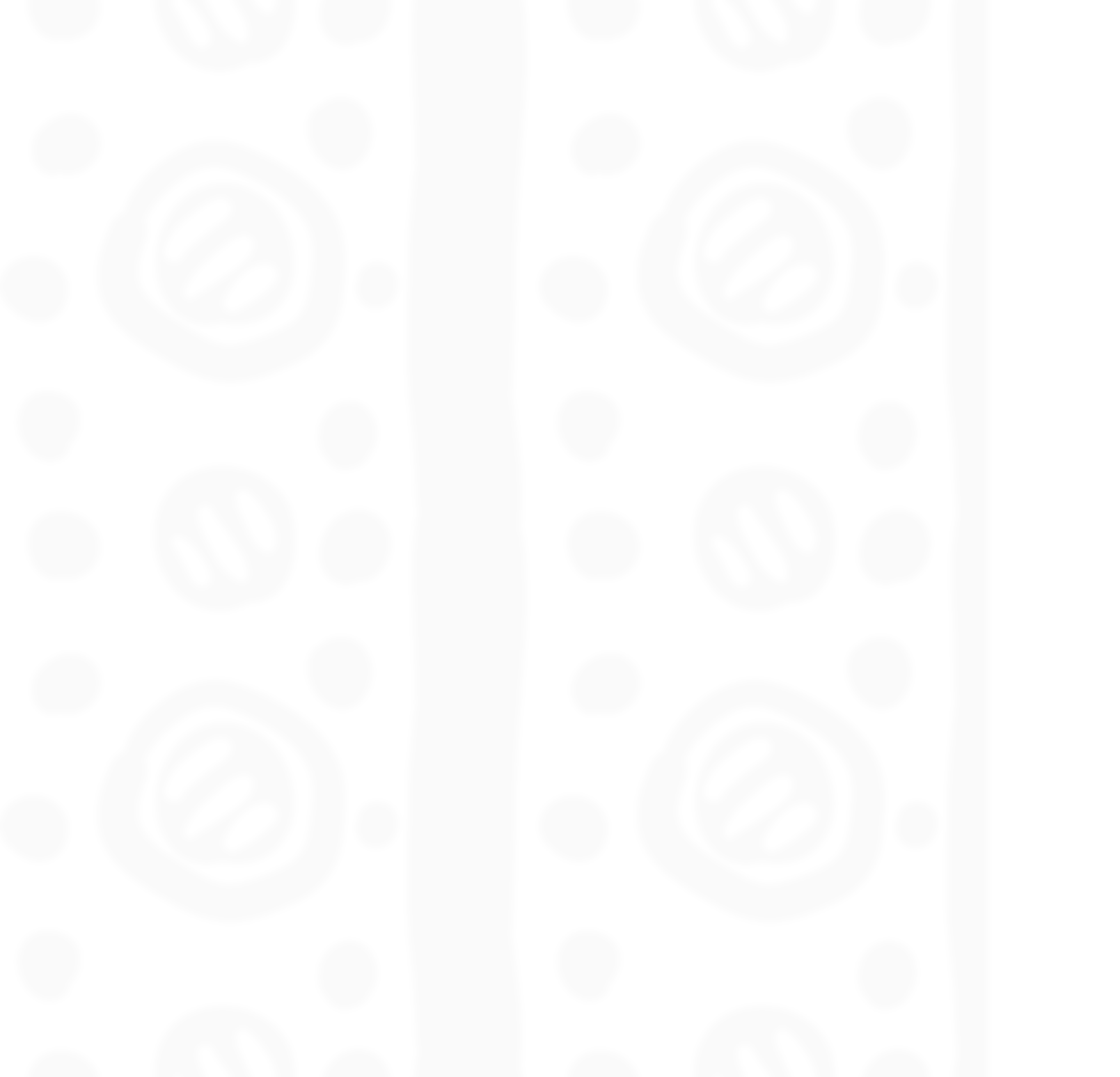 行业PPT模板http://www.1ppt.com/hangye/
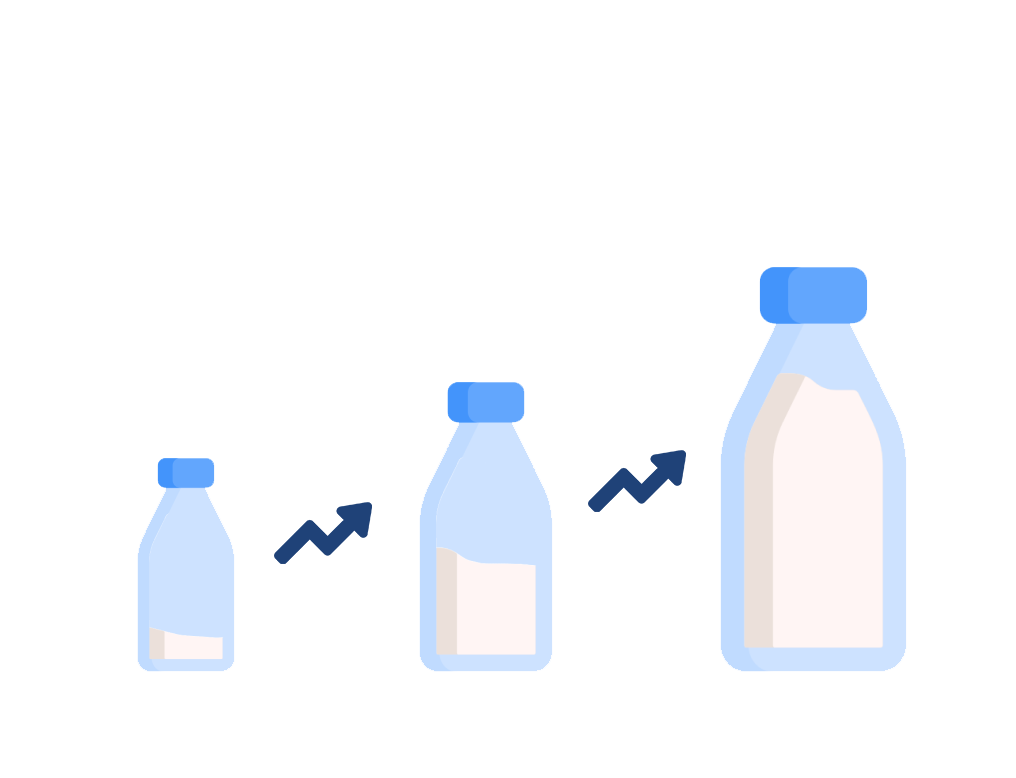 Производство молока
830
тыс. тонн
819
тыс. тонн
792
тыс. тонн
2024
(план)
2022
2023
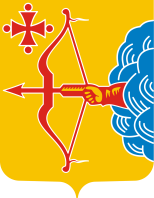 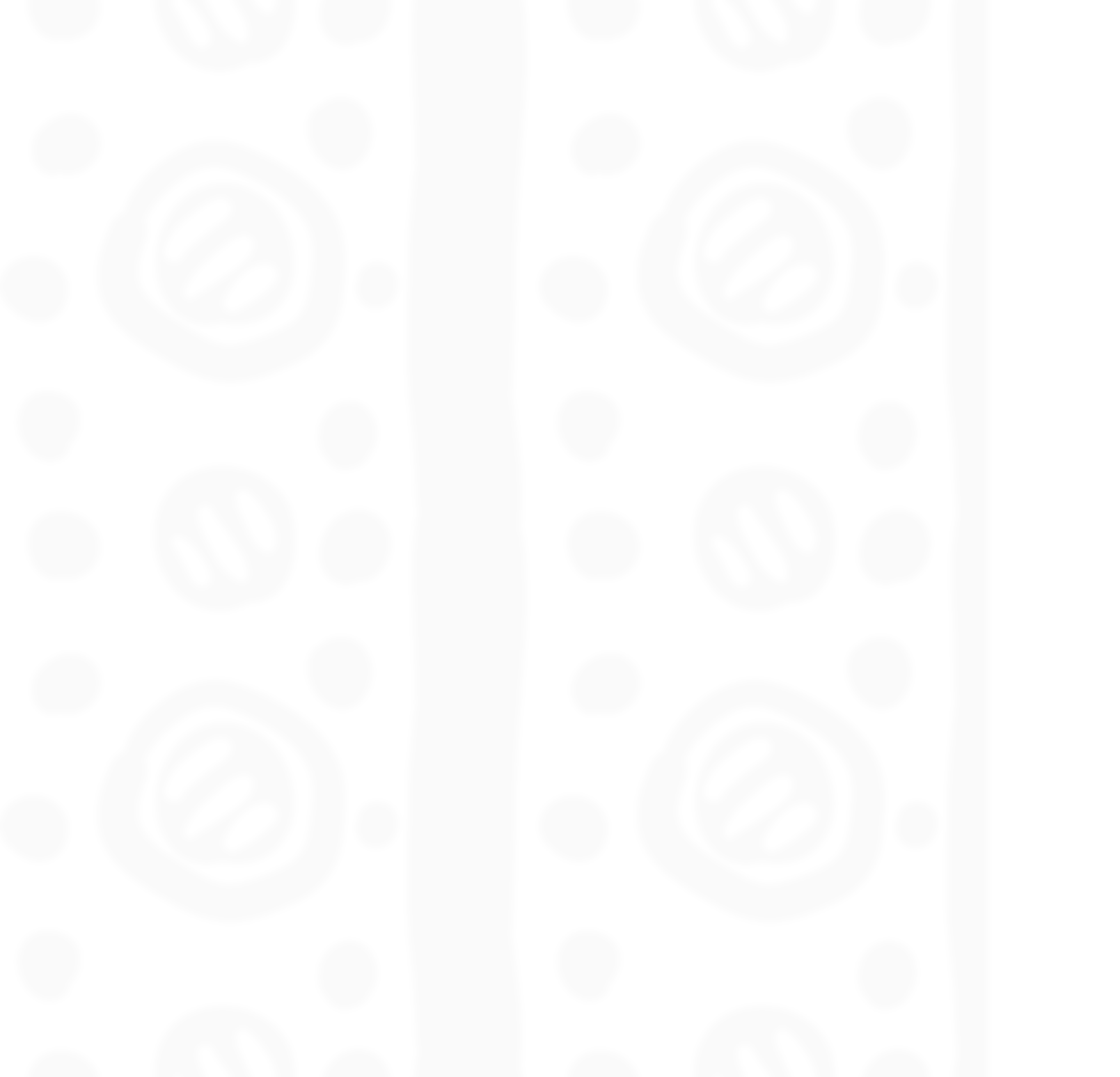 行业PPT模板http://www.1ppt.com/hangye/
Сельское хозяйство
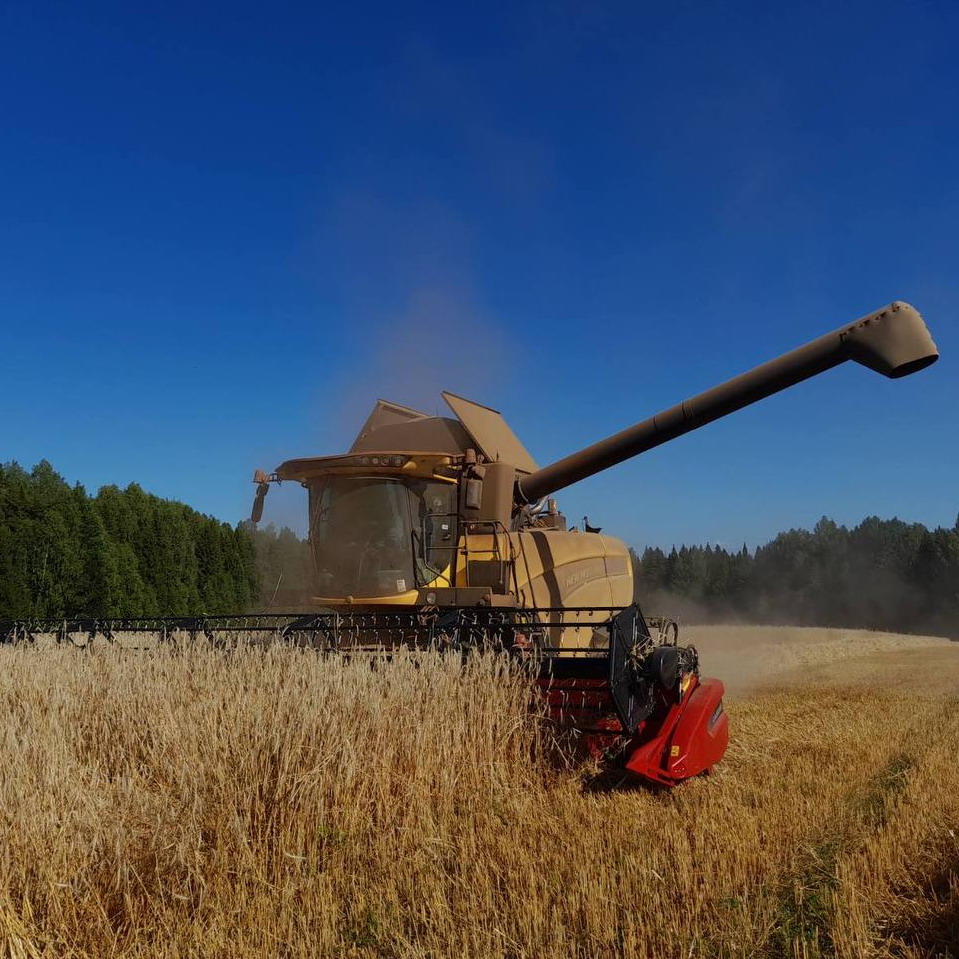 Объемы поддержки сельского хозяйства сохраняются, но средства будут перераспределены между подотраслями

В 2024 году нужно увеличить на 6000 гектаров посевные площади 

Важно развивать малые формы хозяйствования
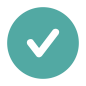 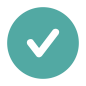 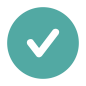 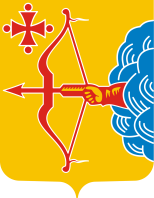 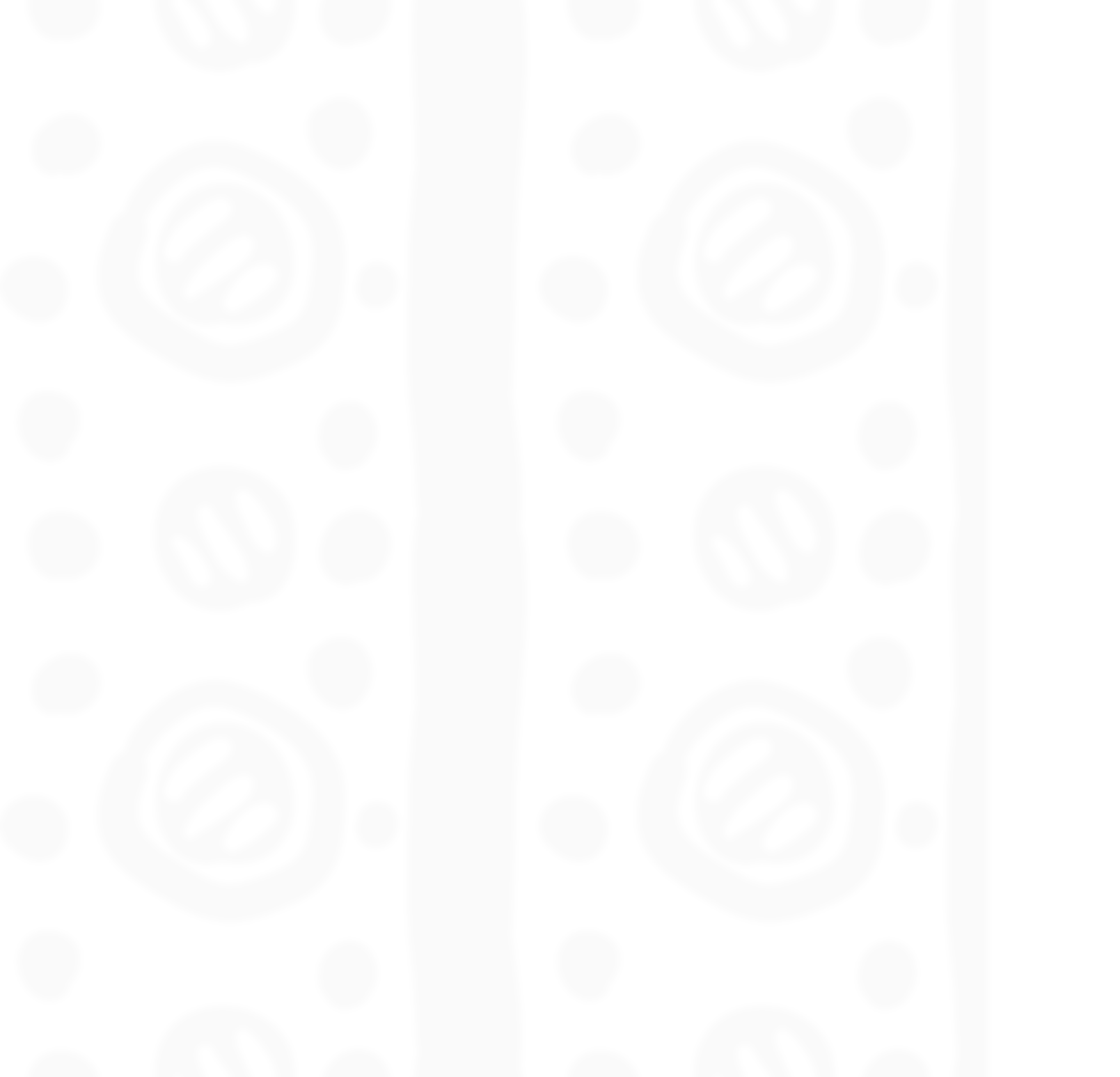 行业PPT模板http://www.1ppt.com/hangye/
Лесное хозяйство
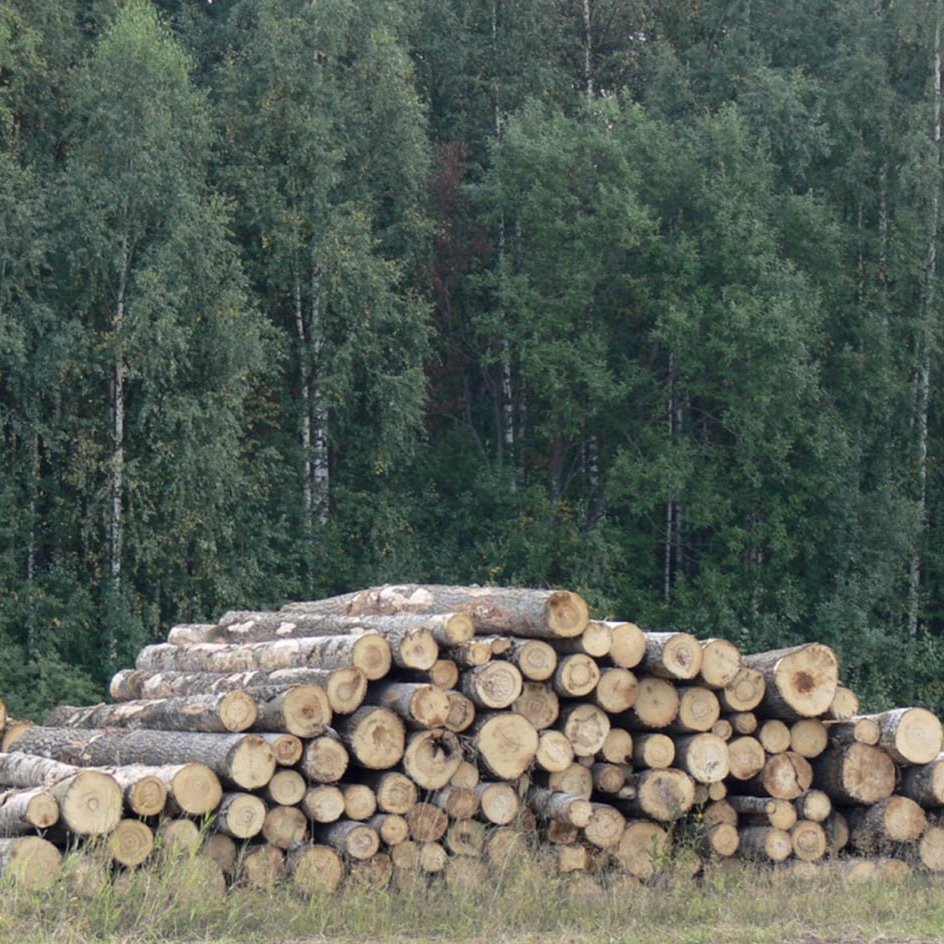 На 1 млрд рублей выросло поступление налогов от заготовки и переработки древесины

Готовы к аренде участки 
с объемом заготовки 200 тысяч кубометров в год

Важная задача — сохранить 100% выполнение плана по лесовосстановлению
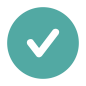 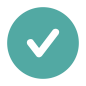 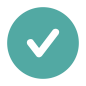 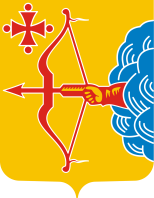 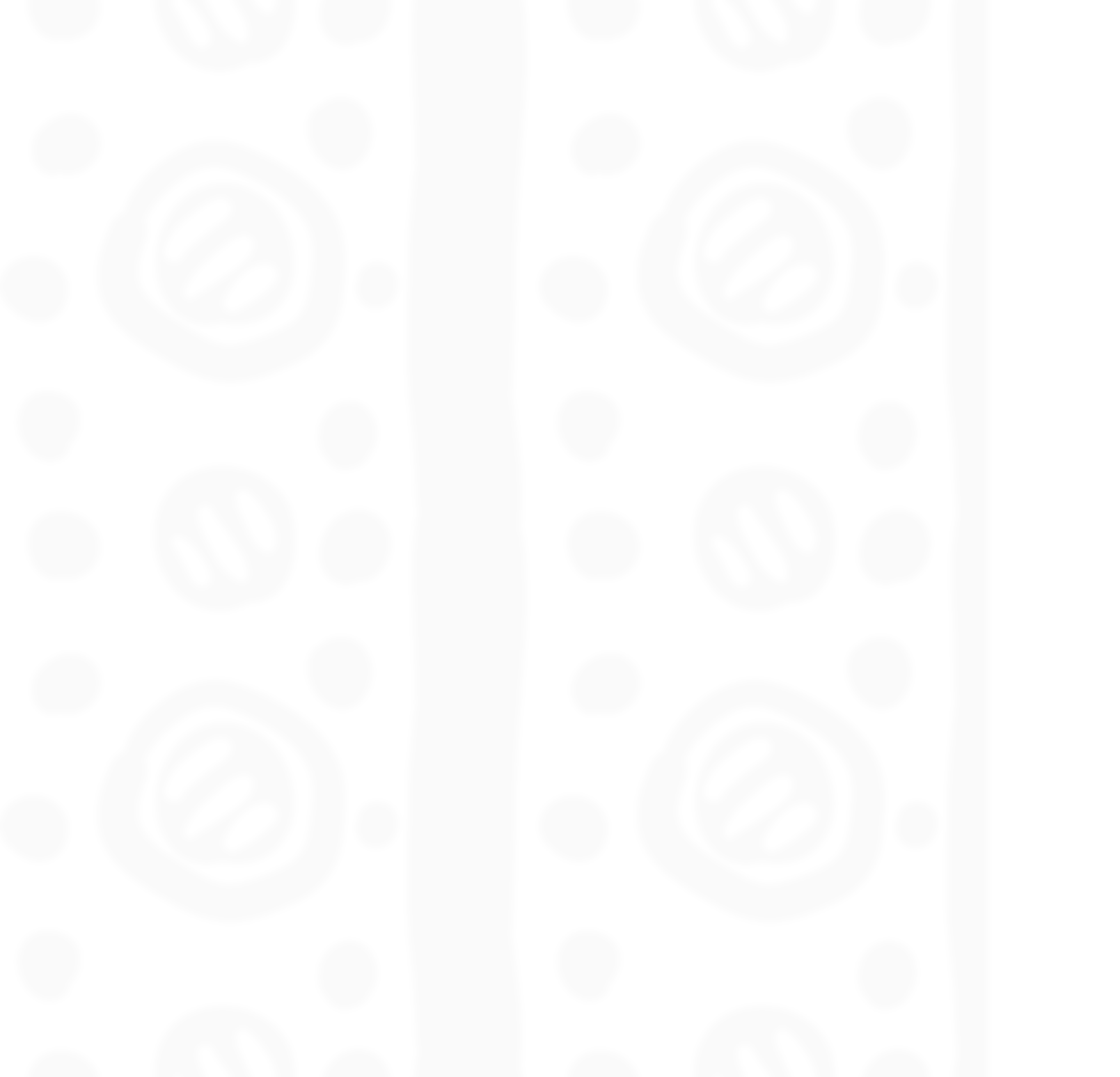 行业PPT模板http://www.1ppt.com/hangye/
Образование
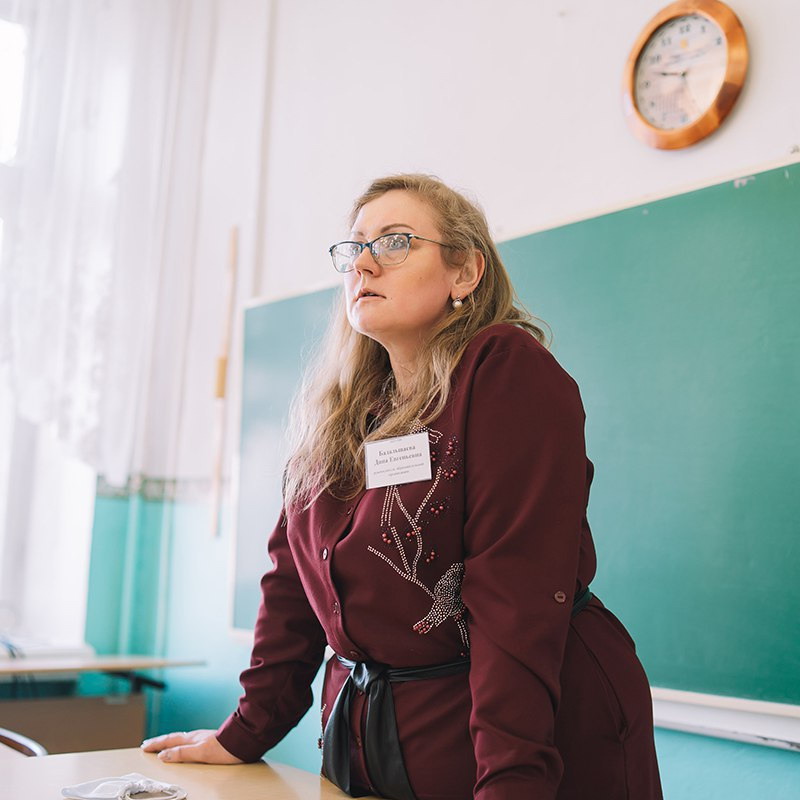 Все меры поддержки учителей, принятые в Год педагога и наставника, сохраняются

За качественную подготовку выпускников, сдающих ЕГЭ по физике и математике, премии будут получать и учителя и школы

Будет разработана программа по качественной модернизации всей инфраструктуры детства на 5 лет
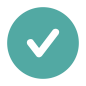 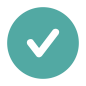 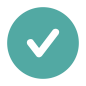 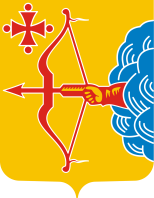 行业PPT模板http://www.1ppt.com/hangye/
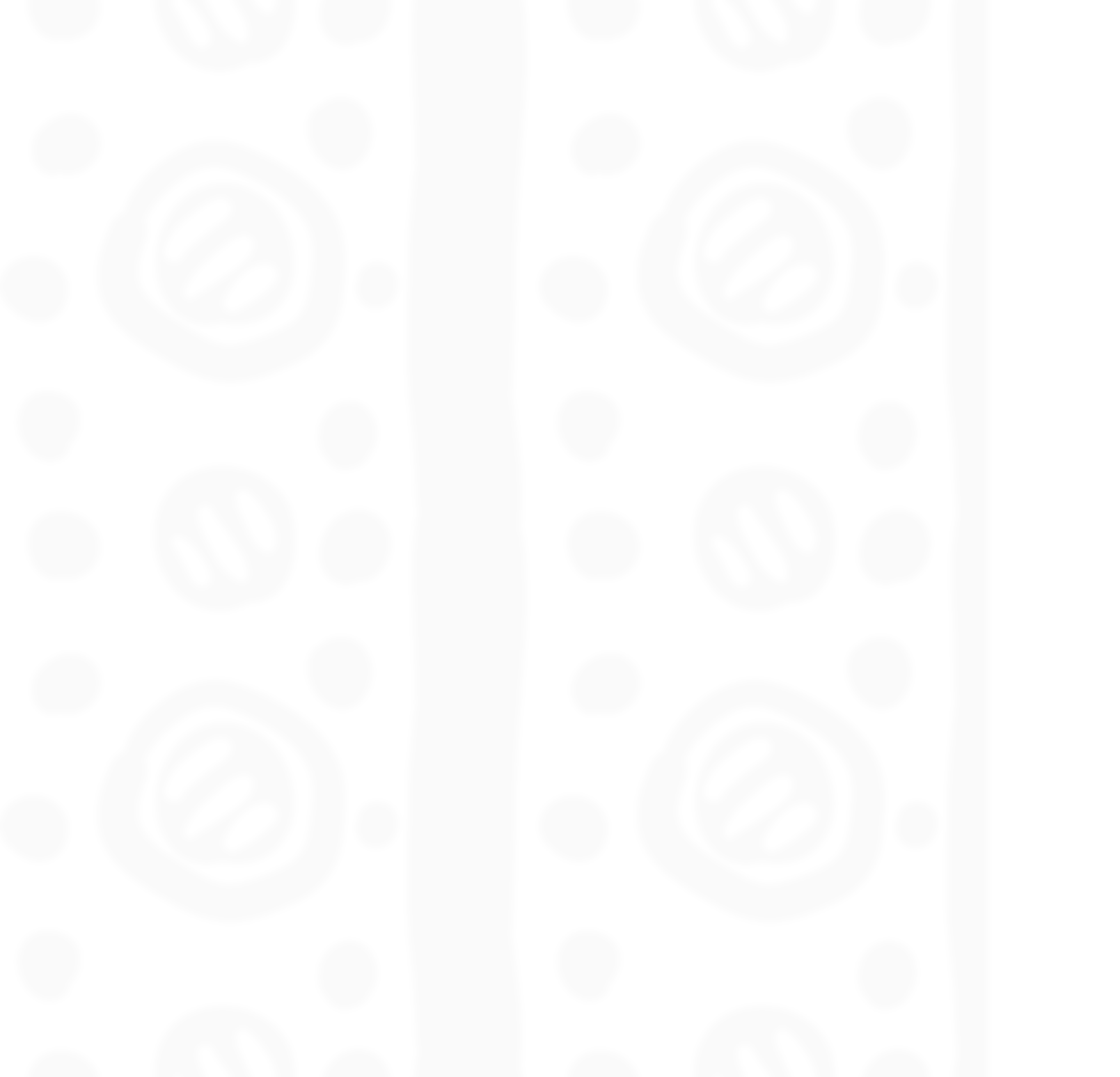 Задачи в сфере образования на 2024 год
Мы строим 11 новых школ в Кирове, Нолинске, Котельниче и один детский сад

Капитально отремонтировать по федеральному проекту модернизации школьных систем образования школы в Орлове, Лальске, Безбожнике, Ленинской Искре, Советске и Кирове
Подготовить проектно-сметную документацию на капитальные ремонты детских садов в 2025 году

Подготовить заявку на создание в Кирове Кампуса мирового уровня
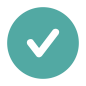 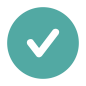 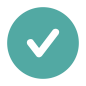 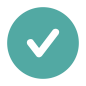 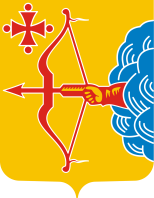 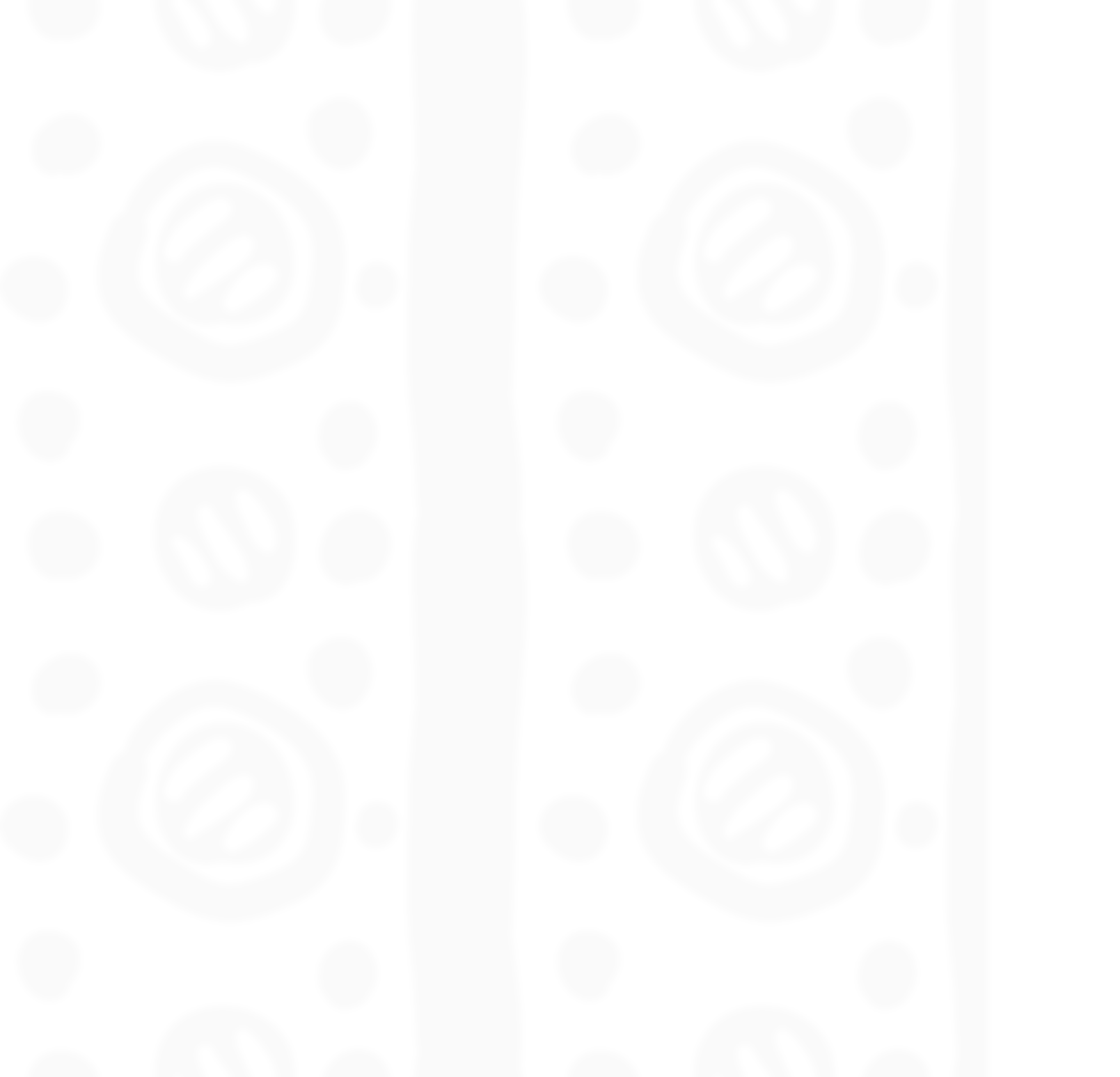 行业PPT模板http://www.1ppt.com/hangye/
Обеспечение жильем детей-сирот
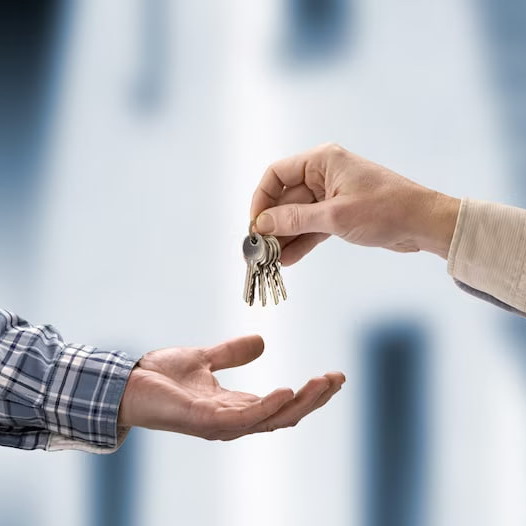 400 детей-сирот
получили благоустроенное жилье
в 2023 году


506 детей-сирот
необходимо обеспечить жильем 
в 2024 году
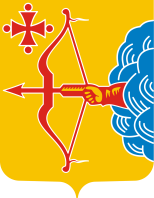 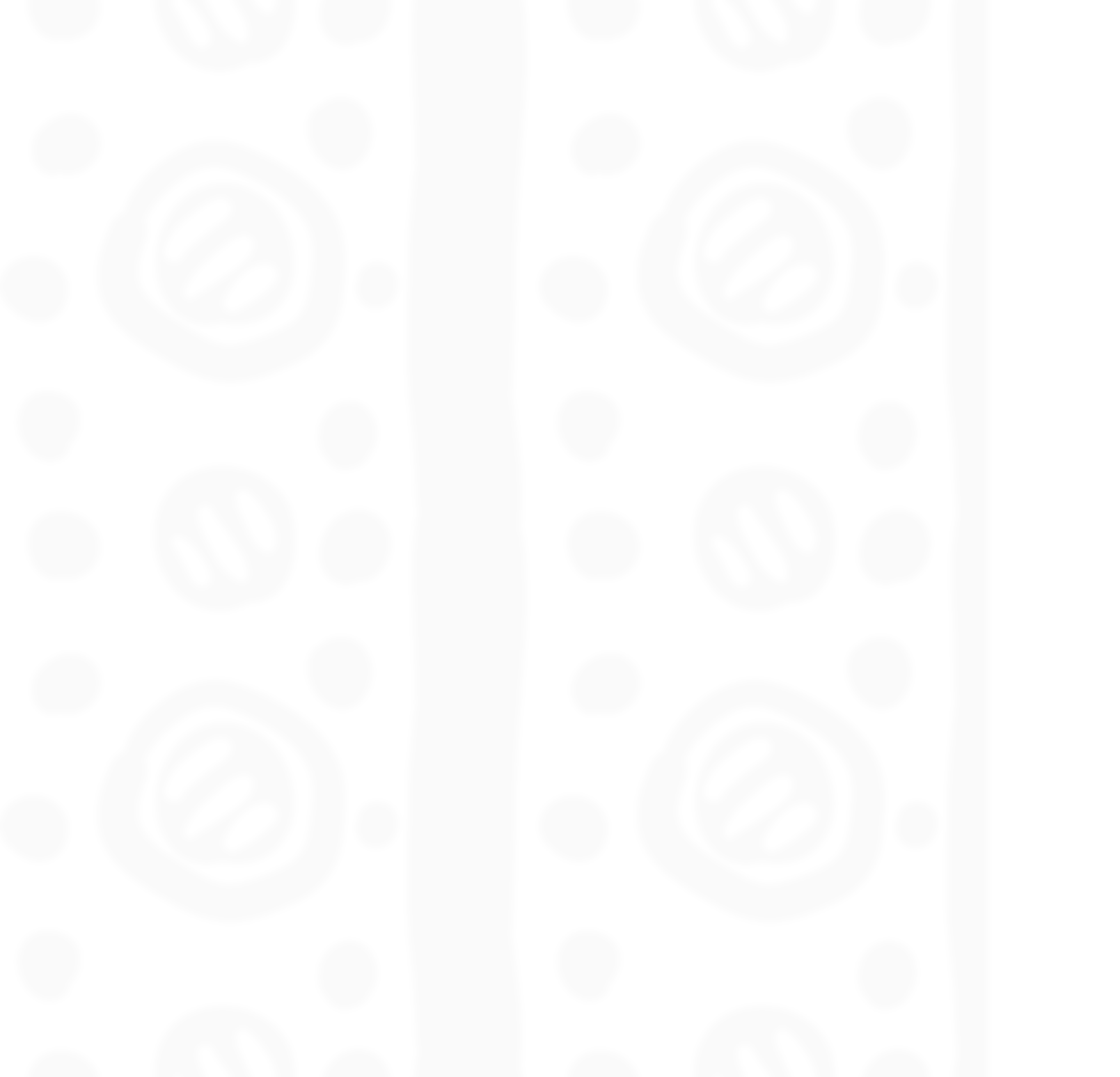 行业PPT模板http://www.1ppt.com/hangye/
Помощь детям-сиротам
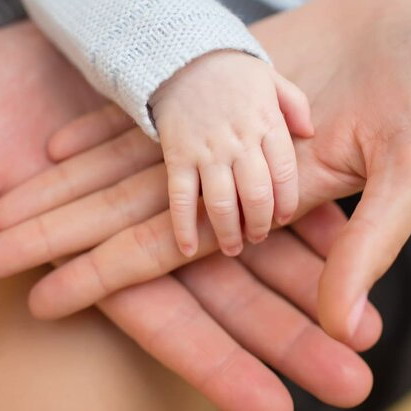 Нужно активнее устраивать детей в приемные семьи и возвращать в родные

Задача на ближайшие 4 года: найти семьи как минимум половине детей-сирот Кировской области
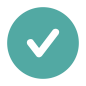 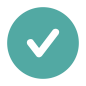 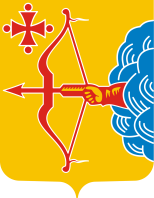 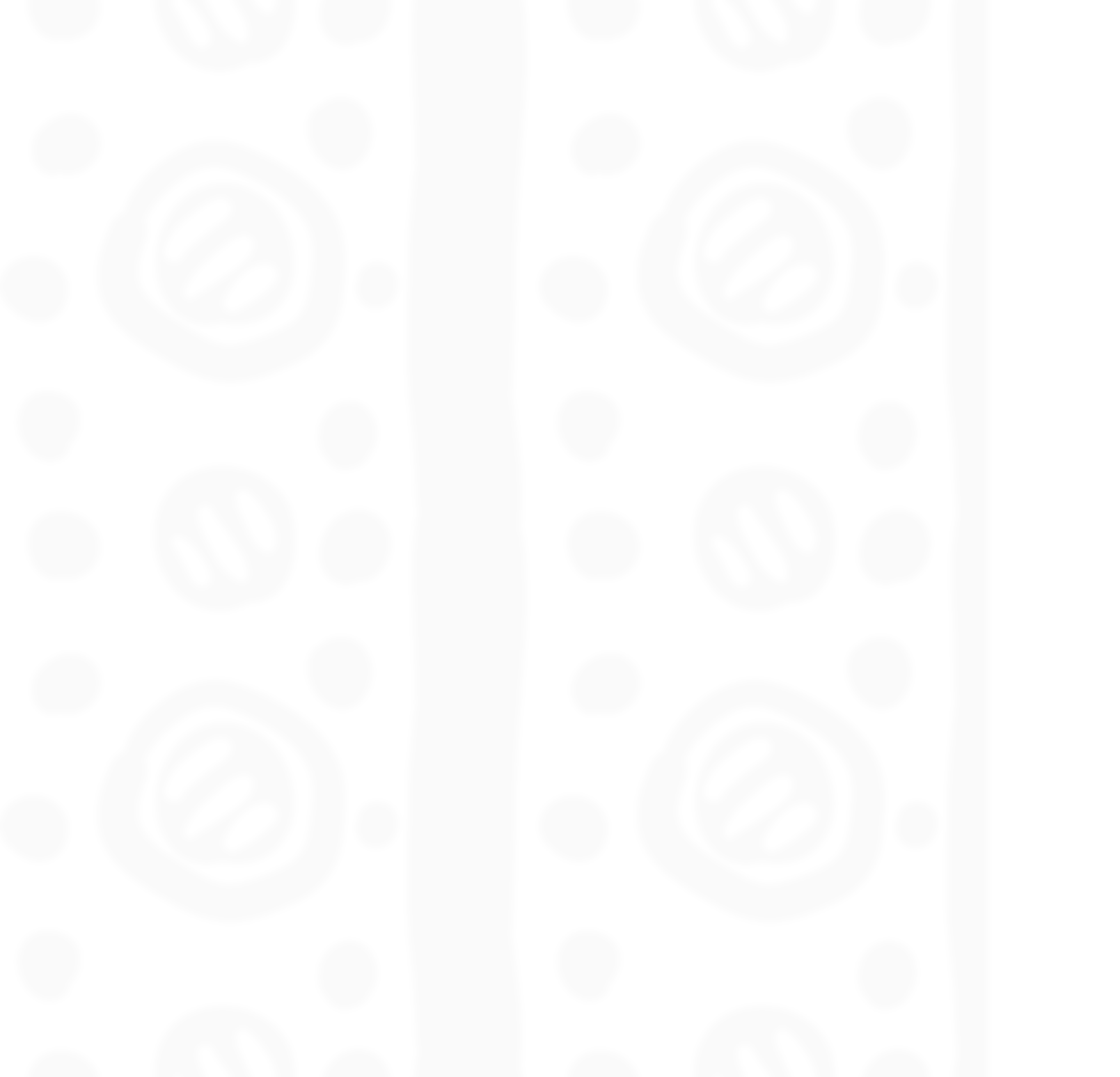 行业PPT模板http://www.1ppt.com/hangye/
Задачи по нацпроекту «Образование»
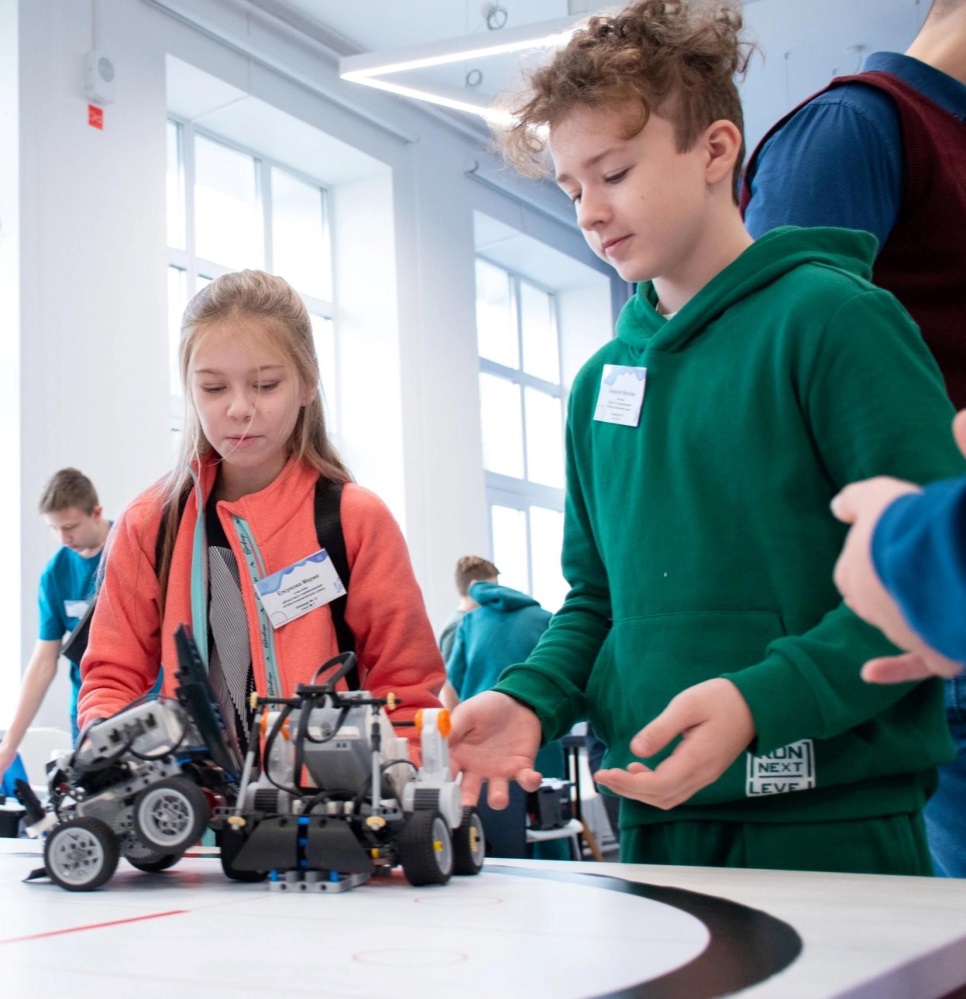 Создать в сельской местности и малых городах 72 центра образования «Точка роста»

Создать 3 технопарка «Кванториум» в Кирове и Кирово-Чепецке, IT-куб в Кирсе

Создать 1776 новых мест современного дополнительного образования
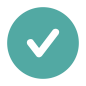 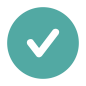 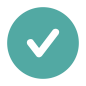 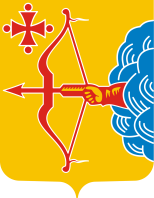 行业PPT模板http://www.1ppt.com/hangye/
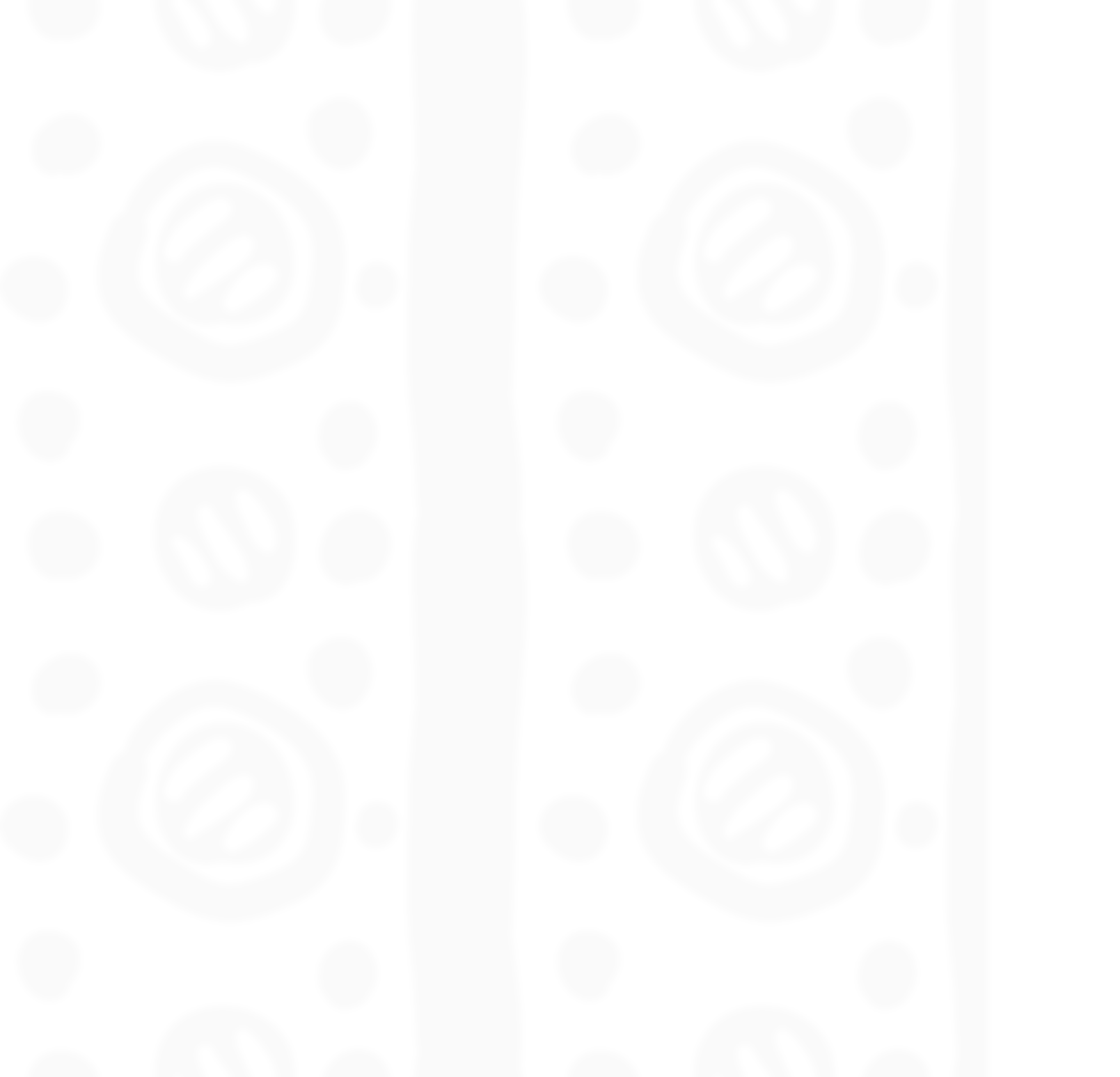 Задачи в сфере образования на 2024 год
Нужно обеспечить школы материальной базой для занятий по предметам «Труд» 
и «Основы безопасности и защиты Родины»

Нужно открыть подготовку по программам СПО в Пижанском, Сунском, Афанасьевском, Кильмезском, Мурашинском и Опаринском районах
В 17 школах нужно создать классы подготовки по нацпроекту «Беспилотные авиационные системы», 
с центром в Кировском авиационном техникуме

Начать создание двух кластеров проекта «Профессионалитет» по отраслям «Сельское хозяйство» и «Легкая промышленность»
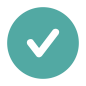 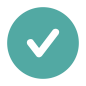 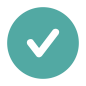 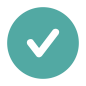 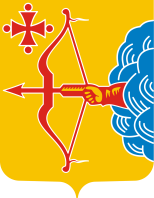 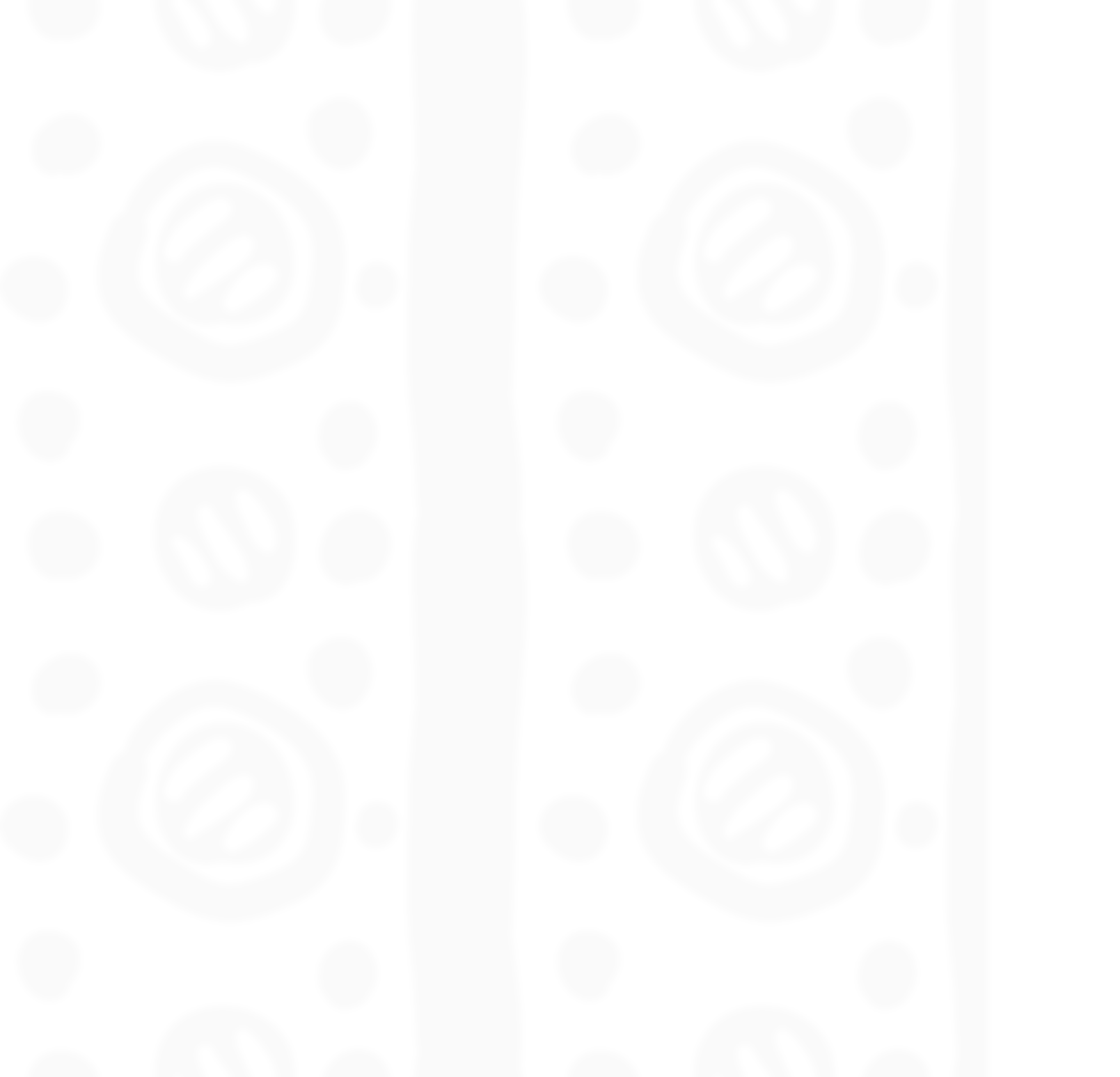 行业PPT模板http://www.1ppt.com/hangye/
Здравоохранение
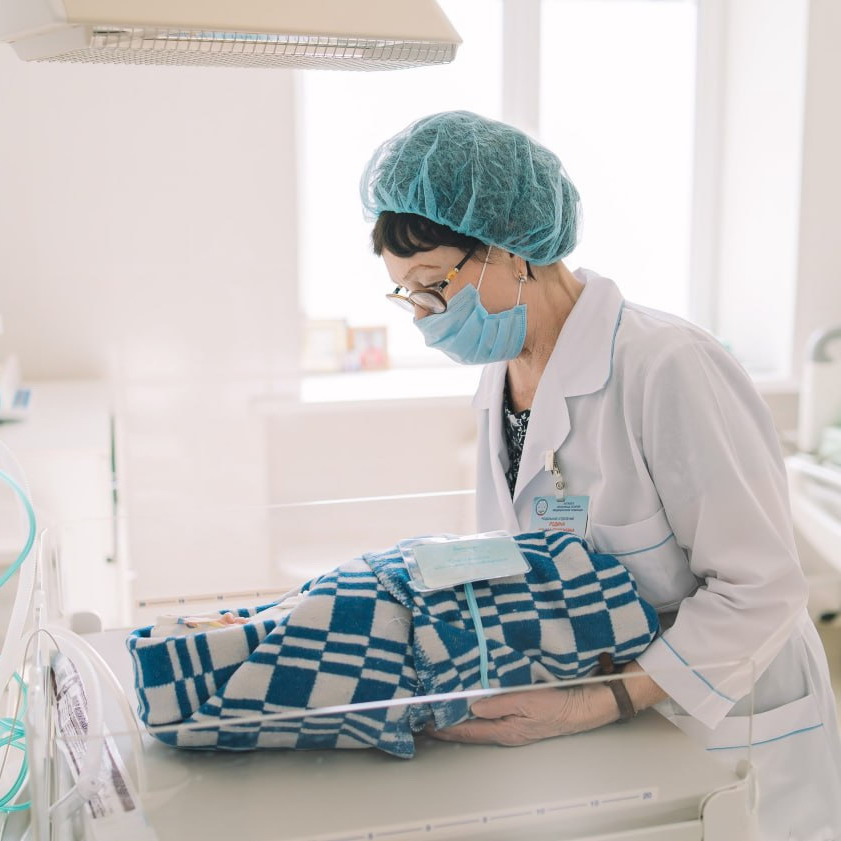 150 тысяч рублей 
предлагается ежеквартально выплачивать врачам 14 узких специальностей, которые работают исключительно в государственной системе здравоохранения

Список специальностей: кардиология, гастроэнтерология, онкология, нефрология, эндокринология, пульмонология, неврология, ревматология, гинекология и акушерство, колопроктология, генетика, дерматовенерология, аллергология и иммунология, урология
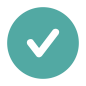 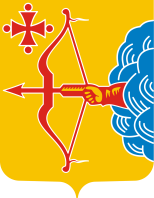 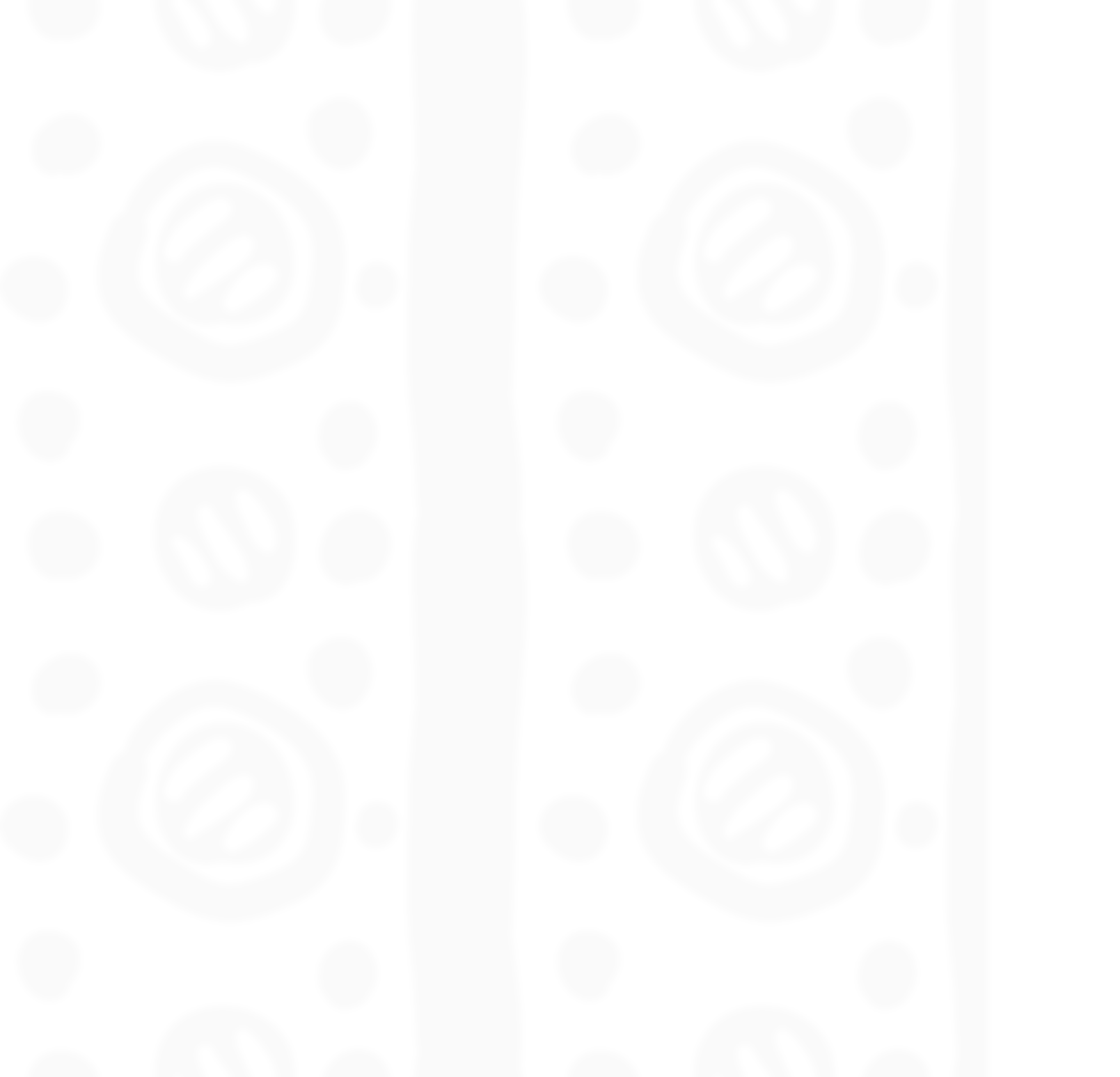 行业PPT模板http://www.1ppt.com/hangye/
Здравоохранение
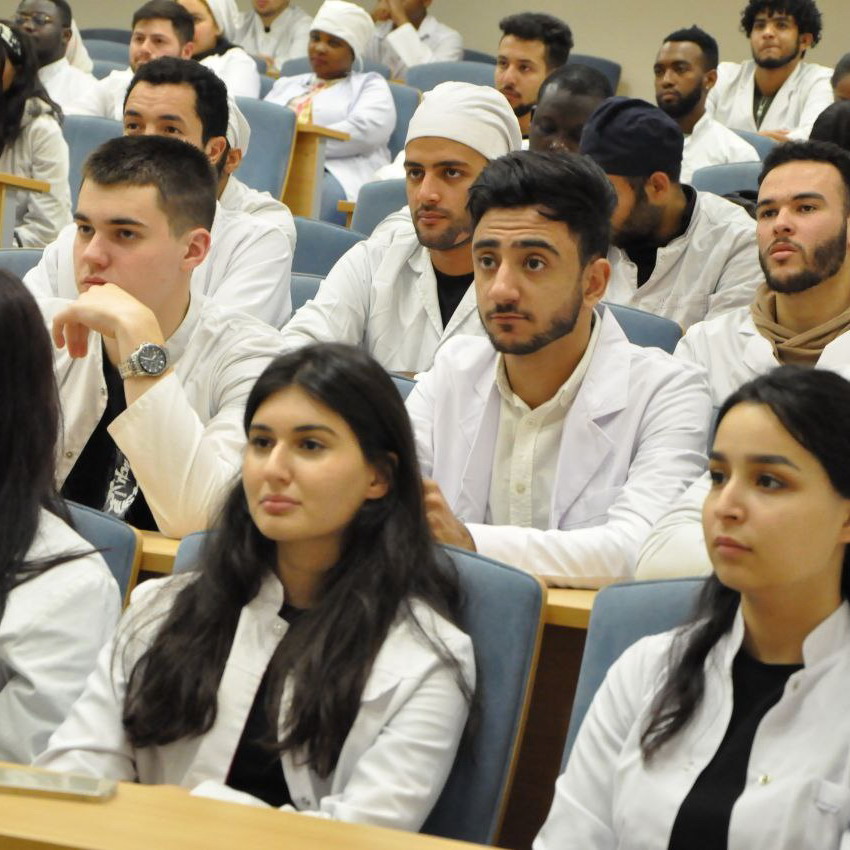 Планируется ввести меры поддержки ординаторам кировского медуниверситета, пожелавшим работать в районах области в первичном звене

Обсуждается введение доплаты
к заработной плате в размере 
50 тысяч рублей при работе на полную ставку не менее 1 месяца
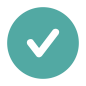 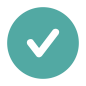 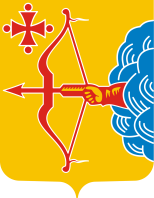 行业PPT模板http://www.1ppt.com/hangye/
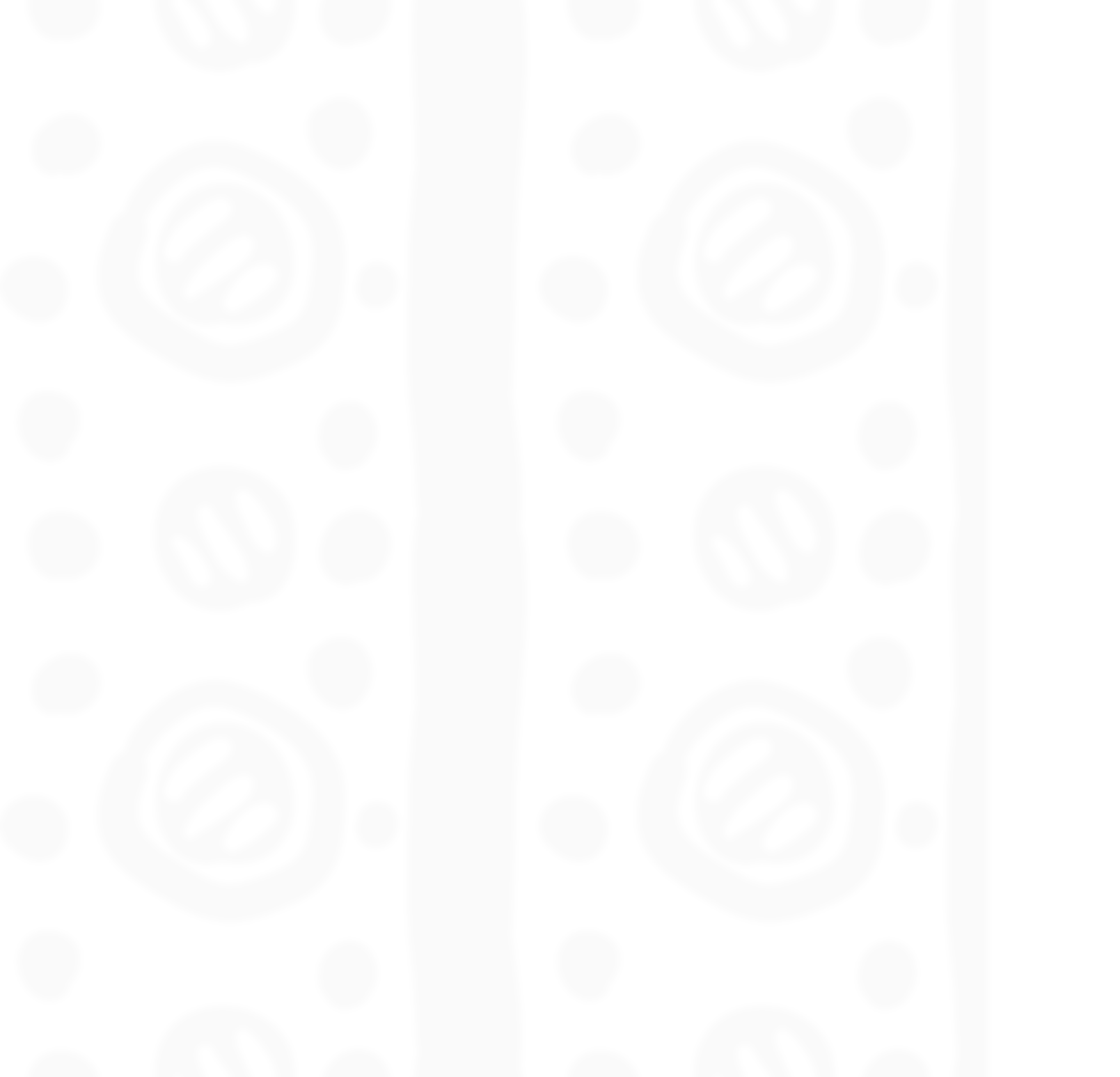 Задачи по проекту модернизации первичного звена здравоохранения
Построить 4 поликлиники: в Слободском, Свече, Нолинске 
и Кильмези

Отремонтировать 17 объектов медицинских организаций

Приобрести 75 новых автомобилей медицинской службы
Построить 36 новых модульных медицинских комплексов взамен аварийных ФАПов в сельской местности

Поставить в медучреждения 
325 единиц новейшего оборудования
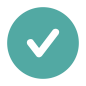 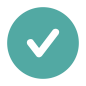 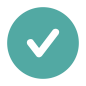 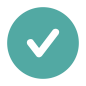 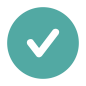 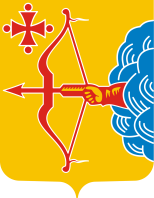 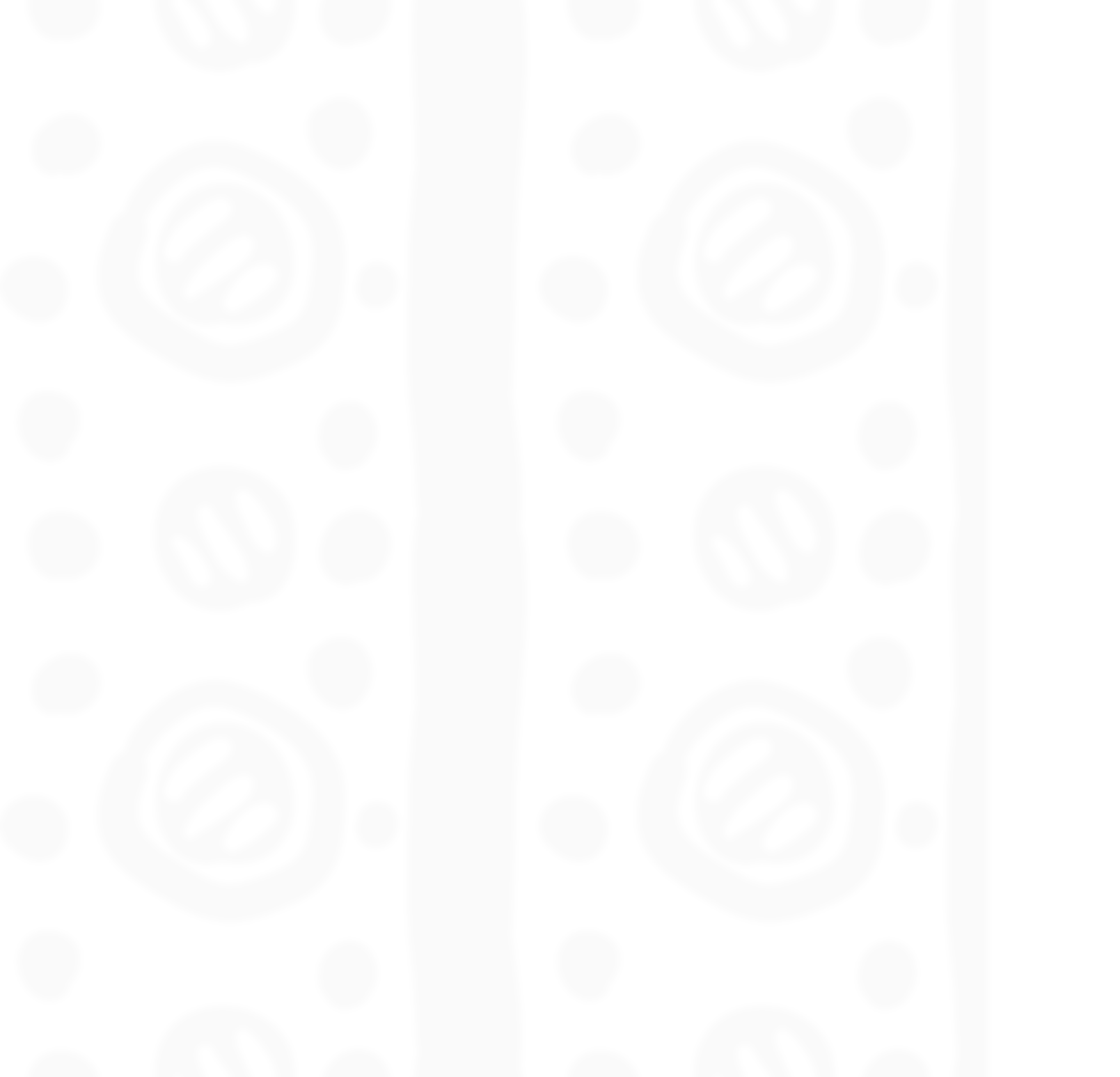 行业PPT模板http://www.1ppt.com/hangye/
Задачи в сфере здравоохранения
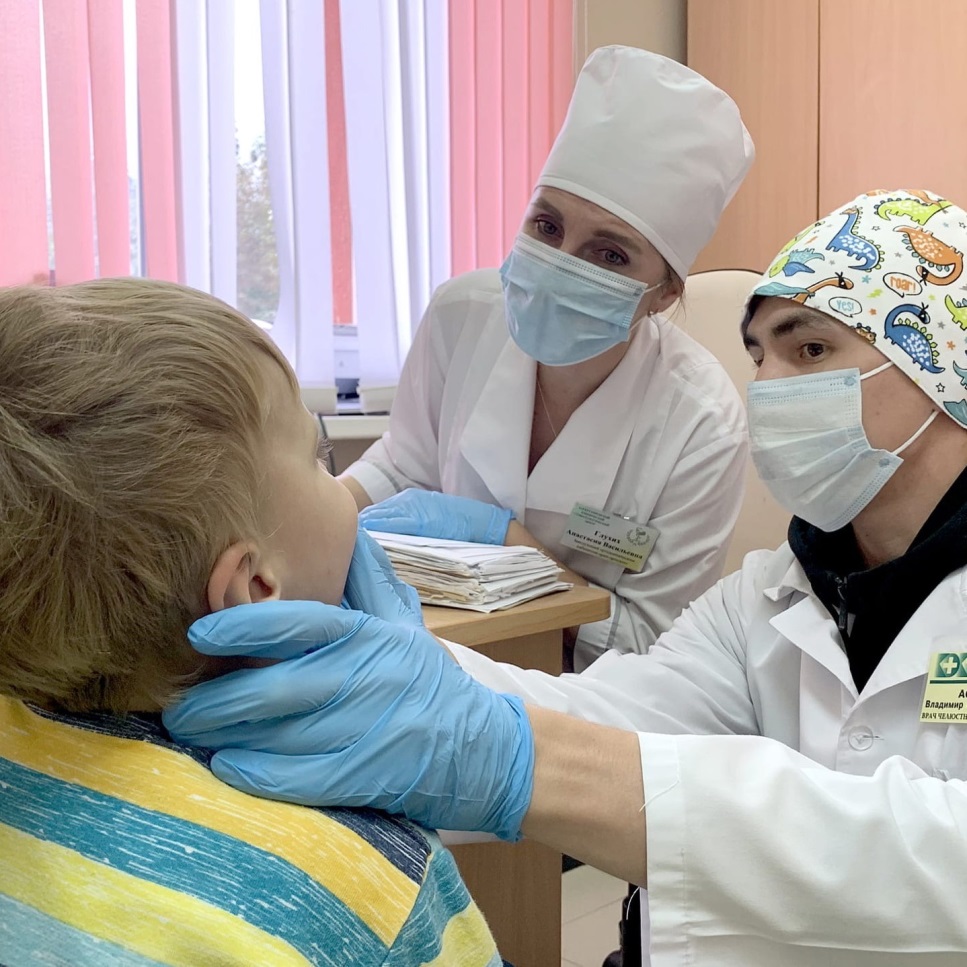 Открыть кировский городской центр эндоскопии

В микрорайоне Чистые пруды Кирова открыть новое подразделение поликлиники Детского клинического диагностического центра

Открыть новое реабилитационное отделение Областной детской клинической больницы в деревне Стулово Слободского района
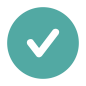 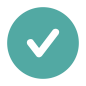 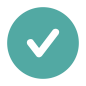 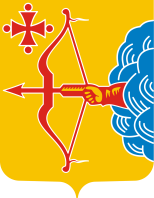 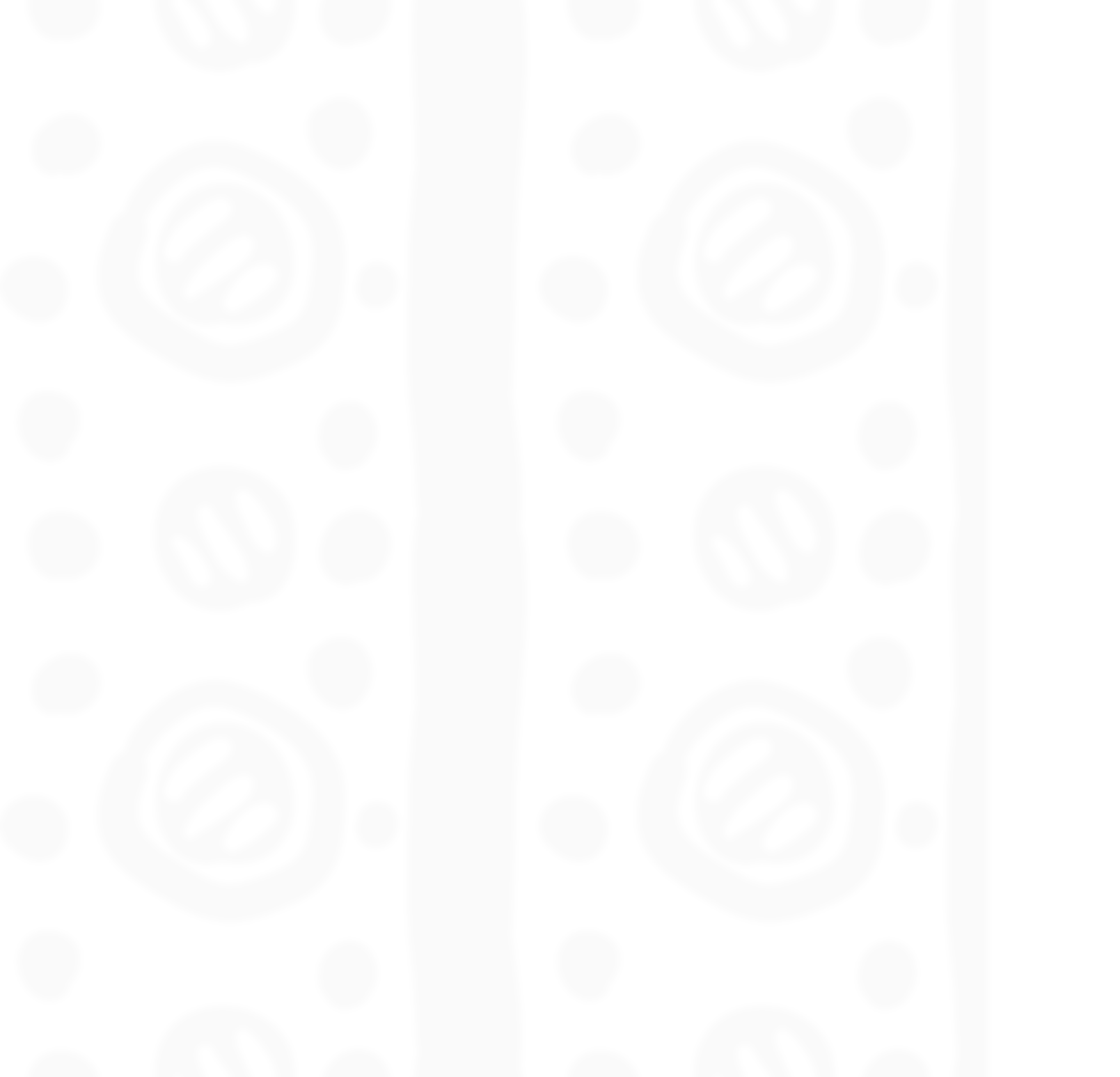 行业PPT模板http://www.1ppt.com/hangye/
Спорт
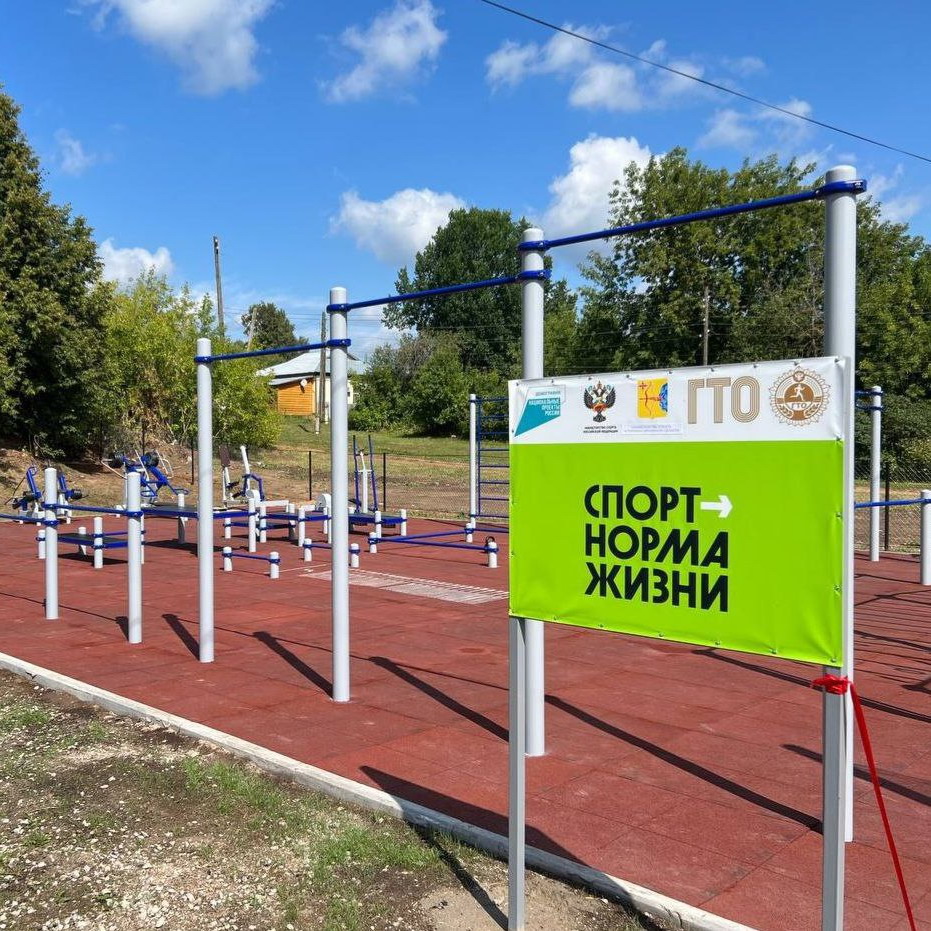 В рамках президентского национального проекта «Спорт – норма жизни» необходимо построить спортивные объекты в новых микрорайонах Кирова: Озерках, Радужном, Нововятске

Открыть фиджитал-центр в микрорайоне Чистые пруды

Создать многофункциональную спортивную площадку в Гагаринском парке Кирова
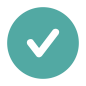 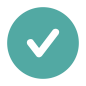 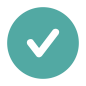 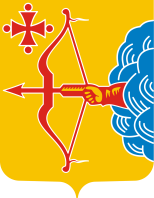 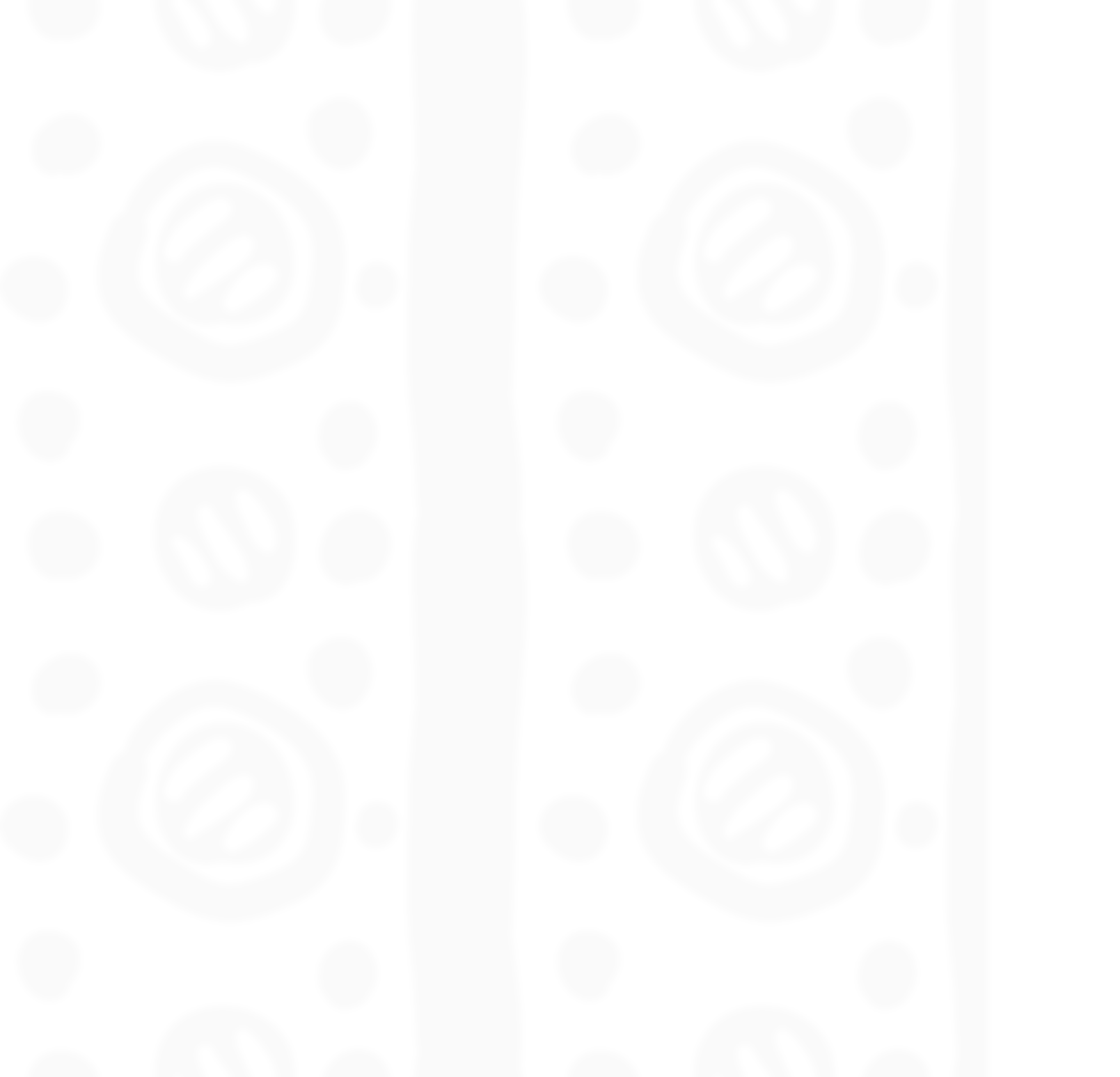 行业PPT模板http://www.1ppt.com/hangye/
Социальная сфера
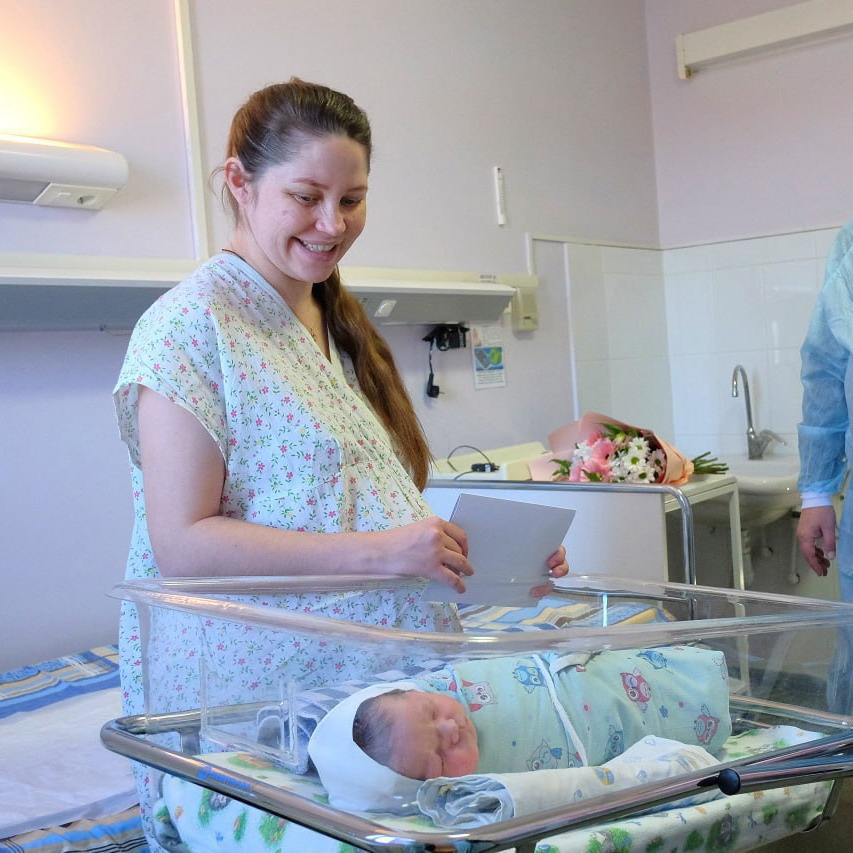 В Кировской области принят закон 
о доплатах женщинам, родившим первенцев с 1 января 2024 года, до средней зарплаты по региону (38 203 руб.)

Такую «зарплату» будут получать около 2600 кировских мам

Кировская область стала первым регионом в России, где введена такая мера поддержки 

Все остальные меры поддержки семей 
с детьми сохраняются
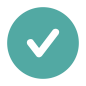 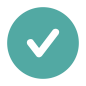 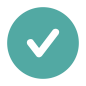 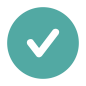 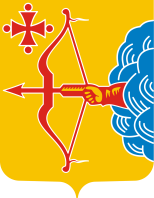 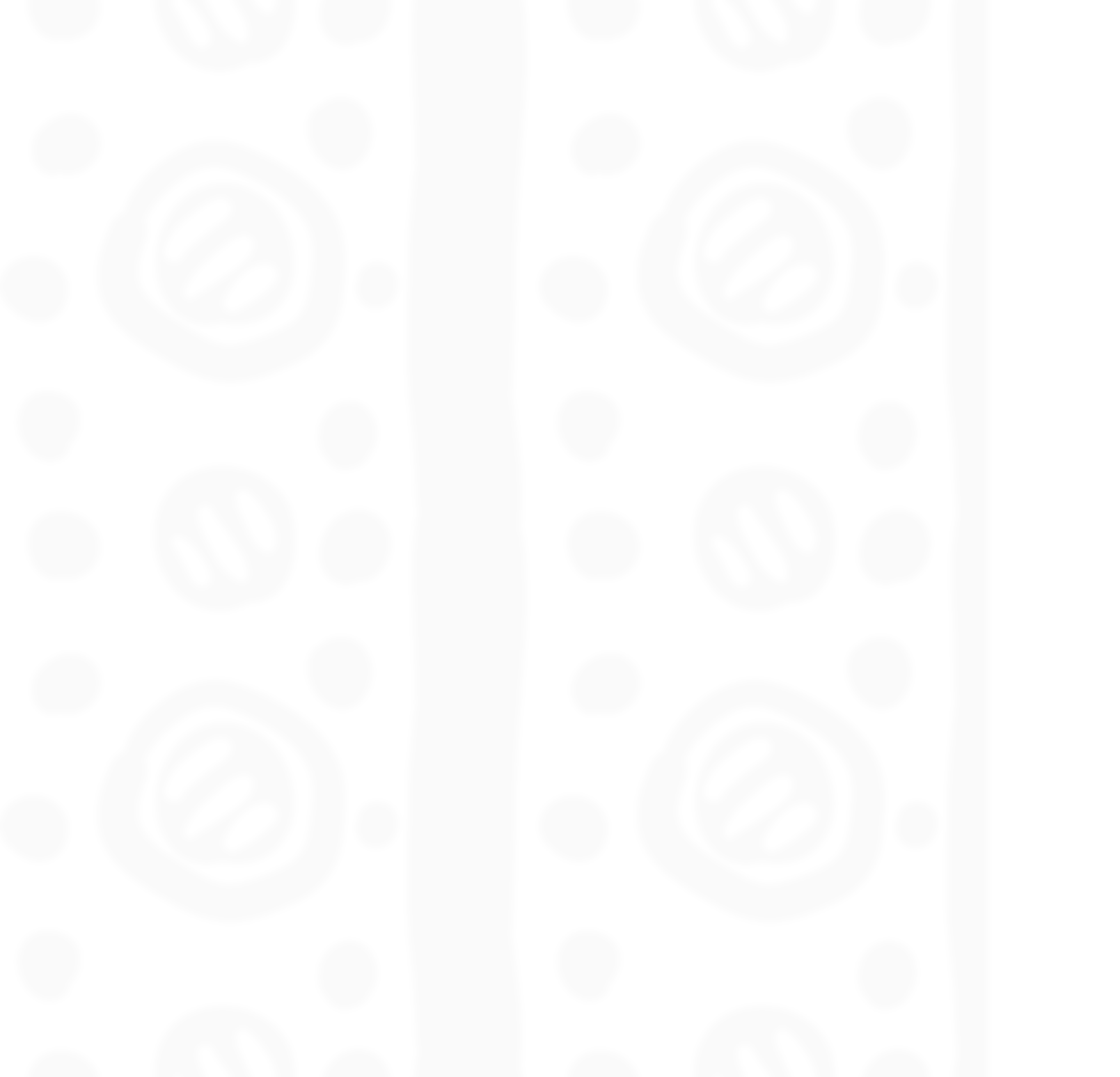 行业PPT模板http://www.1ppt.com/hangye/
Поддержка участников СВО
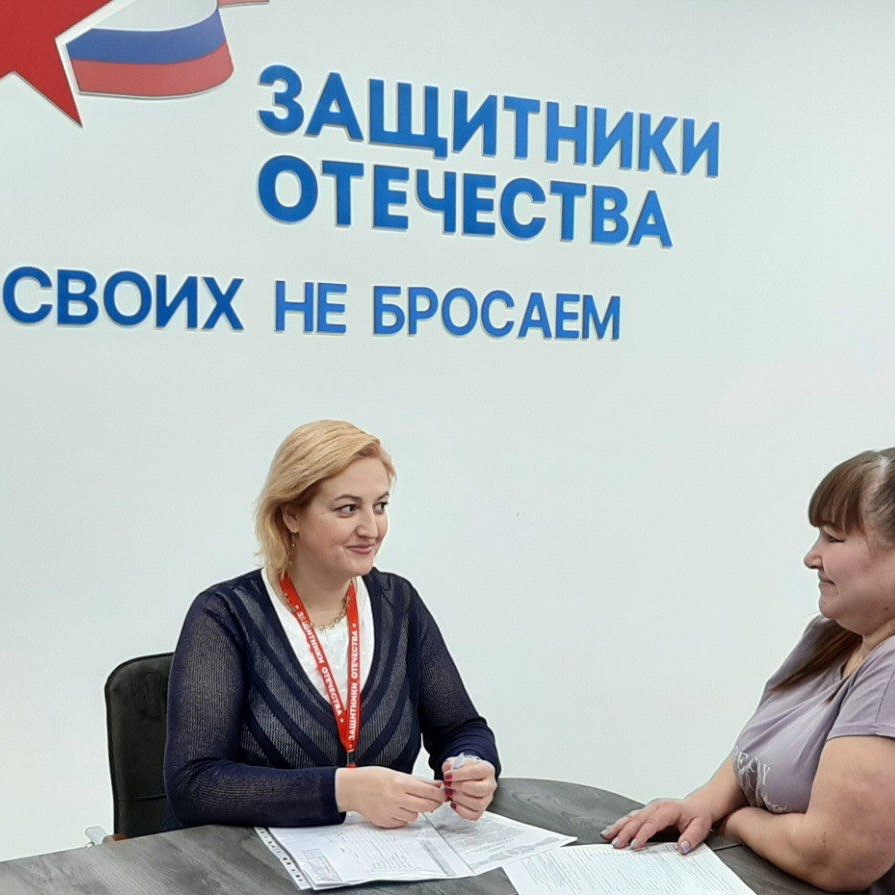 С начала СВО в Кировской области принято 36 мер поддержки участников специальной военной операции

В 2024 году будет открыт Центр реабилитации для участников СВО и членов их семей в поселке Митино
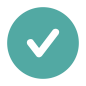 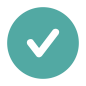 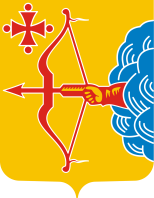 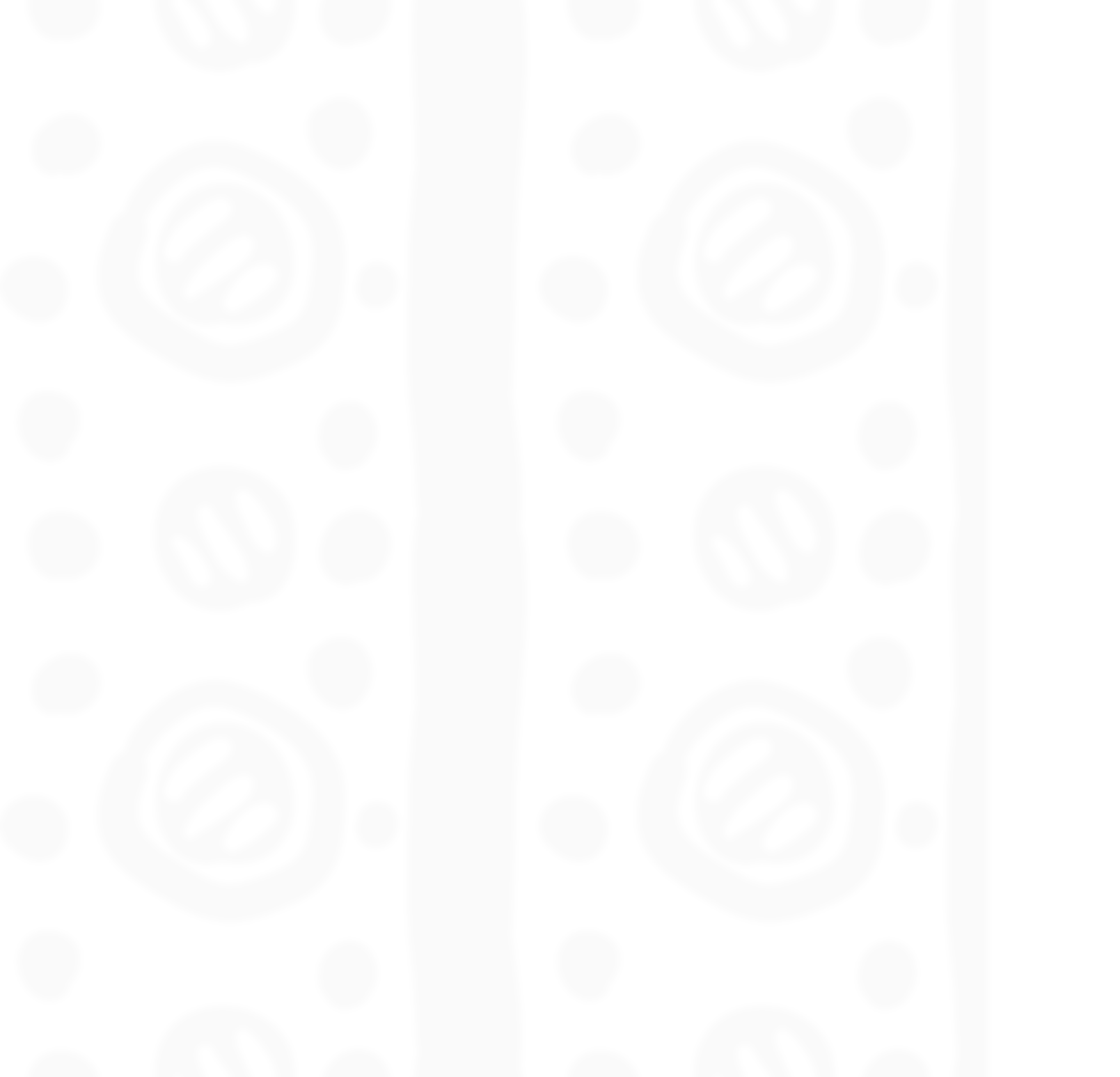 行业PPT模板http://www.1ppt.com/hangye/
Молодежная политика
18 000 ребят
приняли участие в проектах «Движения первых»

450 отделений
открыто в Кировской области 
в 2023 году

20 млн рублей
в виде федеральных грантов привлекла молодежь в регион
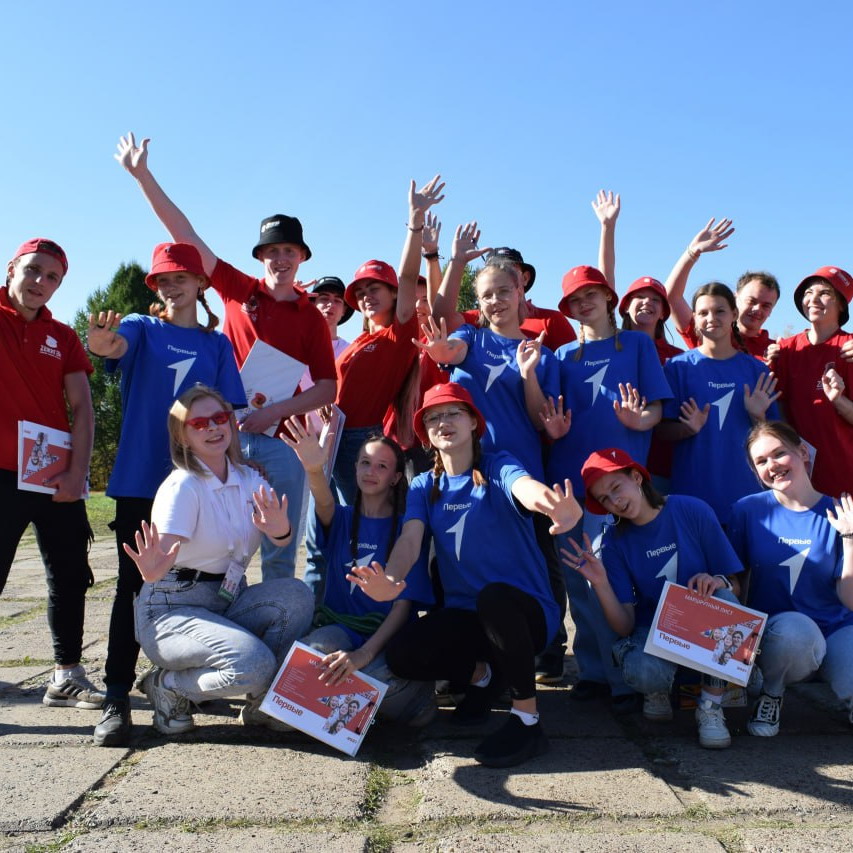 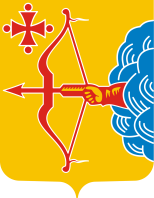 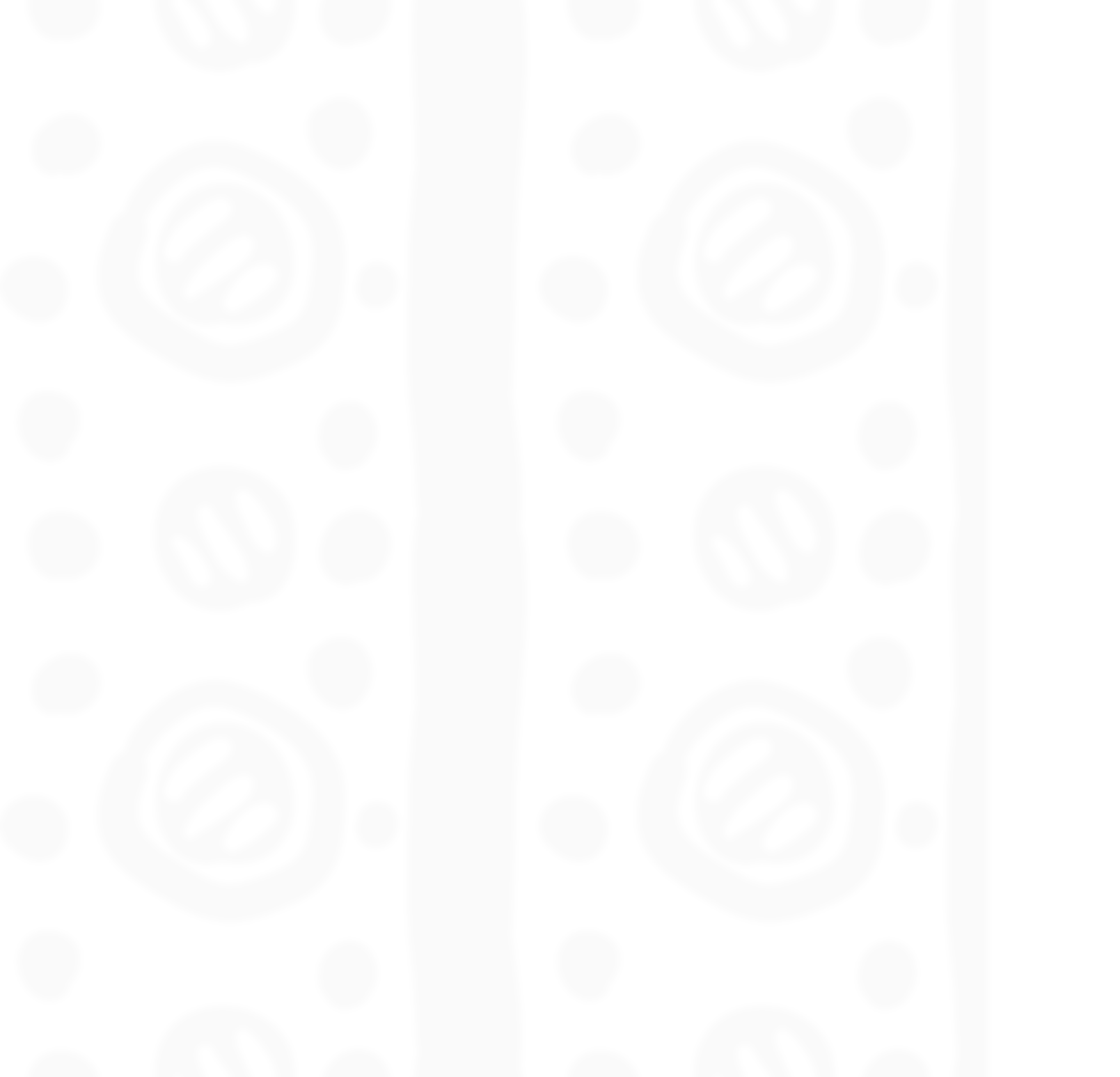 行业PPT模板http://www.1ppt.com/hangye/
Обеспечение жильем молодых семей
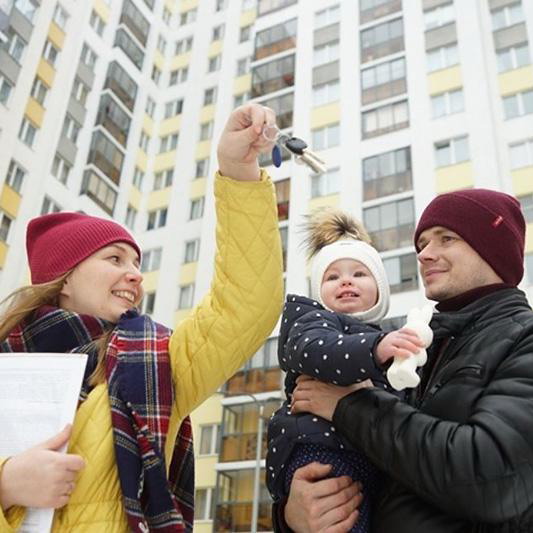 76 молодых семей
смогли улучшить свои жилищные условия в 2023 году по программе «Обеспечение жильем молодых семей»

В 2024 году объем поддержки по программе будет увеличен
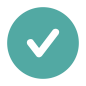 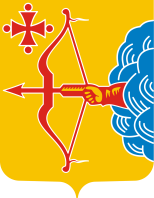 行业PPT模板http://www.1ppt.com/hangye/
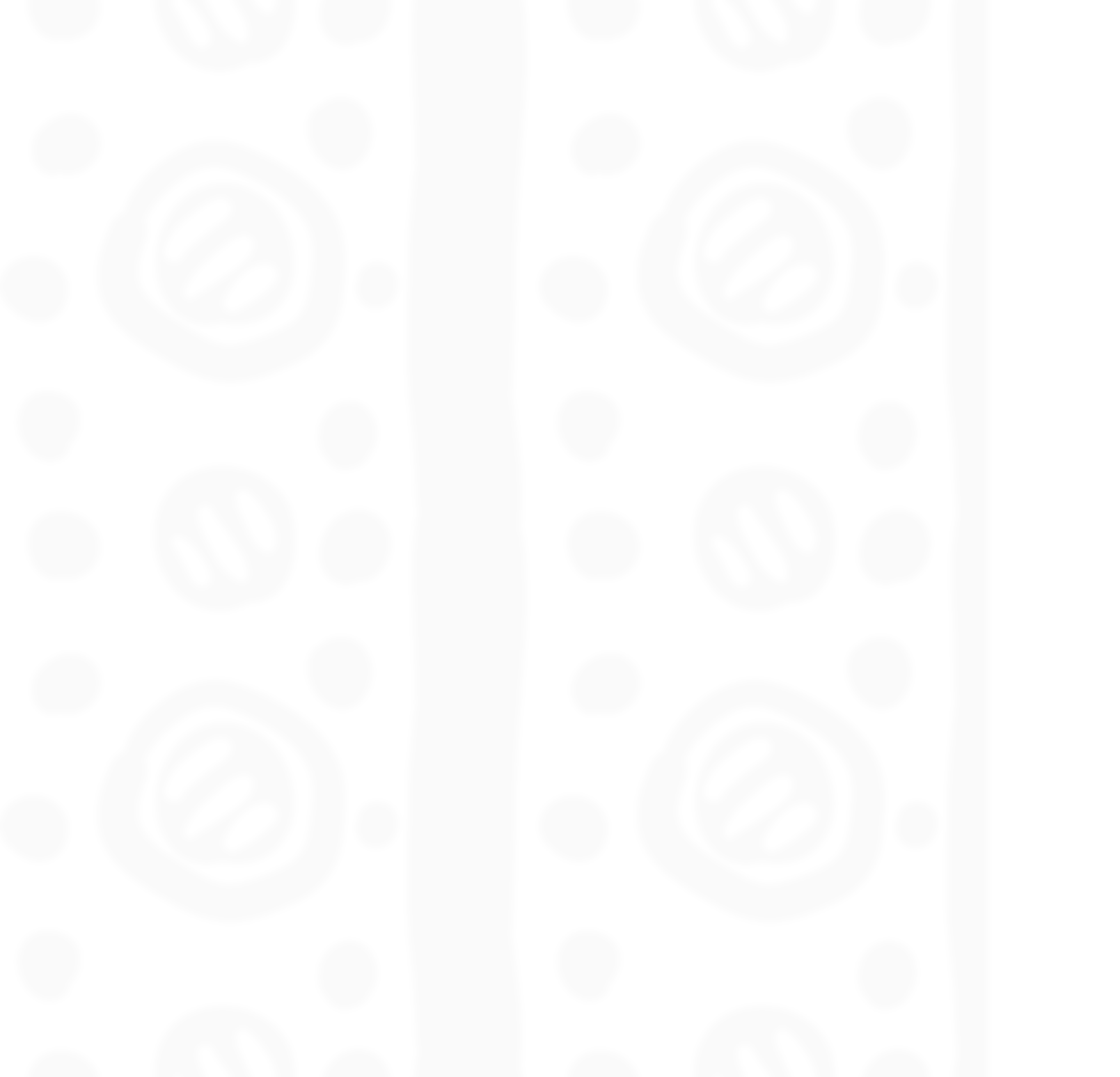 Задачи в сфере молодежной политики
Подготовить к приему детей загородные лагеря, особое внимание уделить детям участников специальной военной операции, которые должны отдохнуть в загородных лагерях бесплатно

На высоком уровне должна пройти «Ночь молодежи» — одно из центральных мероприятий юбилея Кирова
Организовать работу волонтерского корпуса 
к 650-летию Кирова: добровольцы будут сопровождать большинство юбилейных мероприятий

Качественно подготовить и провести Всероссийский этап премии «Студент года — 2024»
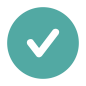 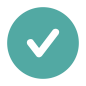 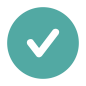 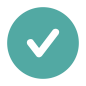 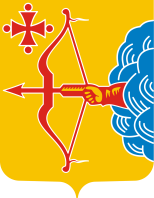 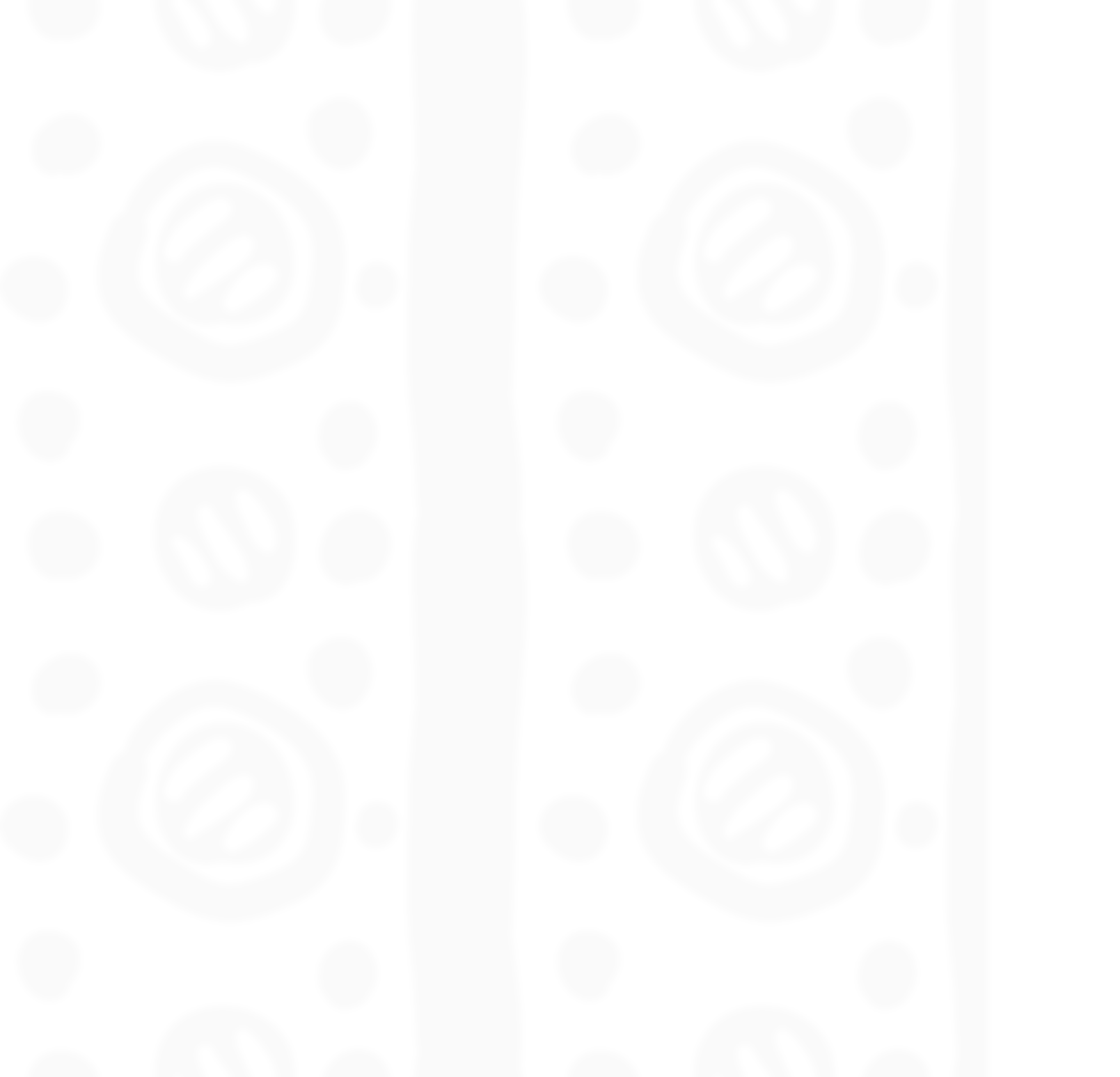 行业PPT模板http://www.1ppt.com/hangye/
Подготовка к 650-летию Кирова
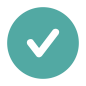 В 2024 году Киров отметит 650-летний юбилей

Ключевая задача — качественно организовать проведение юбилейных мероприятий
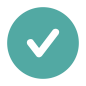 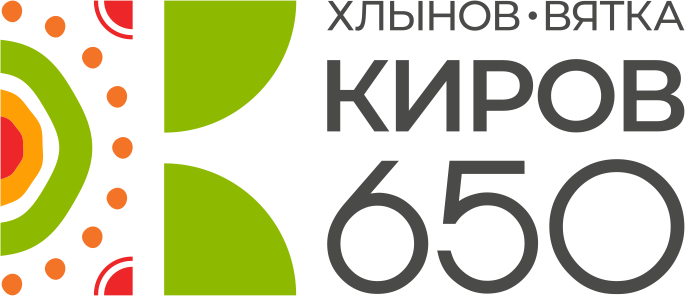 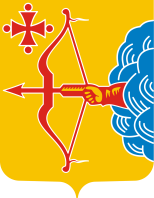 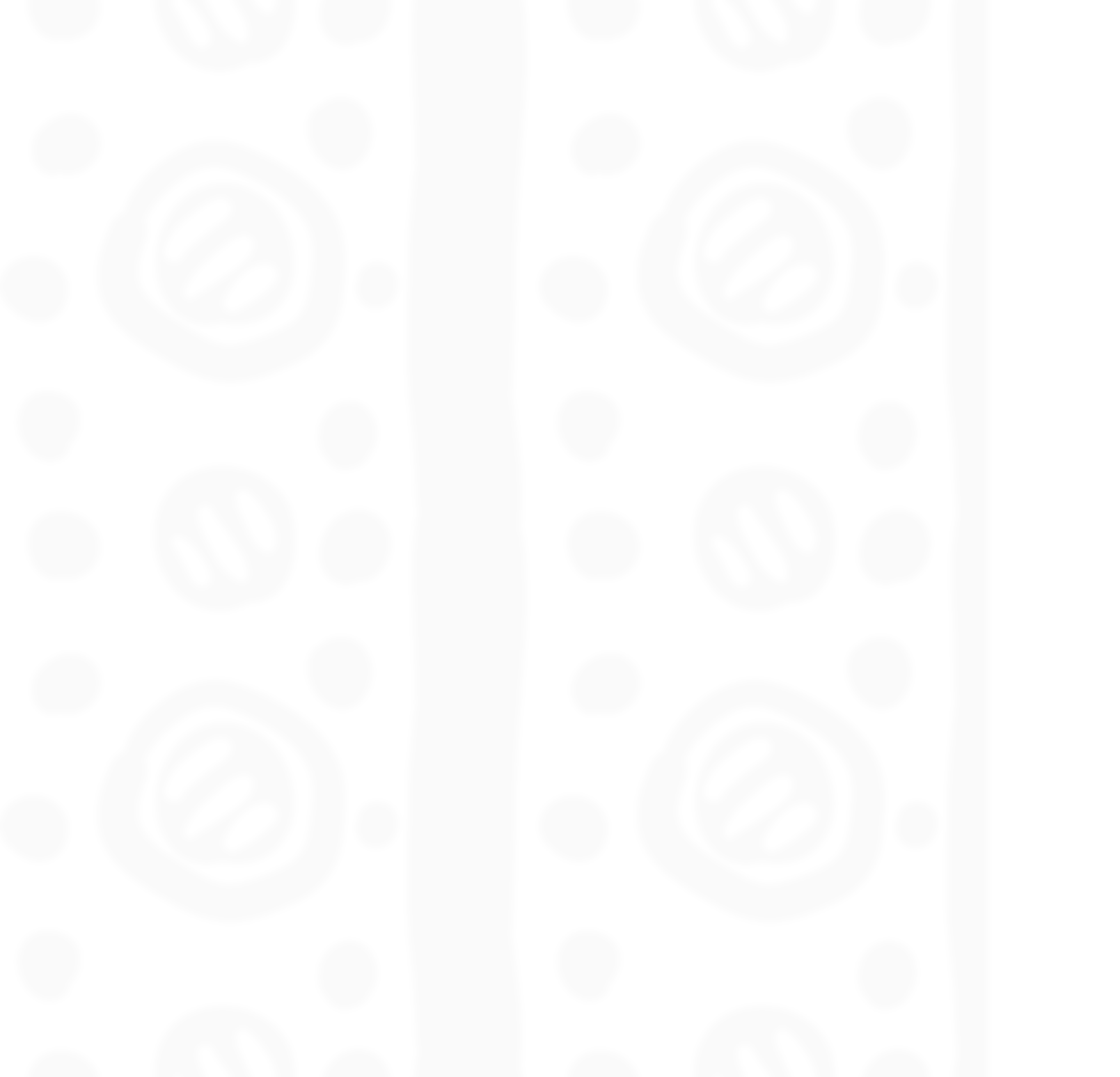 行业PPT模板http://www.1ppt.com/hangye/
Ремонт объектов культуры
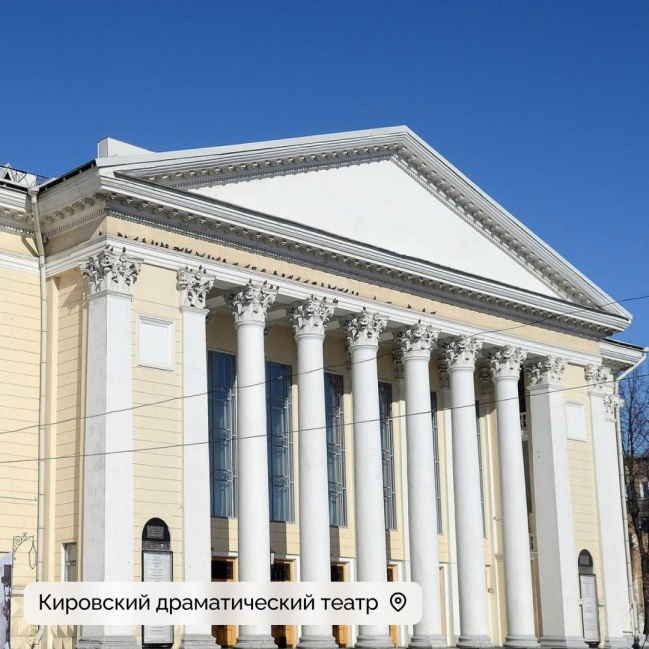 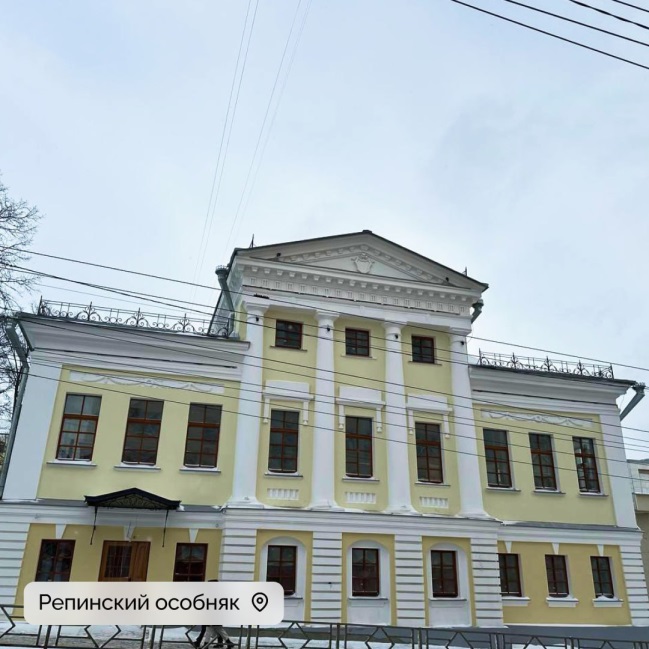 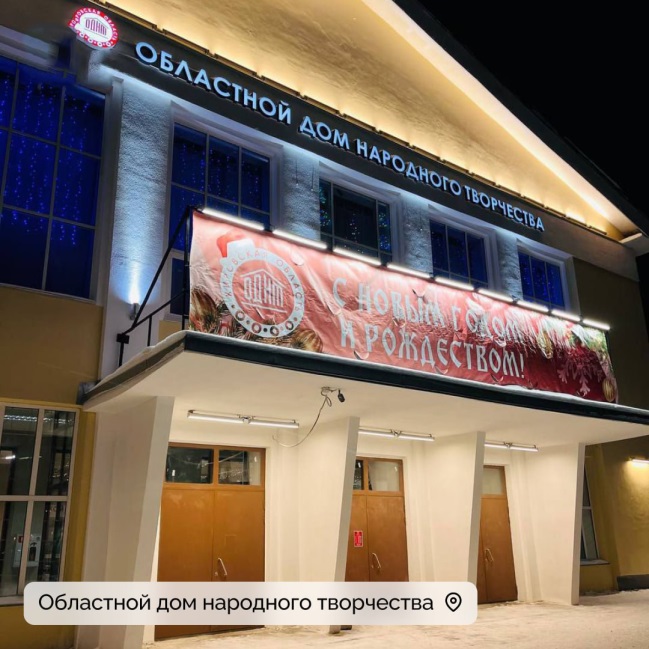 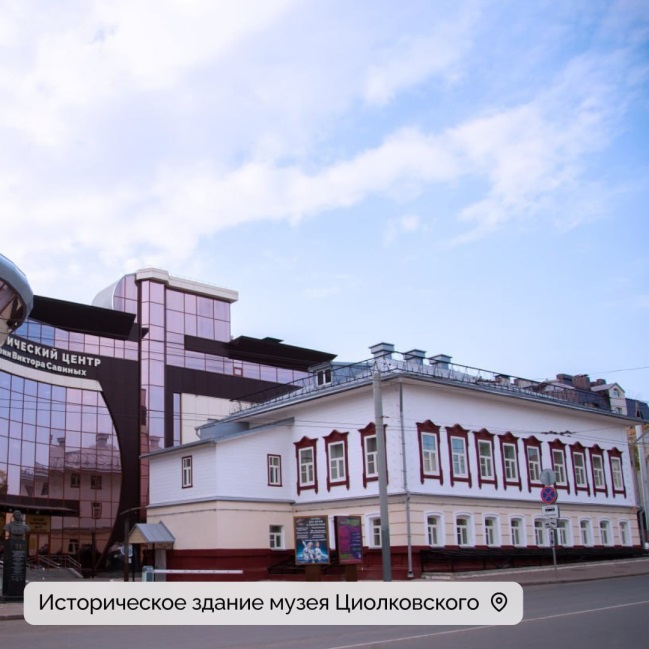 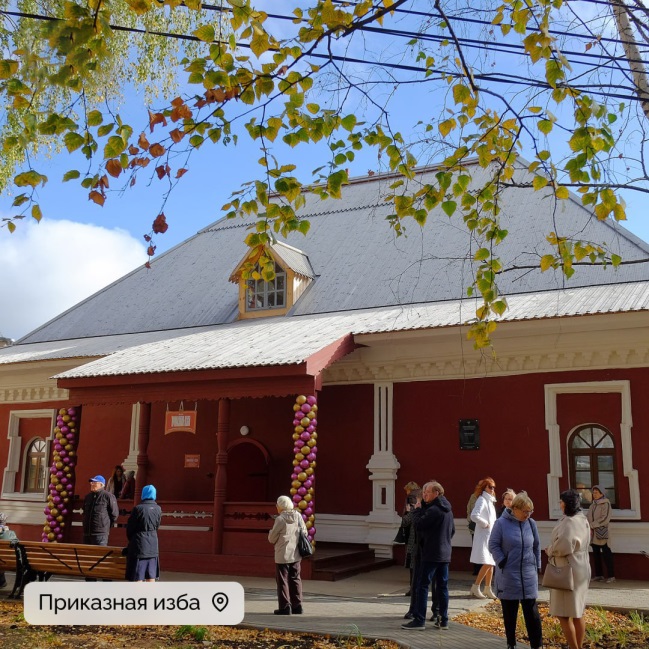 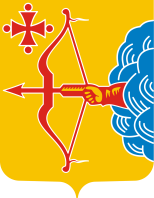 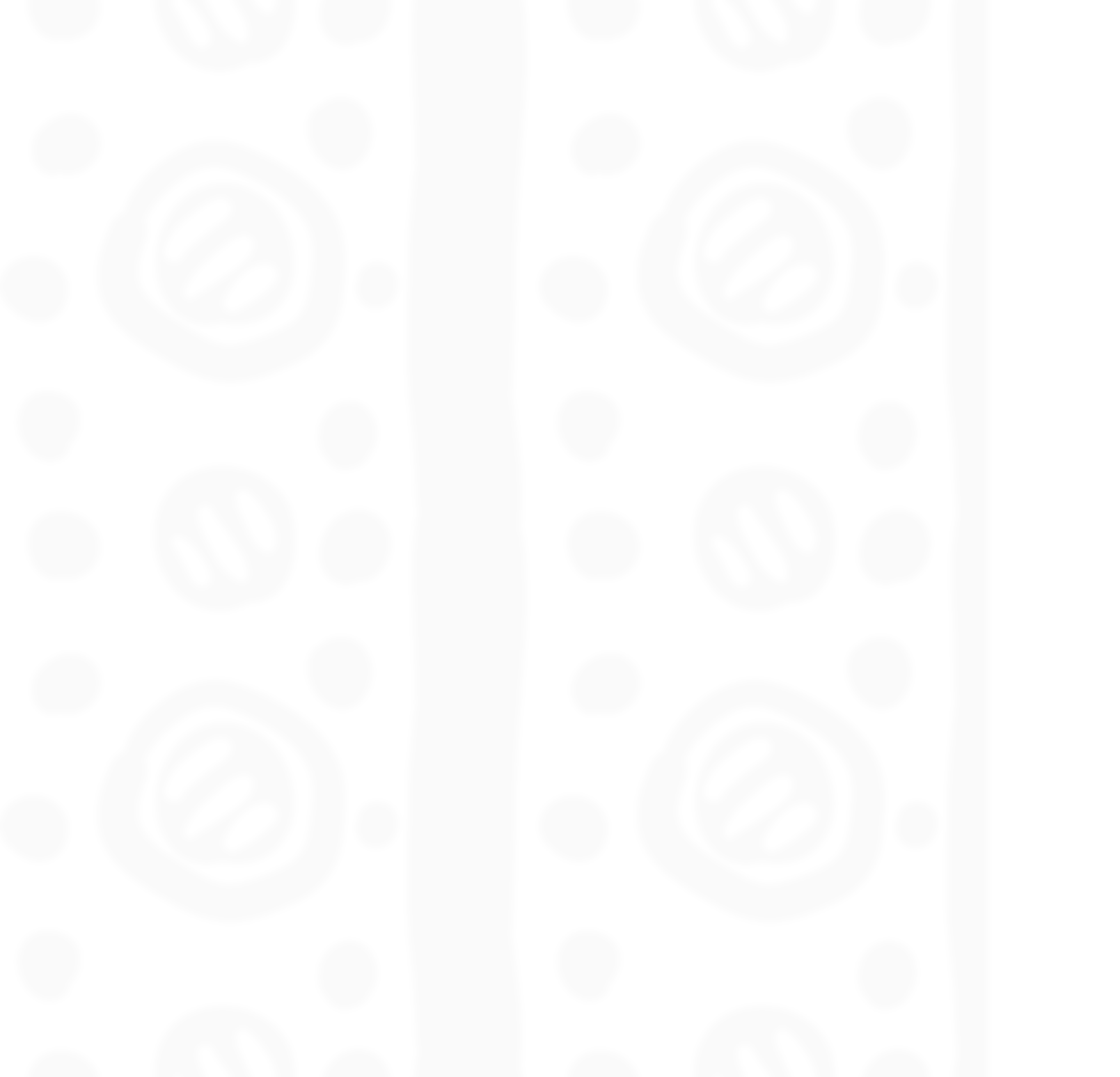 行业PPT模板http://www.1ppt.com/hangye/
Задачи в преддверии 650-летия Кирова
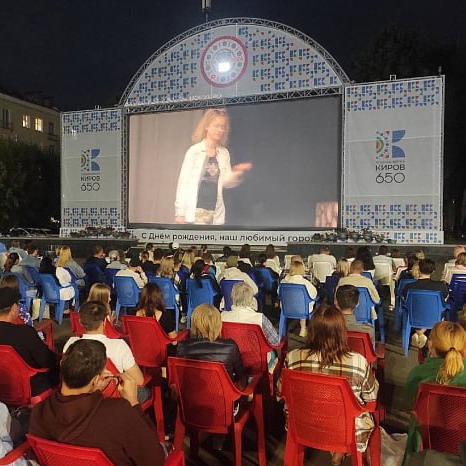 Продолжить ремонт фасадов домов 
в исторической части Кирова

Подготовить полюбившиеся кировчанам мероприятия: Васнецовский пленэр, фестивали 
«На семи холмах» и «Вятка – город детства», Циолковские чтения

Организовать показы спектаклей-лауреатов премии «Золотая маска», гастроли солистов Большого и Мариинского театров, концерт Дениса Мацуева
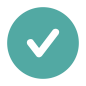 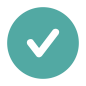 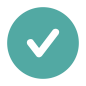 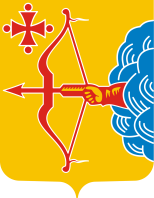 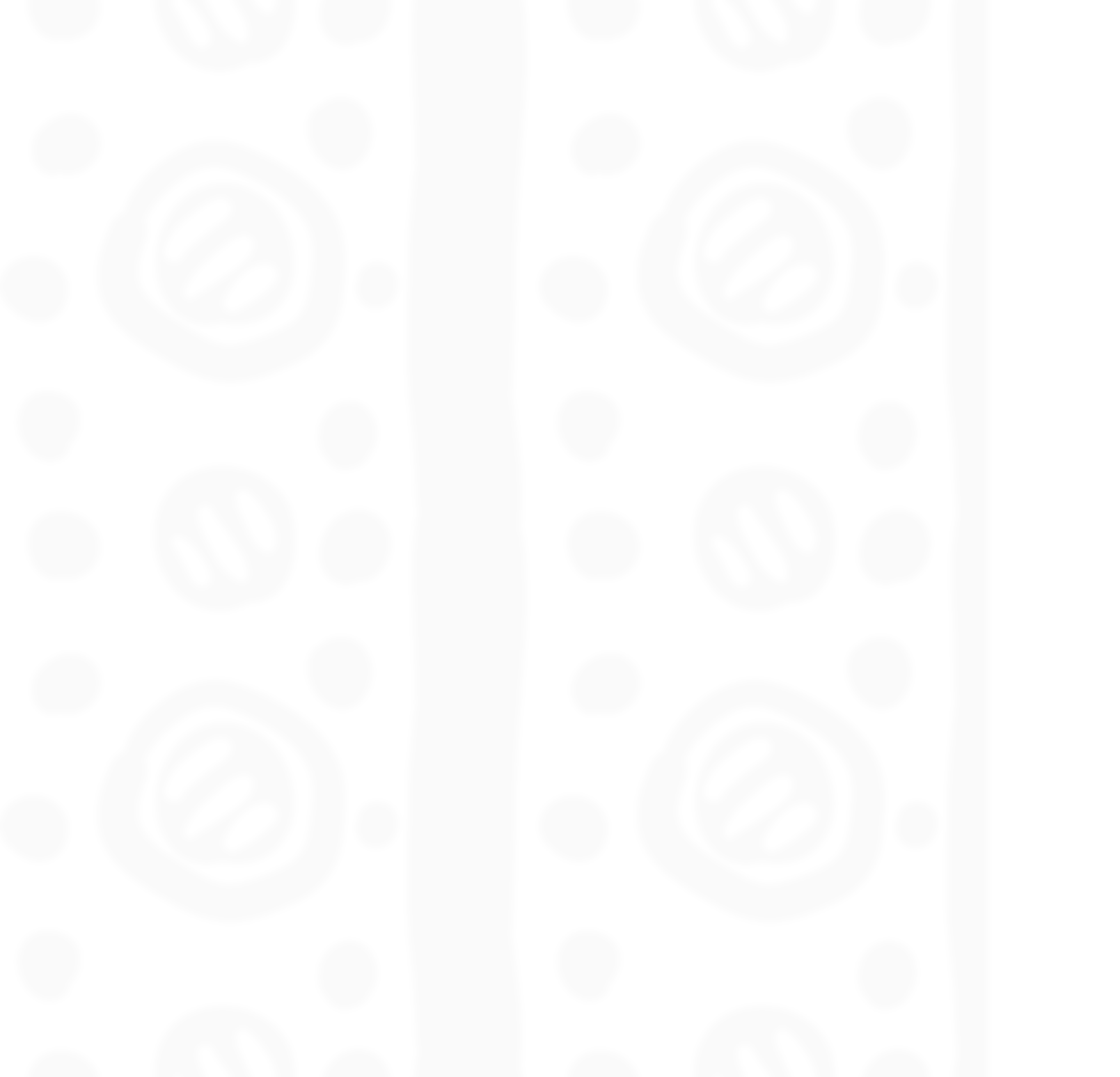 行业PPT模板http://www.1ppt.com/hangye/
Даты празднования юбилея
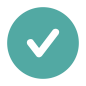 Приняты три основных даты празднования юбилея:

12 июня — традиционный день празднования для горожан

29 июня — Ночь молодежи, для подрастающего поколения

21-22 сентября — фестиваль «Город добрых соседей»
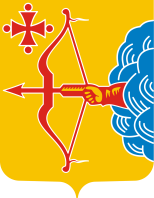 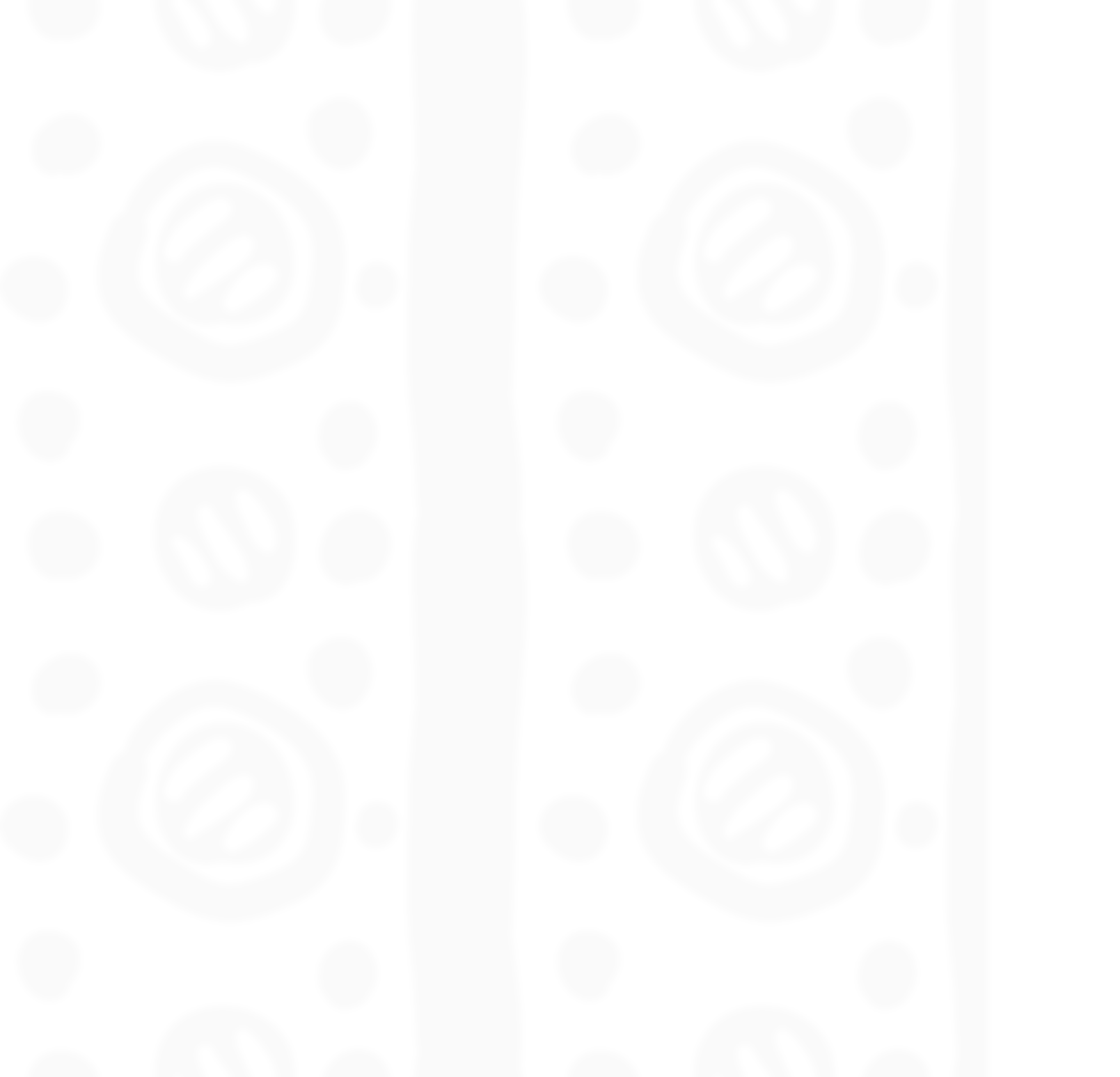 行业PPT模板http://www.1ppt.com/hangye/
Киров — Новогодняя столица России
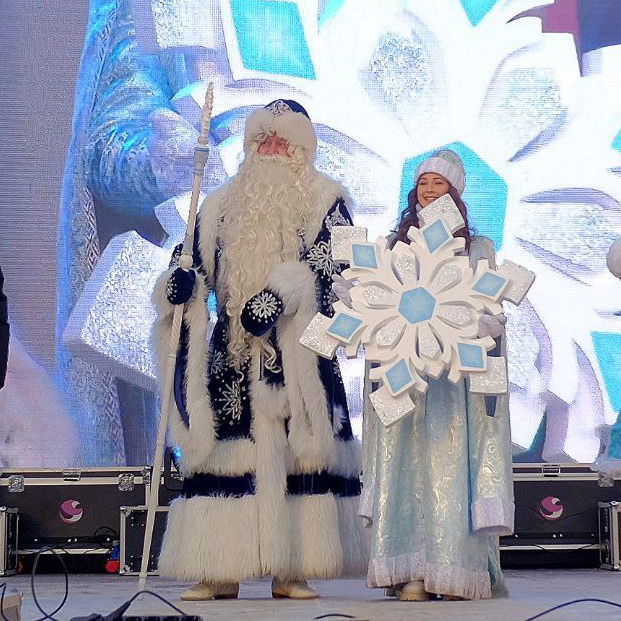 Киров стал Новогодней столицей России на 2024-25 годы 

В декабре в городе откроется Вятская ярмарка и будут организованы другие активности
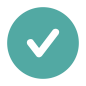 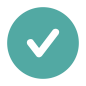 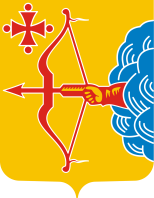 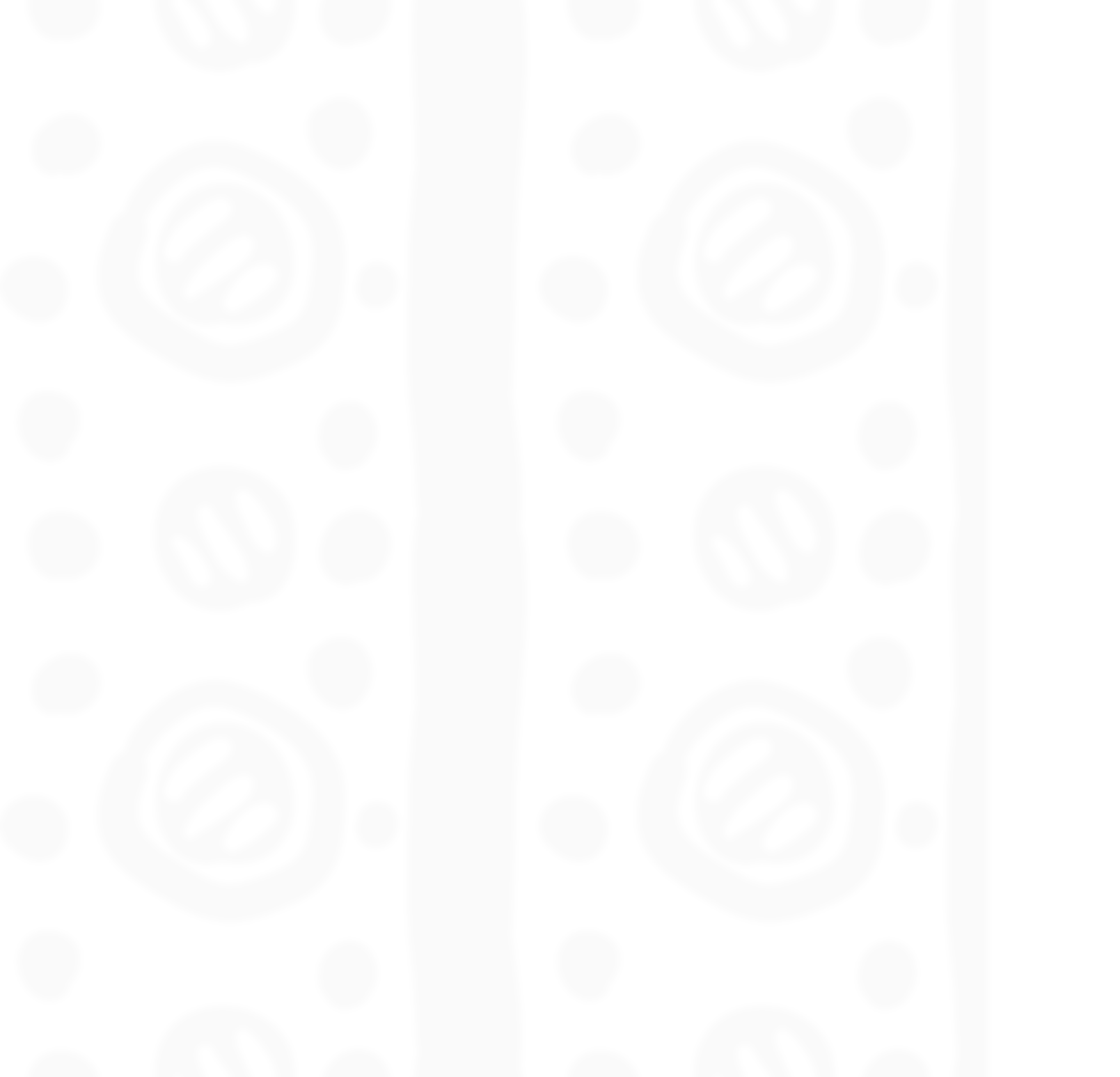 行业PPT模板http://www.1ppt.com/hangye/
Задачи в сфере культуры
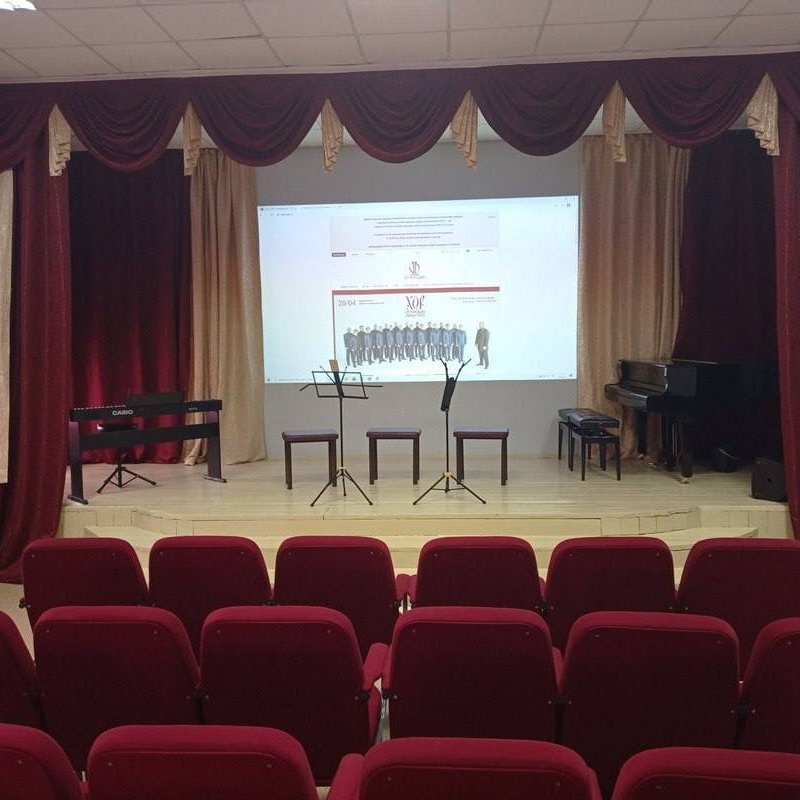 Запланирован капитальный ремонт 
4 Домов культуры в Белохолуницком, Верхошижемском и Нагорском районах

Необходимо обеспечить музыкальными инструментами школы искусств Орловского, Слободского, Унинского, Шабалинского районов, а также Санчурского округа и Слободского 

Организовать подготовку к празднованию юбилея Кирово-Чепецка в 2025 году
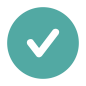 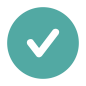 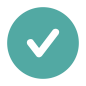 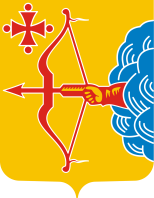 行业PPT模板http://www.1ppt.com/hangye/
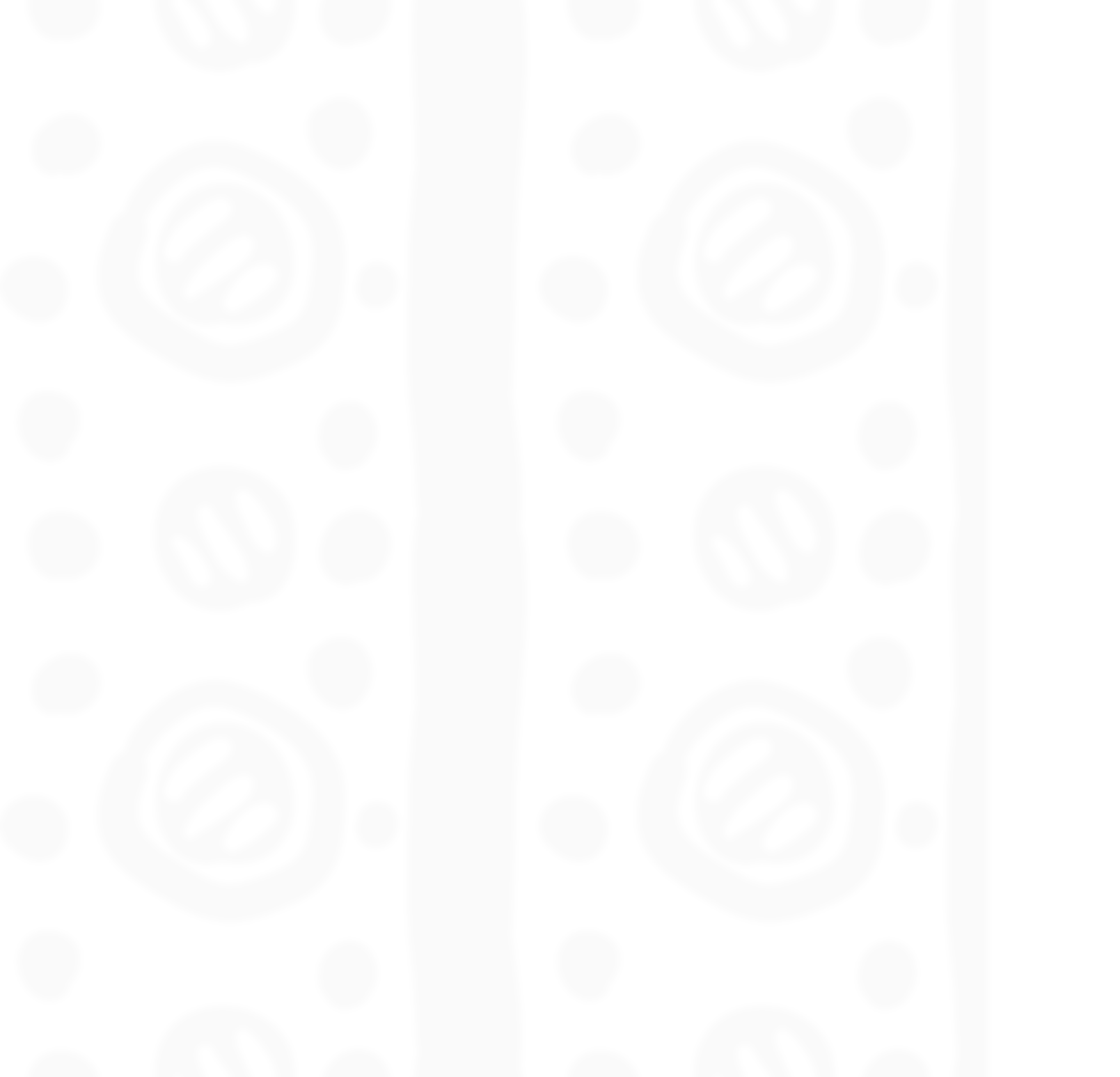 Задачи в сфере транспорта
Завершить ремонт железнодорожного вокзала 

Провести ремонт помещений автовокзала в Кирове и благоустроить прилегающую территорию

Завершить реконструкцию и благоустройство аэровокзального комплекса Победилово
Увеличить количество перевезенных авиапассажиров до полумиллиона человек в год

Открыть 4 новых направления: Калининград, Минеральные Воды, Самара, Махачкала

Закупить и вывести на линии 
76 новых автобусов

Открыть 8 новых межмуниципальных автобусных маршрутов
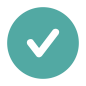 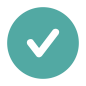 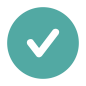 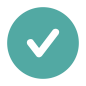 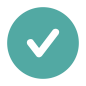 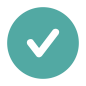 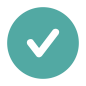 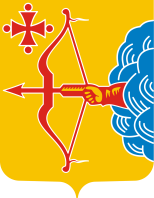 行业PPT模板http://www.1ppt.com/hangye/
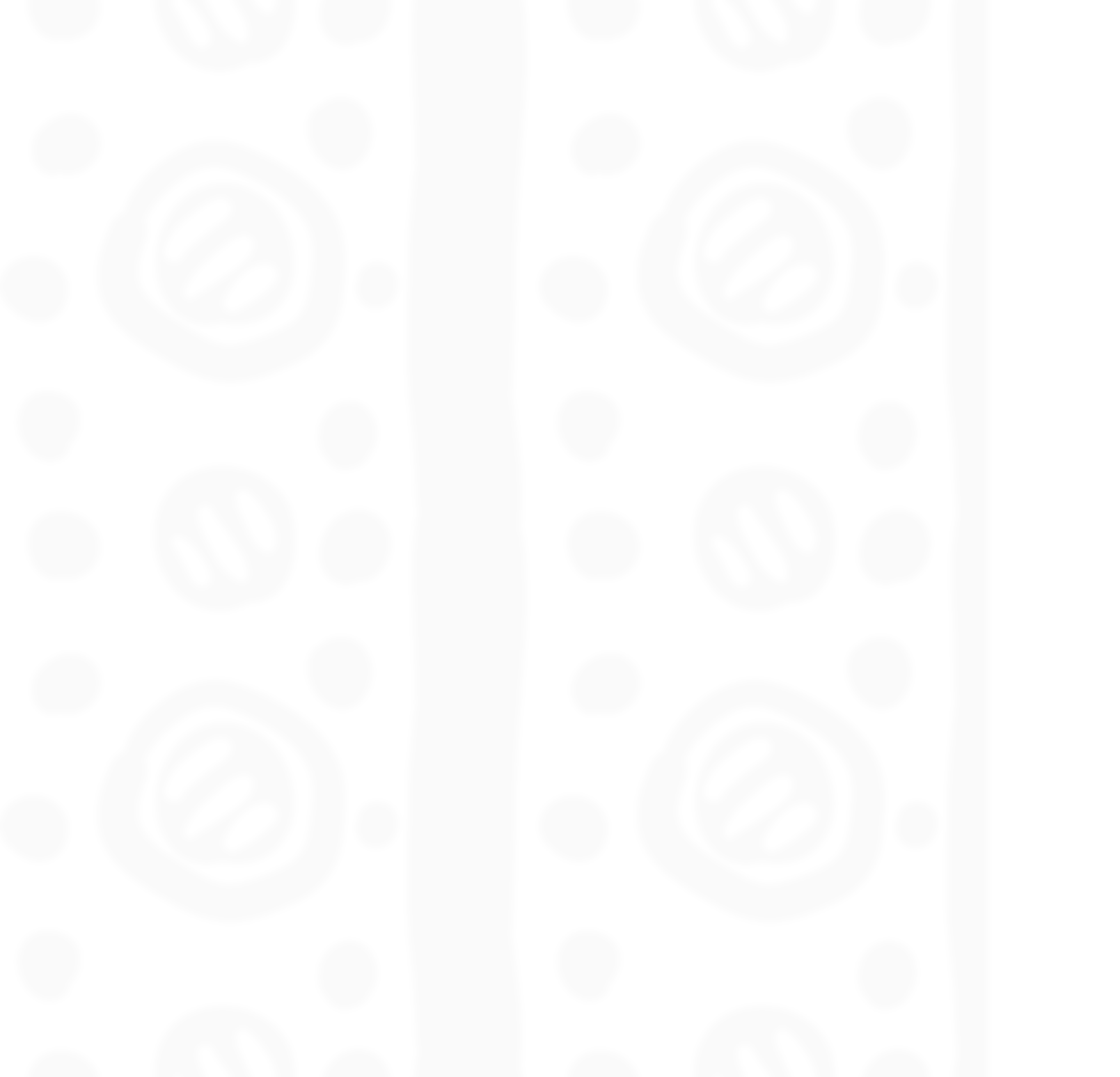 Задачи в сфере дорожного хозяйства
Обеспечить качественный ремонт дорог по всем программам, в том числе по «Дорожному миллиарду»

Объем работ на данный момент оценивается более чем в 300 км

Начать ремонт стратегической дороги на северо-запад Кировской области с учетом высказанных жителями пожеланий
Начать строительство тоннеля под Транссибом в Нововятском районе Кирова

Установить 217 комплексов фотовидеофиксации нарушений ПДД и довести общее число таких комплексов до 400
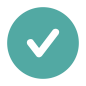 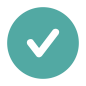 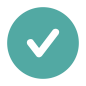 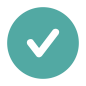 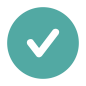 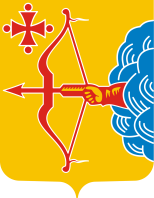 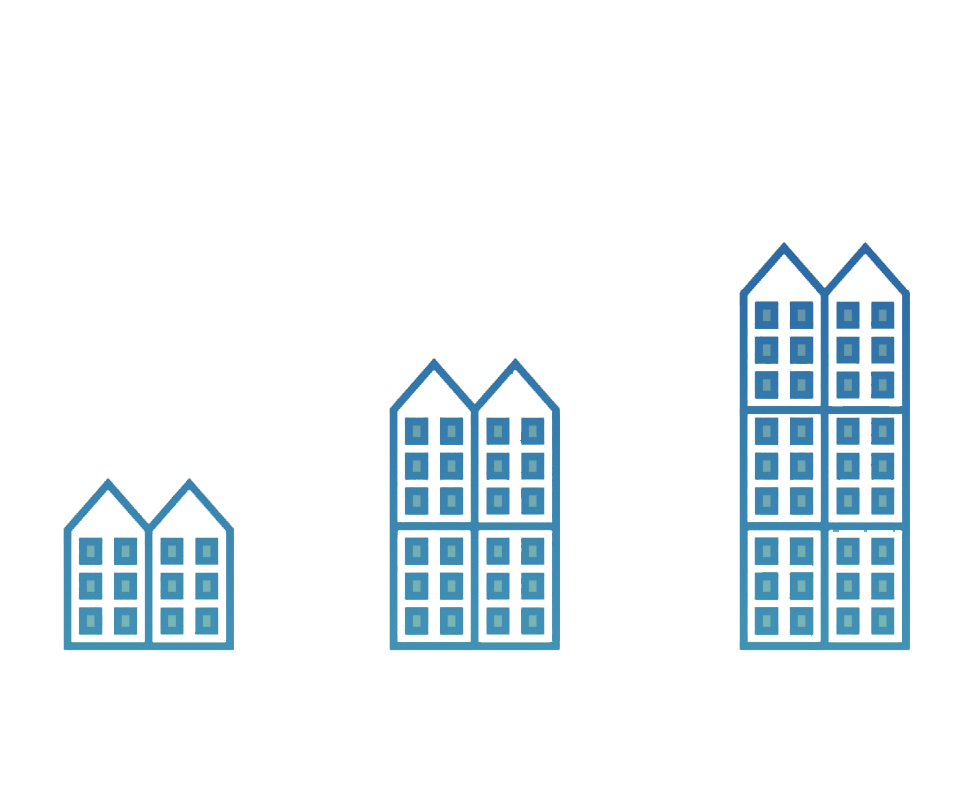 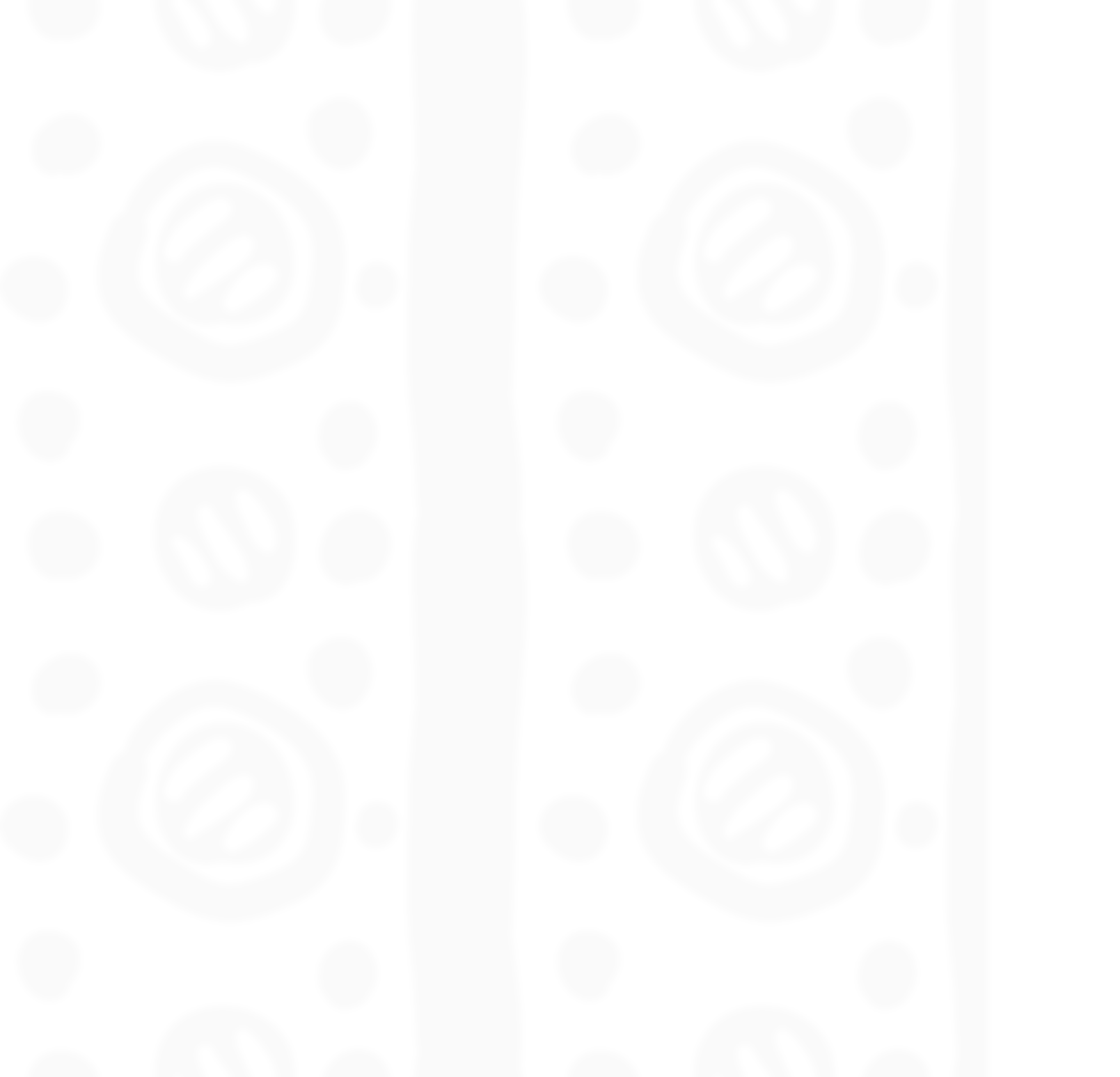 行业PPT模板http://www.1ppt.com/hangye/
Ввод жилья
600
тыс. кв.м.
592
тыс. кв.м.
530
тыс. кв.м.
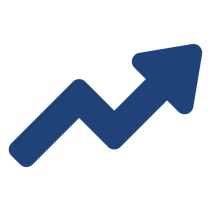 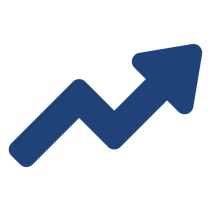 2024
(план)
2022
2023
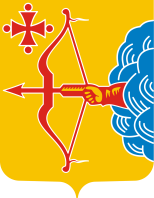 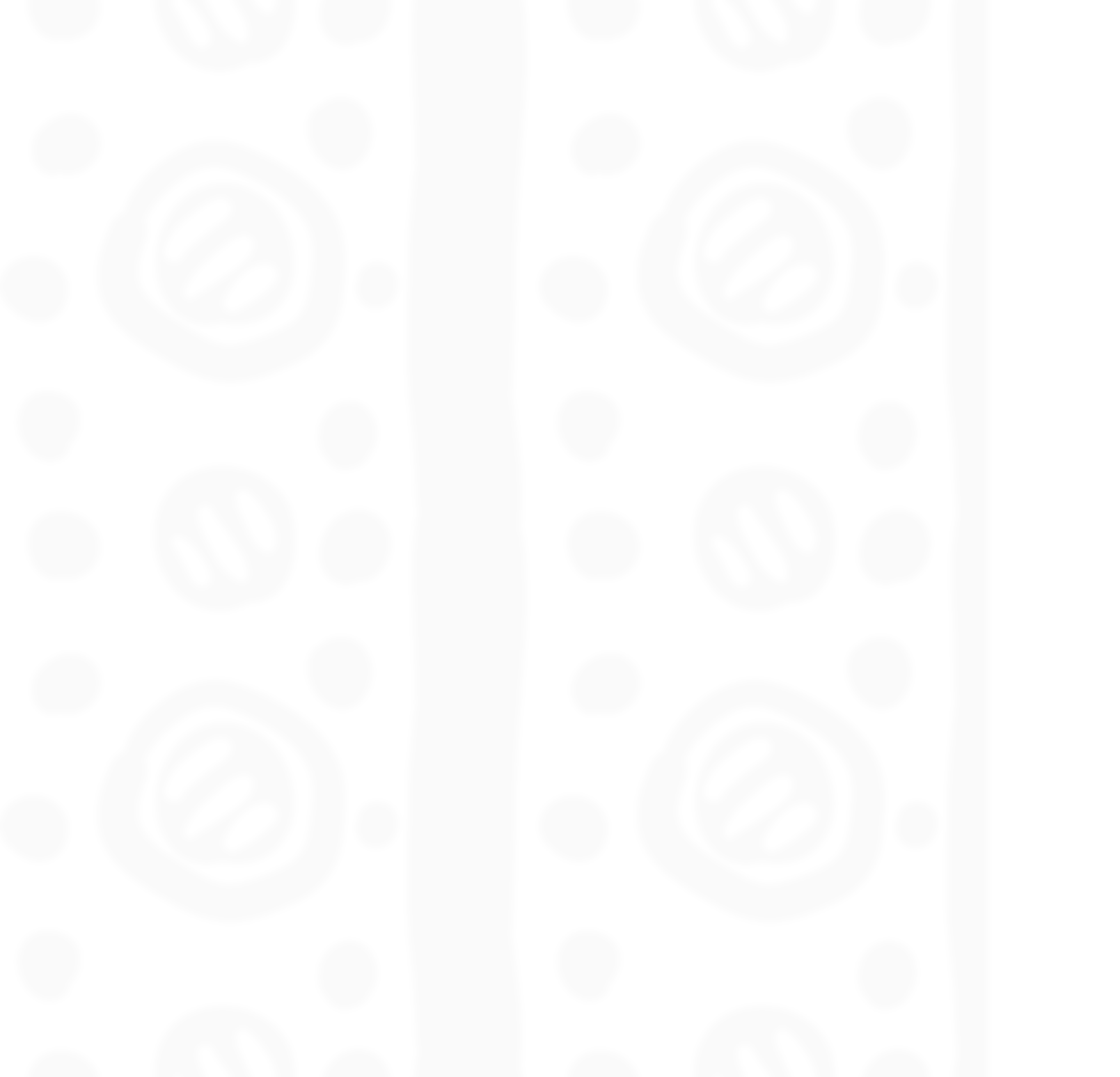 行业PPT模板http://www.1ppt.com/hangye/
Строительство
Восстановление
в правах дольщиков
Переселение 
из аварийного жилья
1962
человека
729
Человек
649
человек
1928
человек
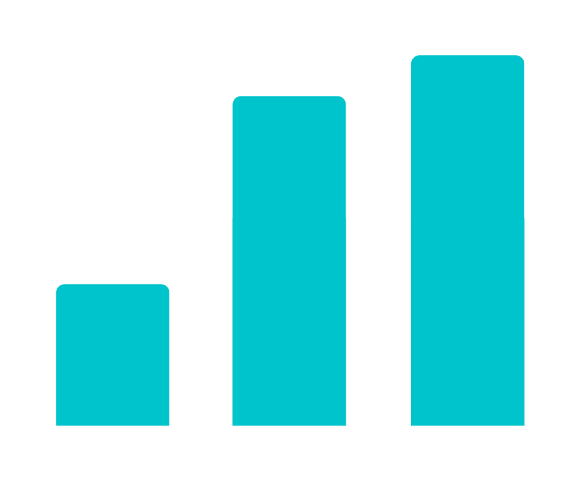 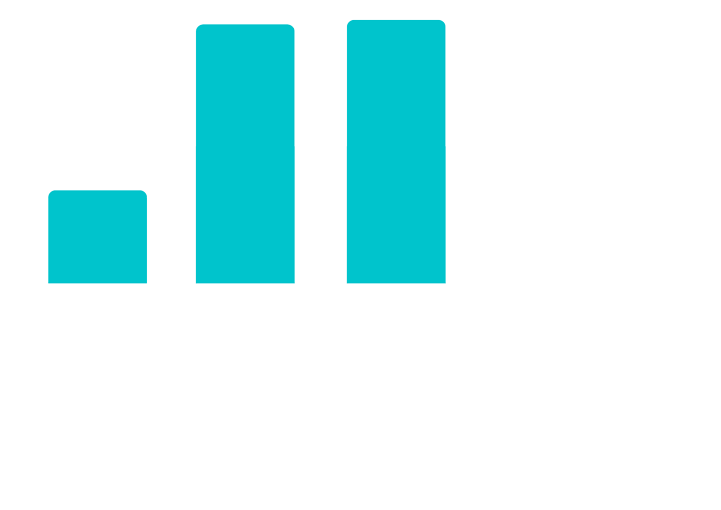 696
человек
279
человек
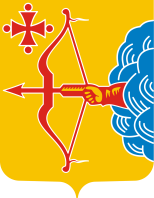 2021
2024
(план)
2023
2023
(права всех граждан восстановлены)
2022
2022
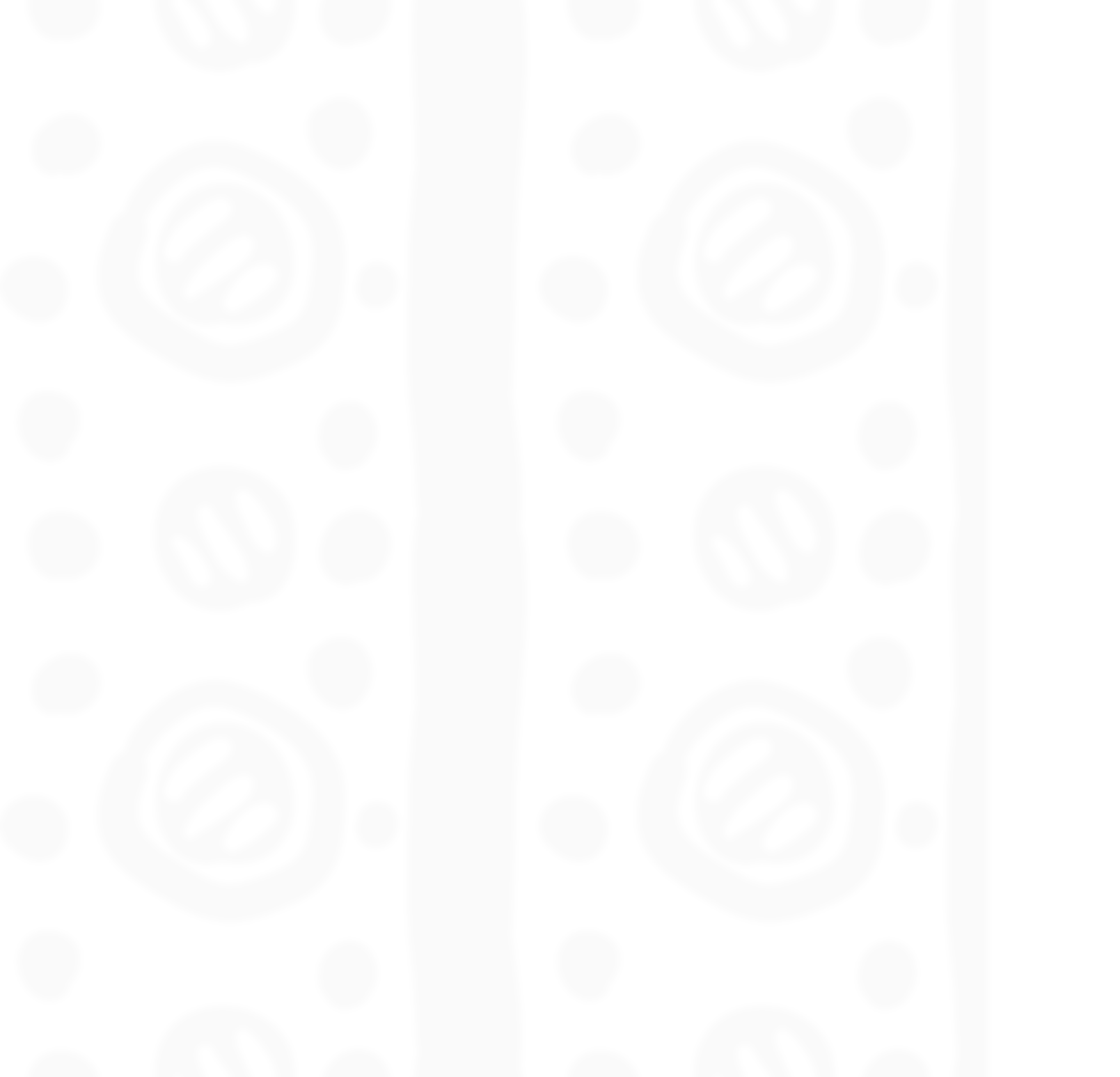 行业PPT模板http://www.1ppt.com/hangye/
Капитальный ремонт домов
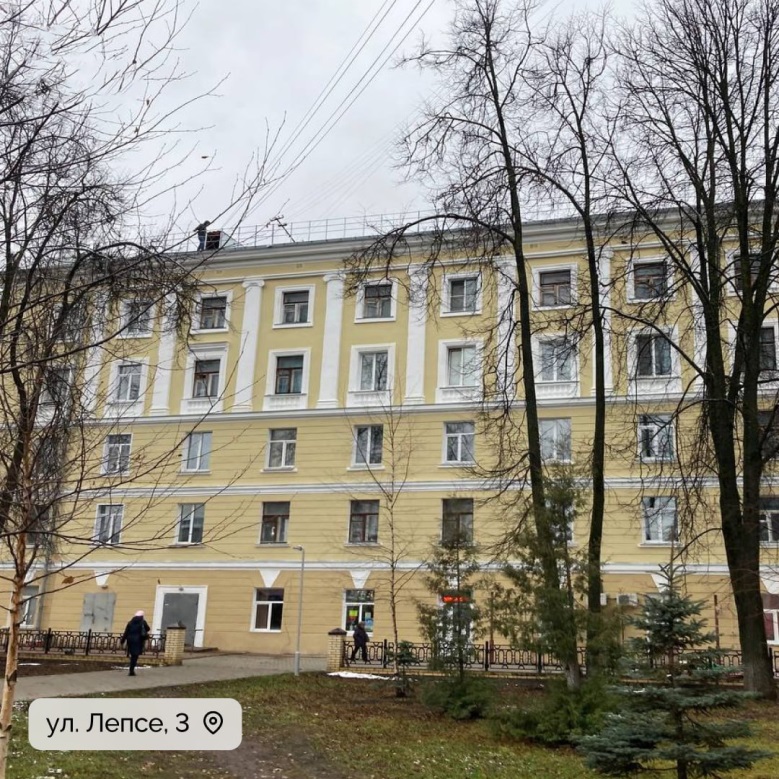 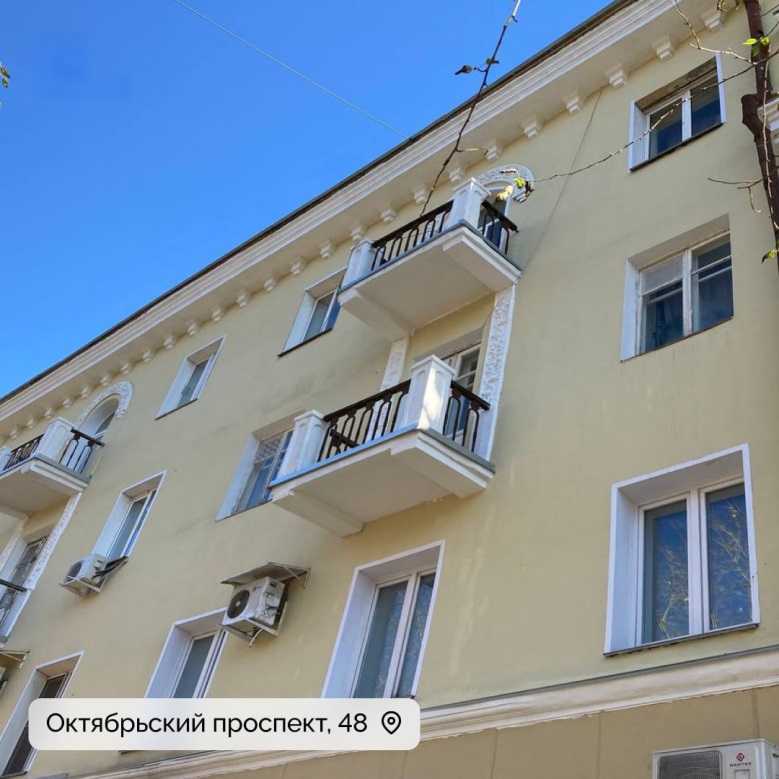 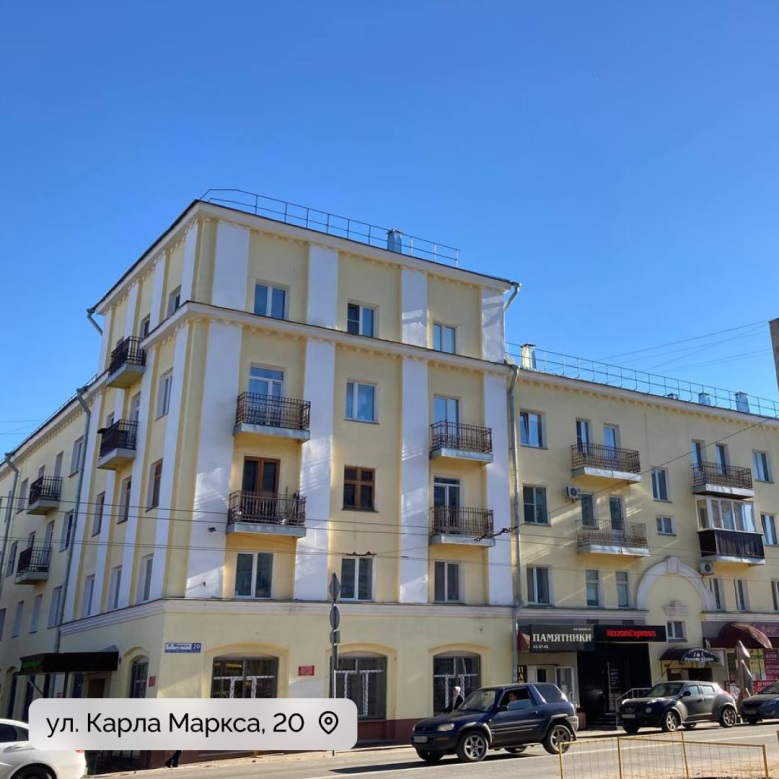 2022 — 152 дома
2023 — 480 домов
2024 — 600 домов (план)
Отремонтировано:
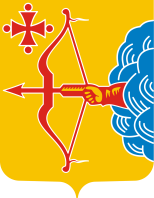 行业PPT模板http://www.1ppt.com/hangye/
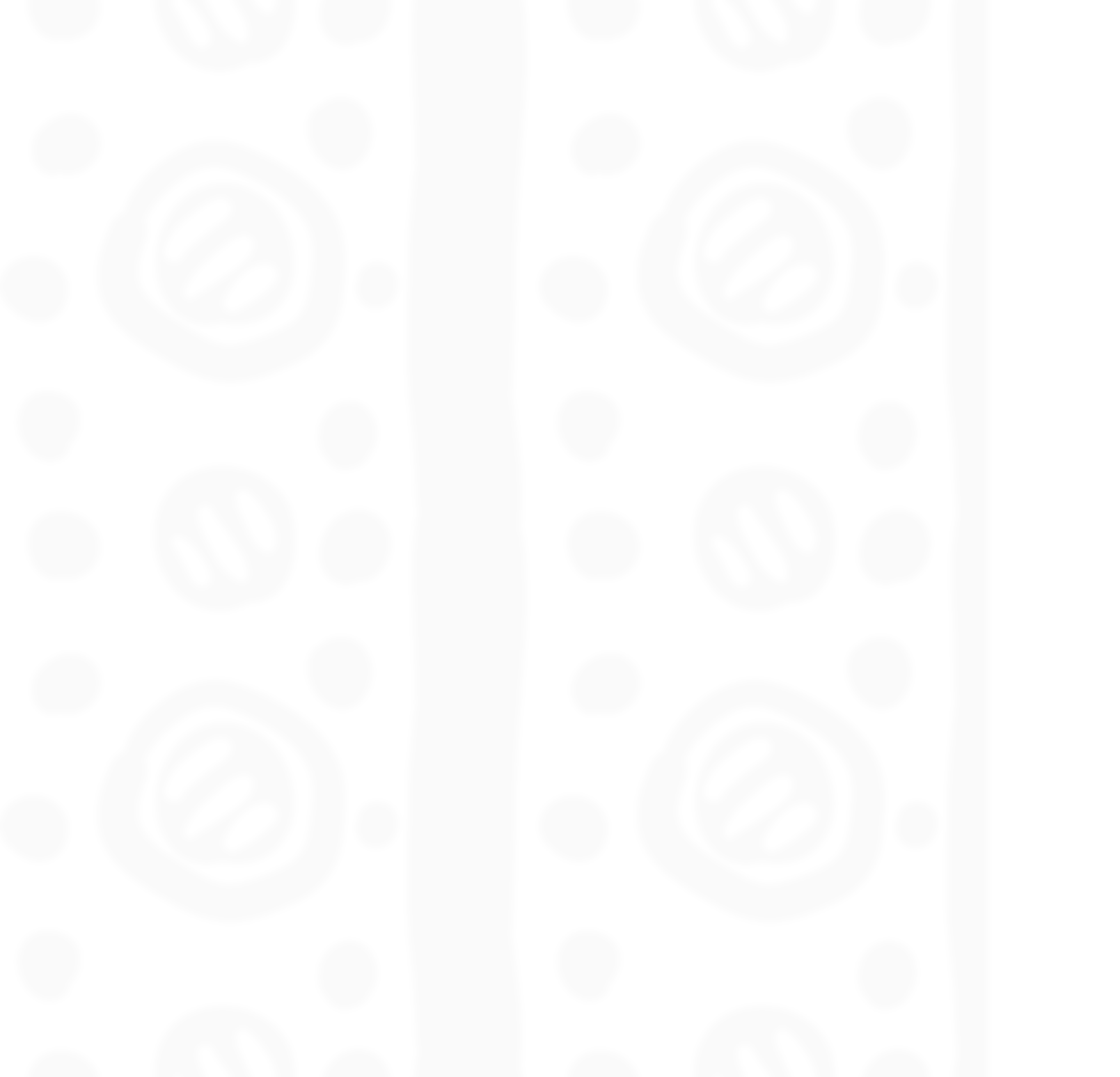 Задачи в сфере ЖКХ и благоустройства
В 58 городах, поселках и деревнях установить 1200 светильников 

5000 светильников оборудовать 
в Кирове

Благоустроить площадь перед Вятской филармонией с установкой памятника Александру Невскому
В рамках проекта «Чистая вода» завершить реализацию 4 проектов по обеспечению жителей качественными услугами по водоснабжению и водоотведению в Кирове, Омутнинске, Советске, Малмыжском районе

Обеспечить реконструкцию системы теплоснабжения города Кирова
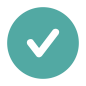 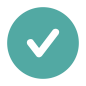 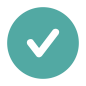 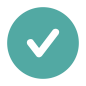 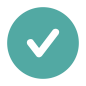 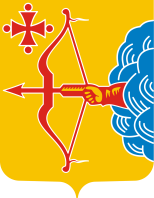 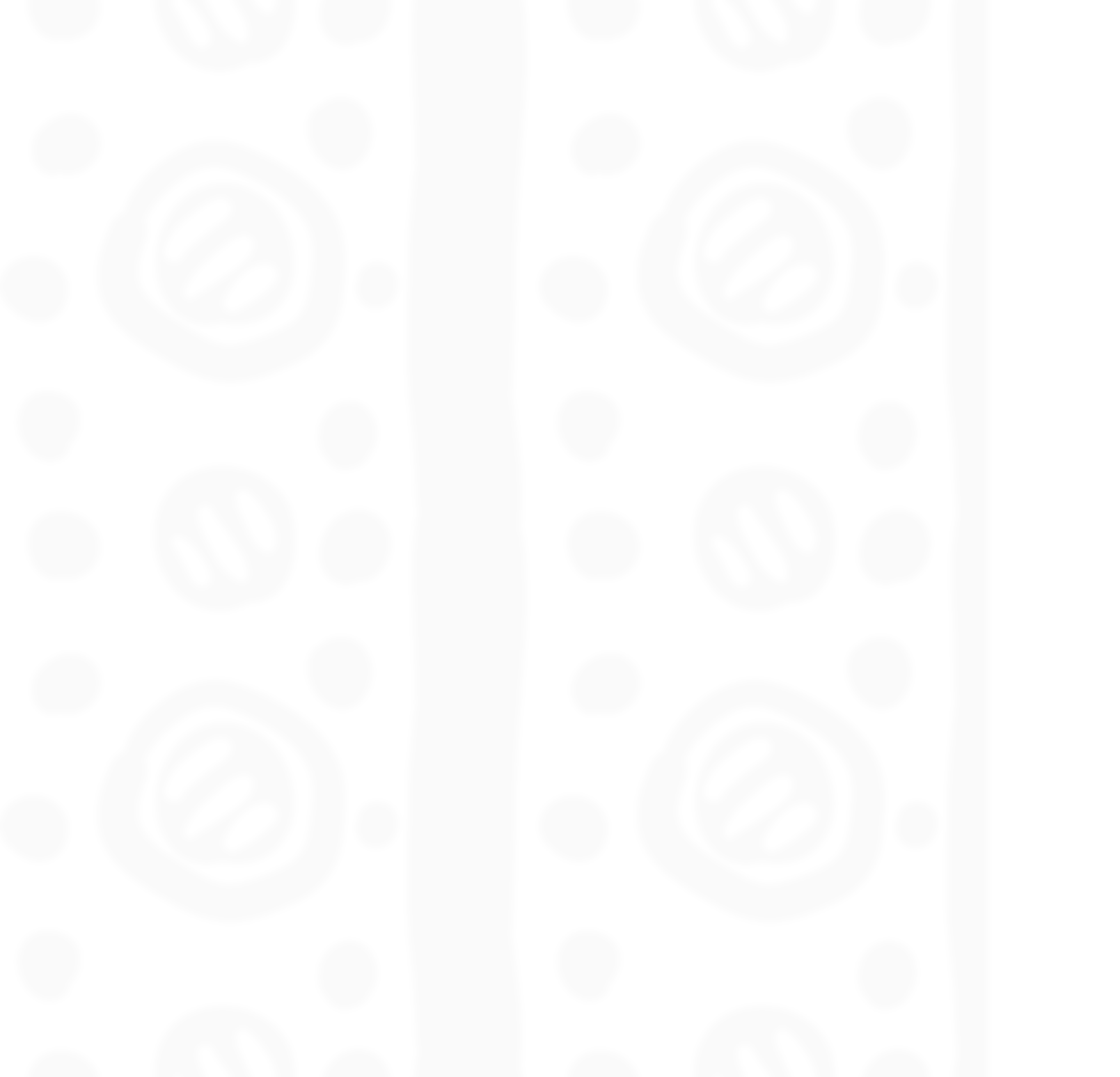 行业PPT模板http://www.1ppt.com/hangye/
Газификация
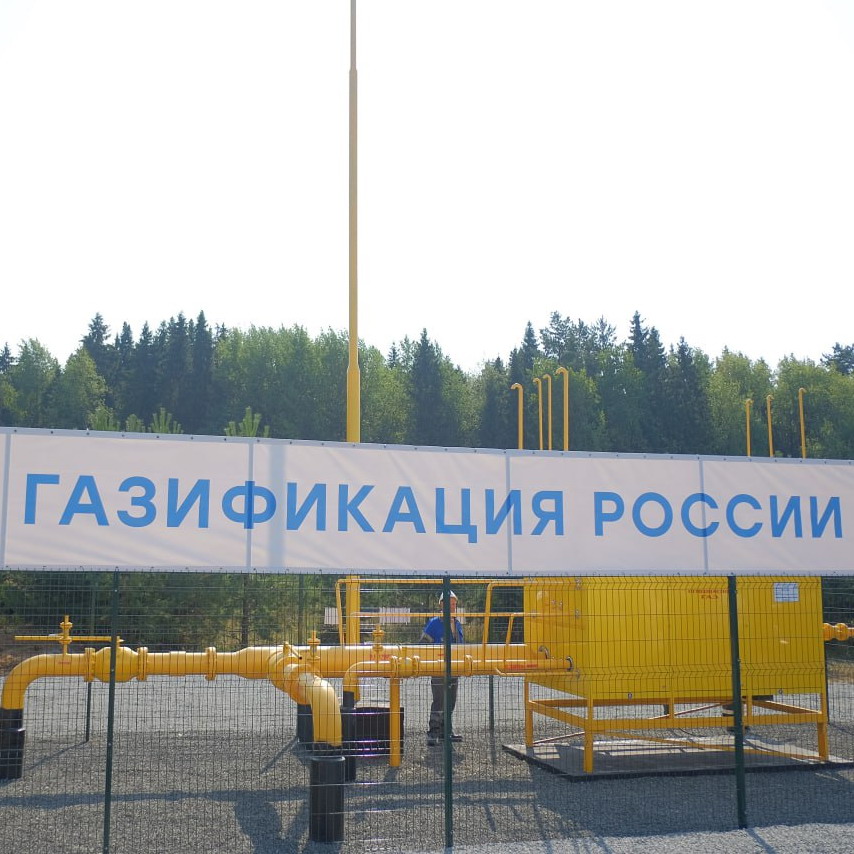 748,5 км сетей
необходимо построить в Кировской области в 2024 году 

обеспечить газификацию
5392 домовладений
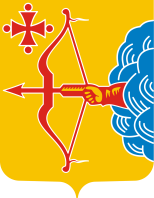 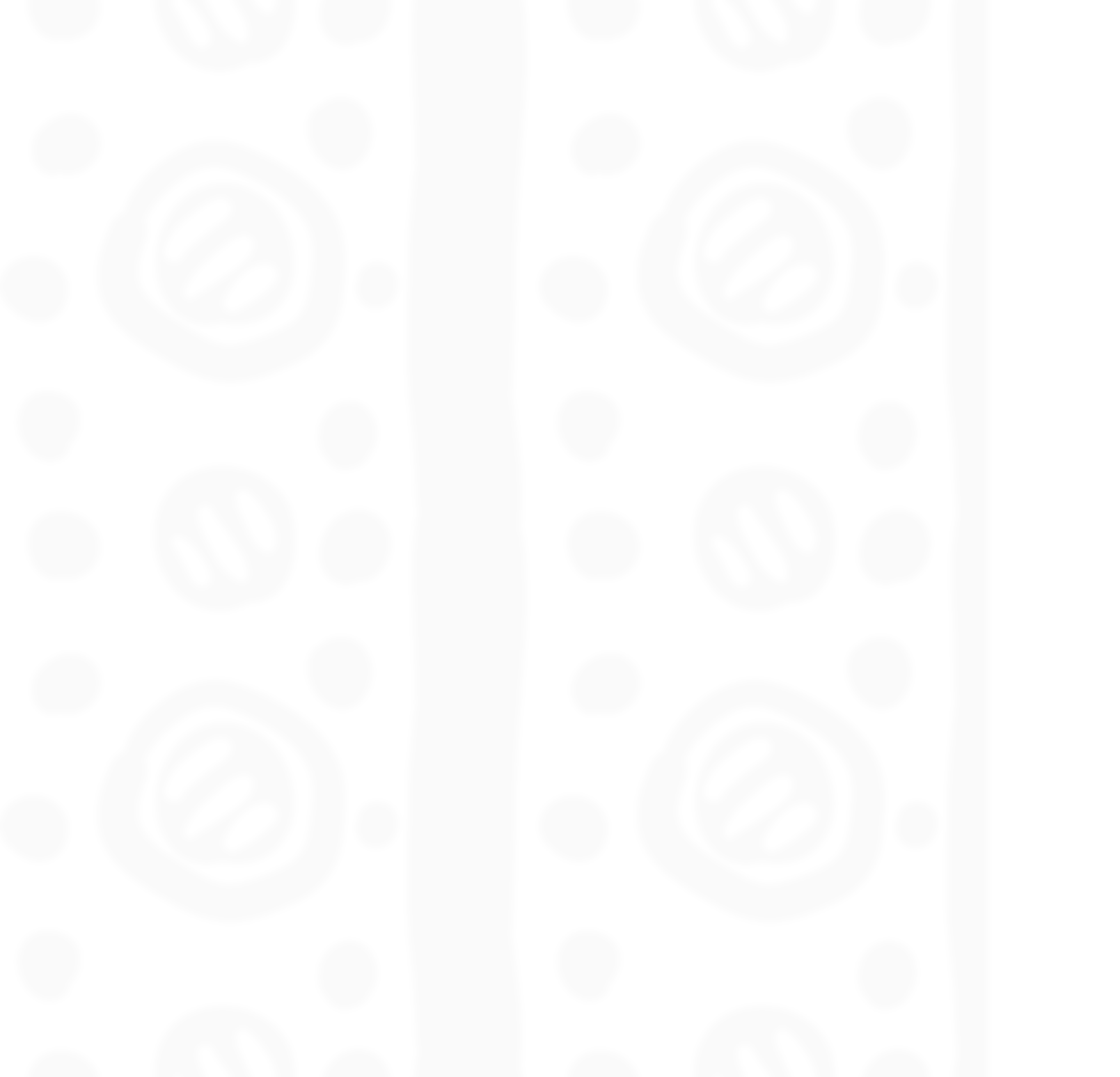 行业PPT模板http://www.1ppt.com/hangye/
Газификация
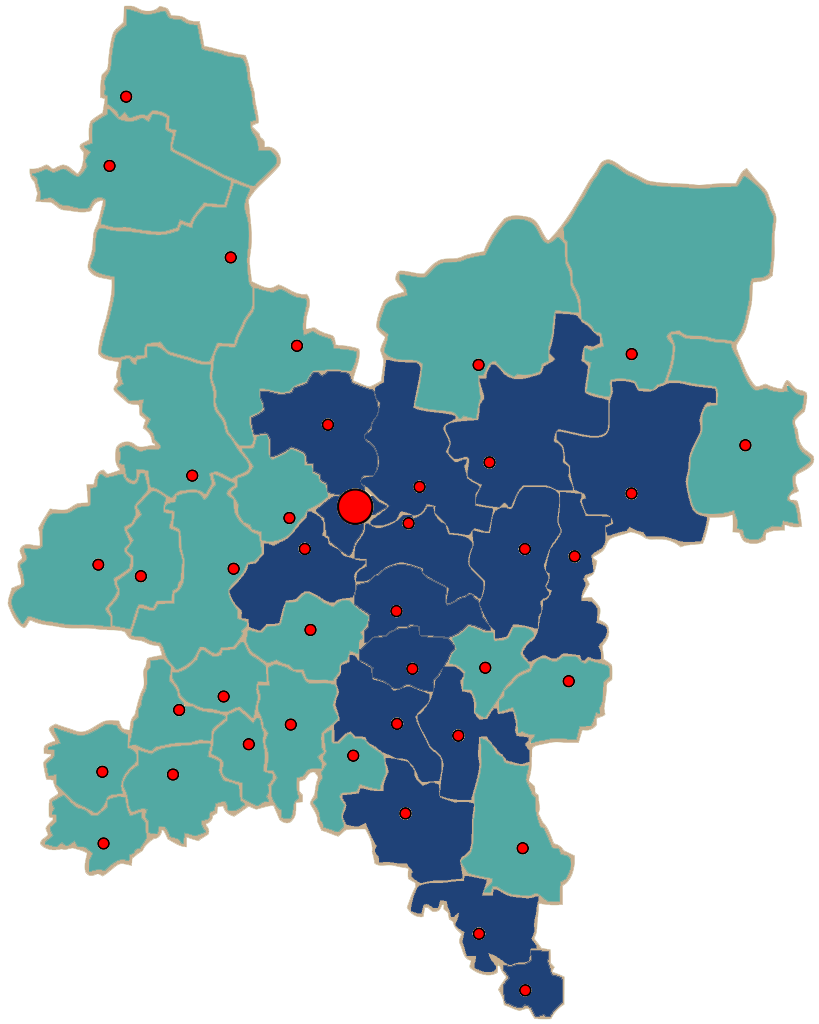 Газовые сети будем строить в:
г. Киров
г. Кирово-Чепецк 
г. Вятские Поляны
г. Слободской 
г. Котельнич 
Вятскополянский район 
Зуевский район 
Кирово-Чепецкий район 
Куменский район
Малмыжский район











Немский округ 
Нолинский район
Омутнинский район 
Оричевский район 
Слободской район 
Сунский район
Уржумский район
Фаленский округ
Белохолуницкий район
Юрьянский район
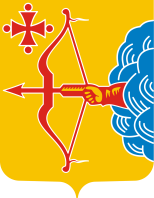 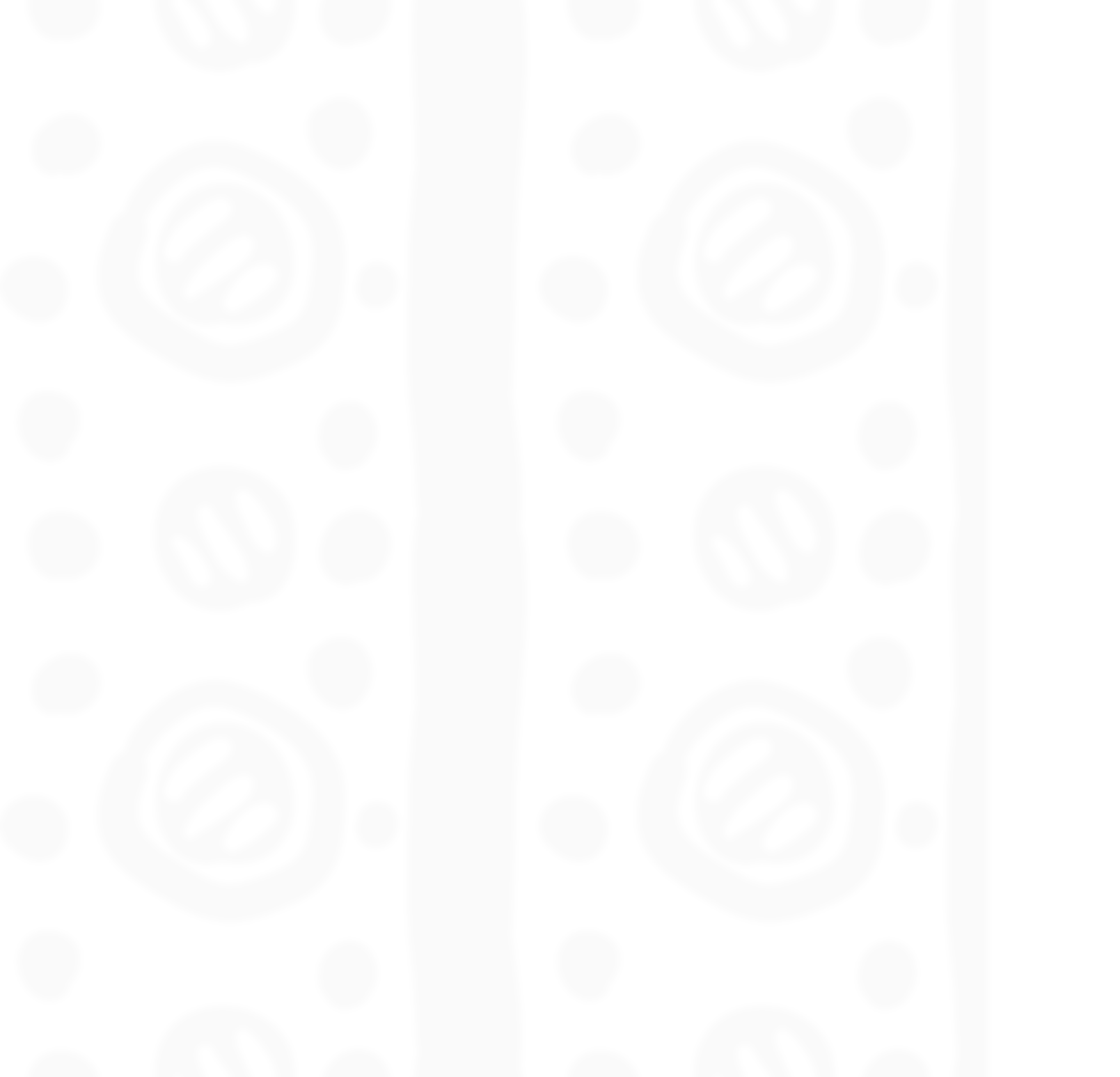 行业PPT模板http://www.1ppt.com/hangye/
Программа «Дорожный миллиард»
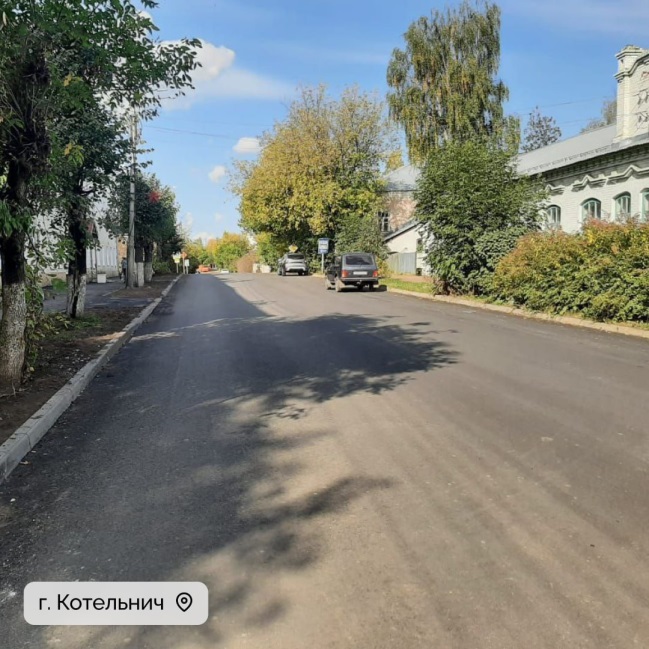 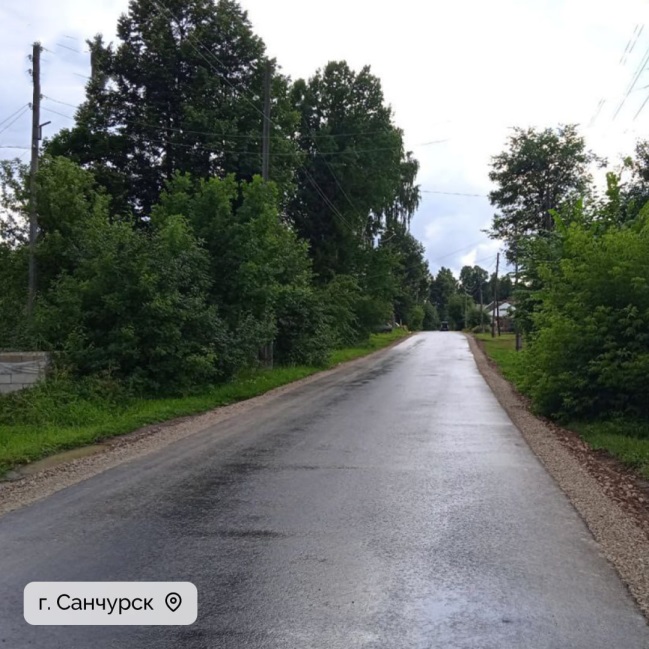 В 2023 году в Кировской области по программе «Дорожный миллиард» отремонтировали 180 участков дорог протяженностью 138 км 
в 70 муниципальных образованиях

Активность жителей в голосовании по программе за год выросла в 5 раз

В 2024 году программу расширят: проголосовать можно будет за дороги с грунтовым покрытием
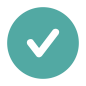 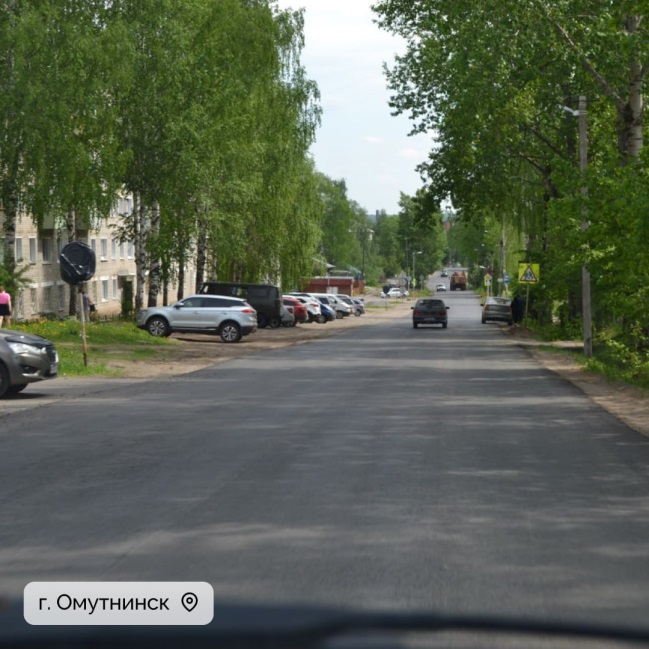 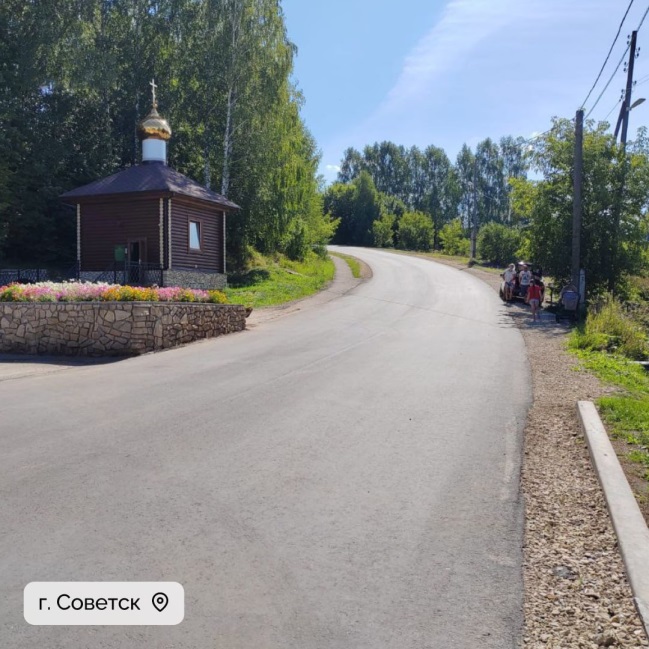 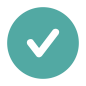 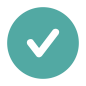 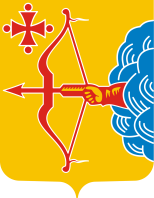 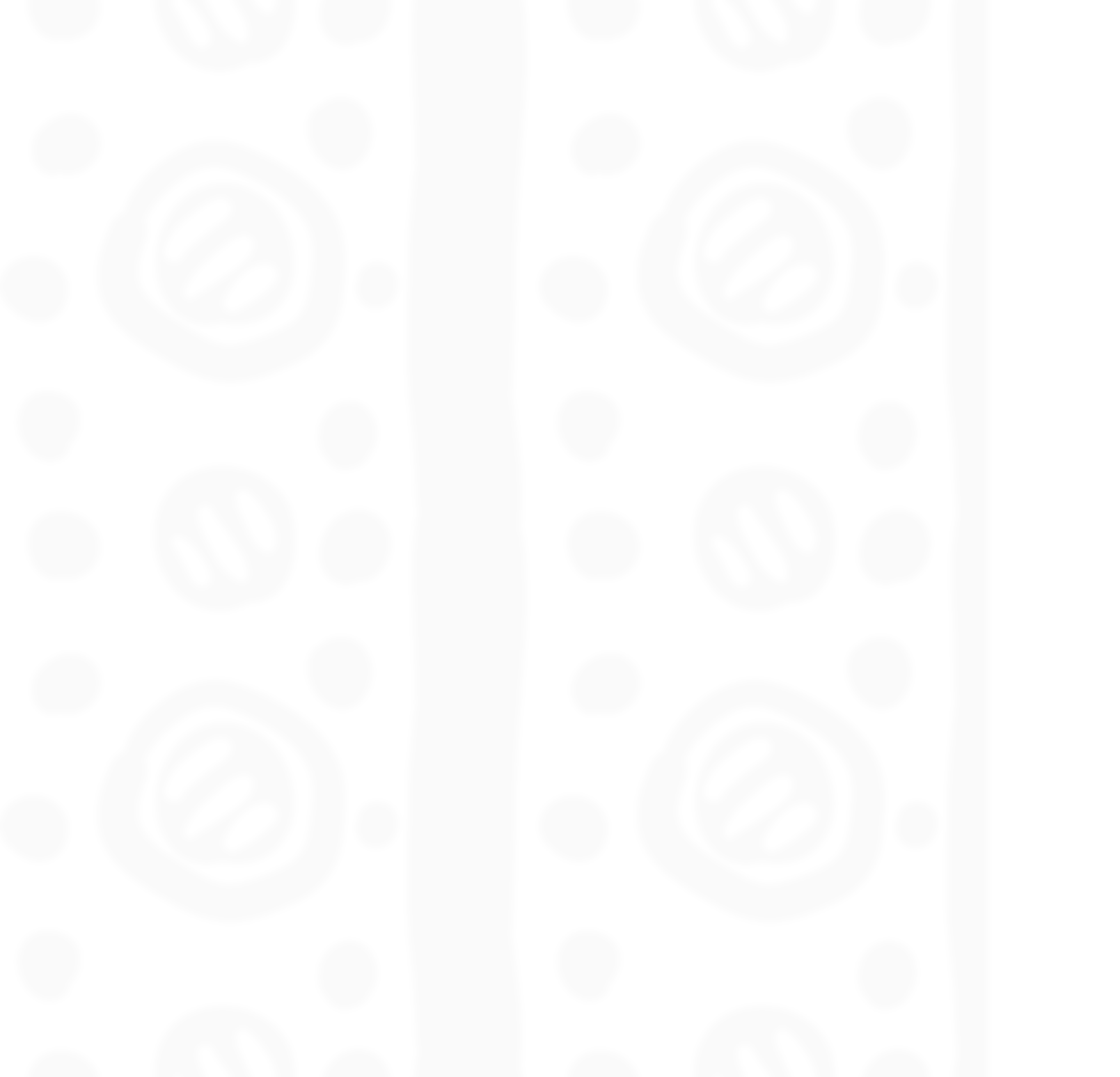 行业PPT模板http://www.1ppt.com/hangye/
«Формирование комфортной городской среды»
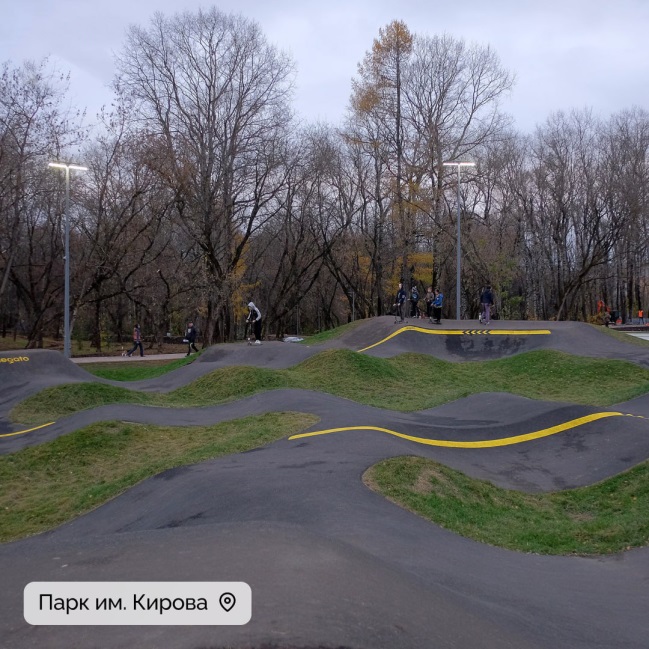 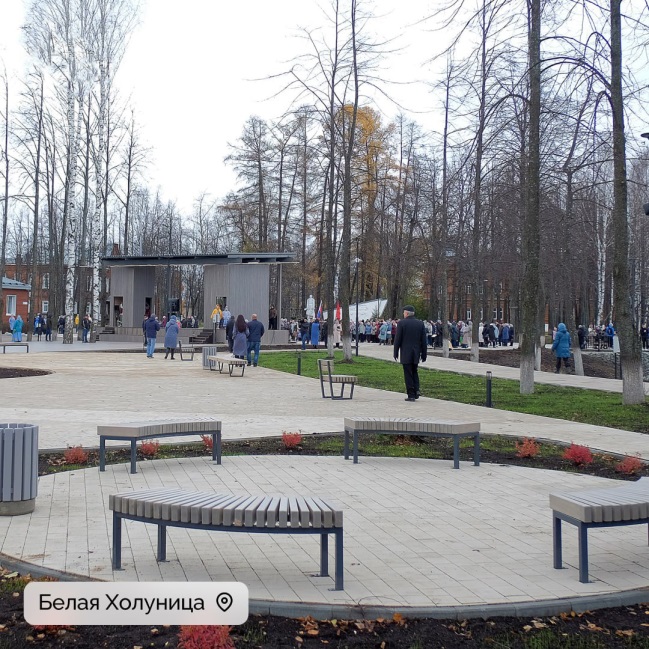 В 2024 году по программе «Формирование комфортной городской среды» в Кировской области необходимо благоустроить 46 общественных пространств, 
за которые проголосовали жители
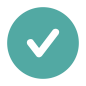 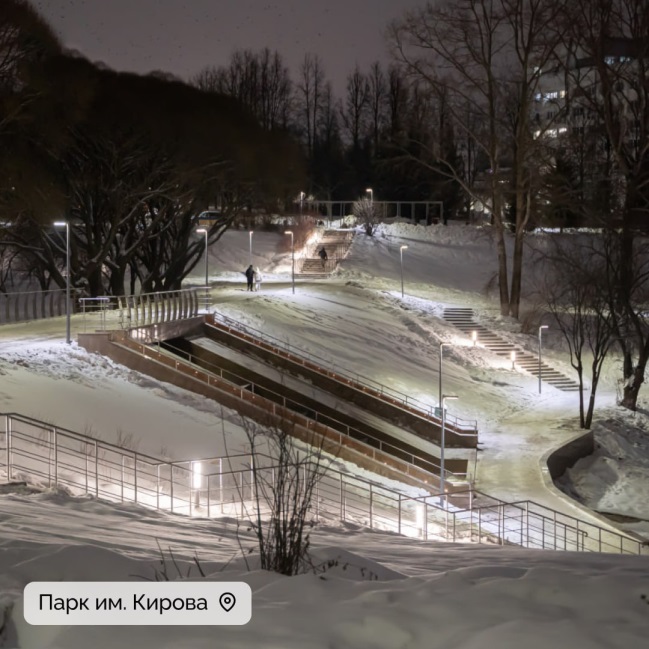 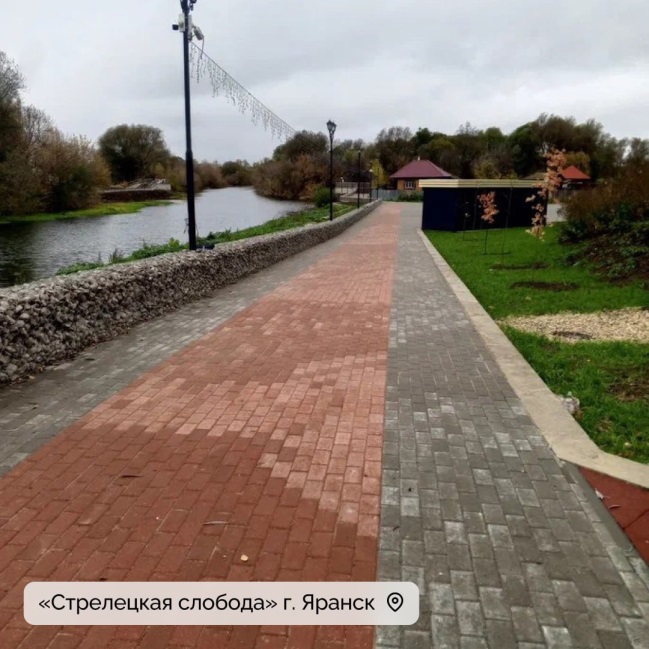 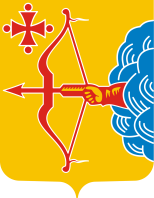 行业PPT模板http://www.1ppt.com/hangye/
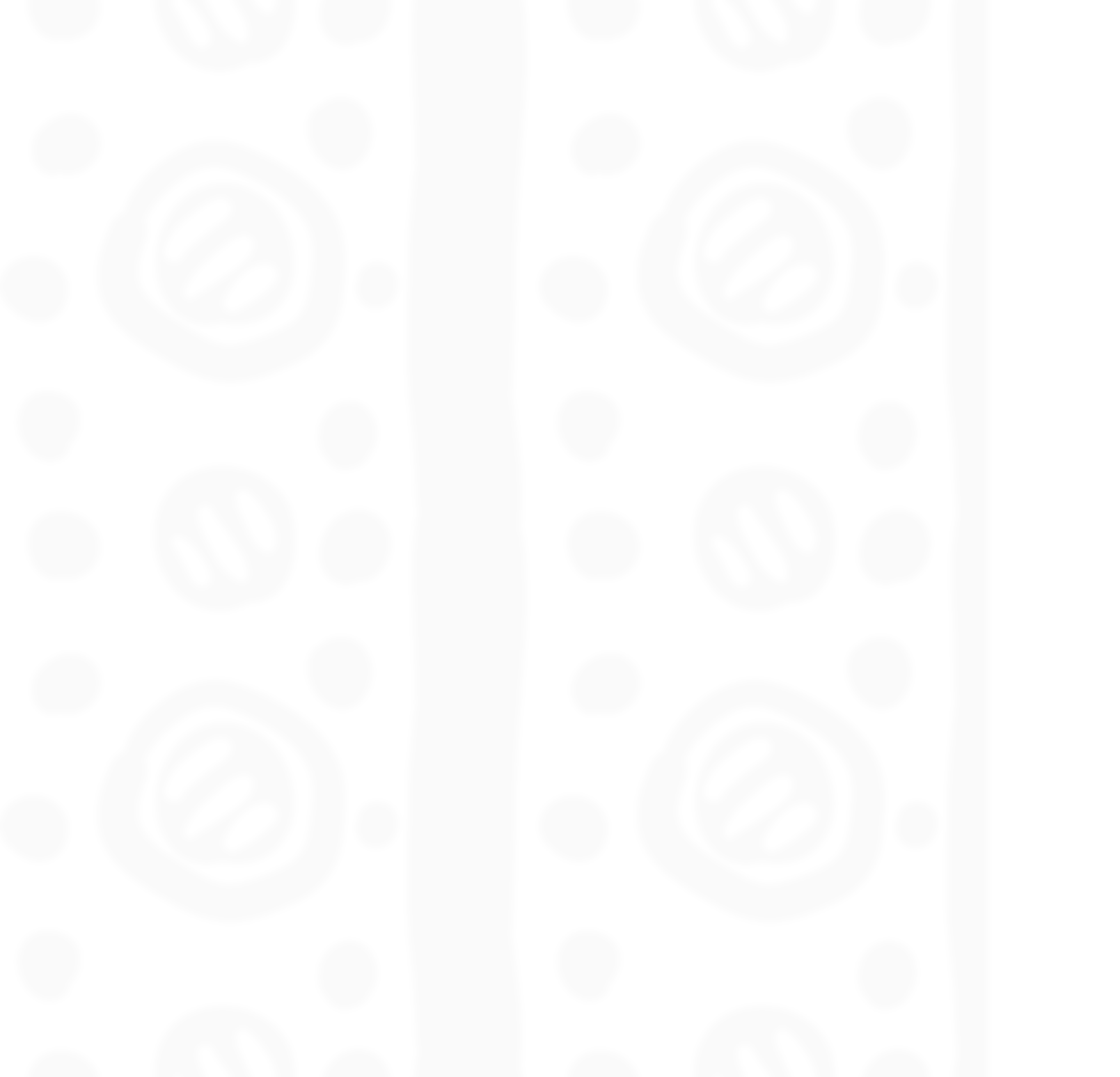 Активность граждан
В 2023 году в Проекте поддержки местных инициатив впервые приняли участие все города и районы Кировской области, победителями признаны 354 проекта

Конкурс «Город добрых соседей», приуроченный к юбилею Кирова, вышел за рамки 650-летия: выросло количество и качество заявок
В 2024 году в Кировской области впервые пройдет конкурс «Лучший сельский населенный пункт»
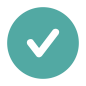 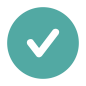 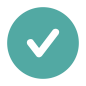 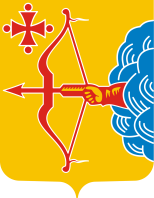 行业PPT模板http://www.1ppt.com/hangye/
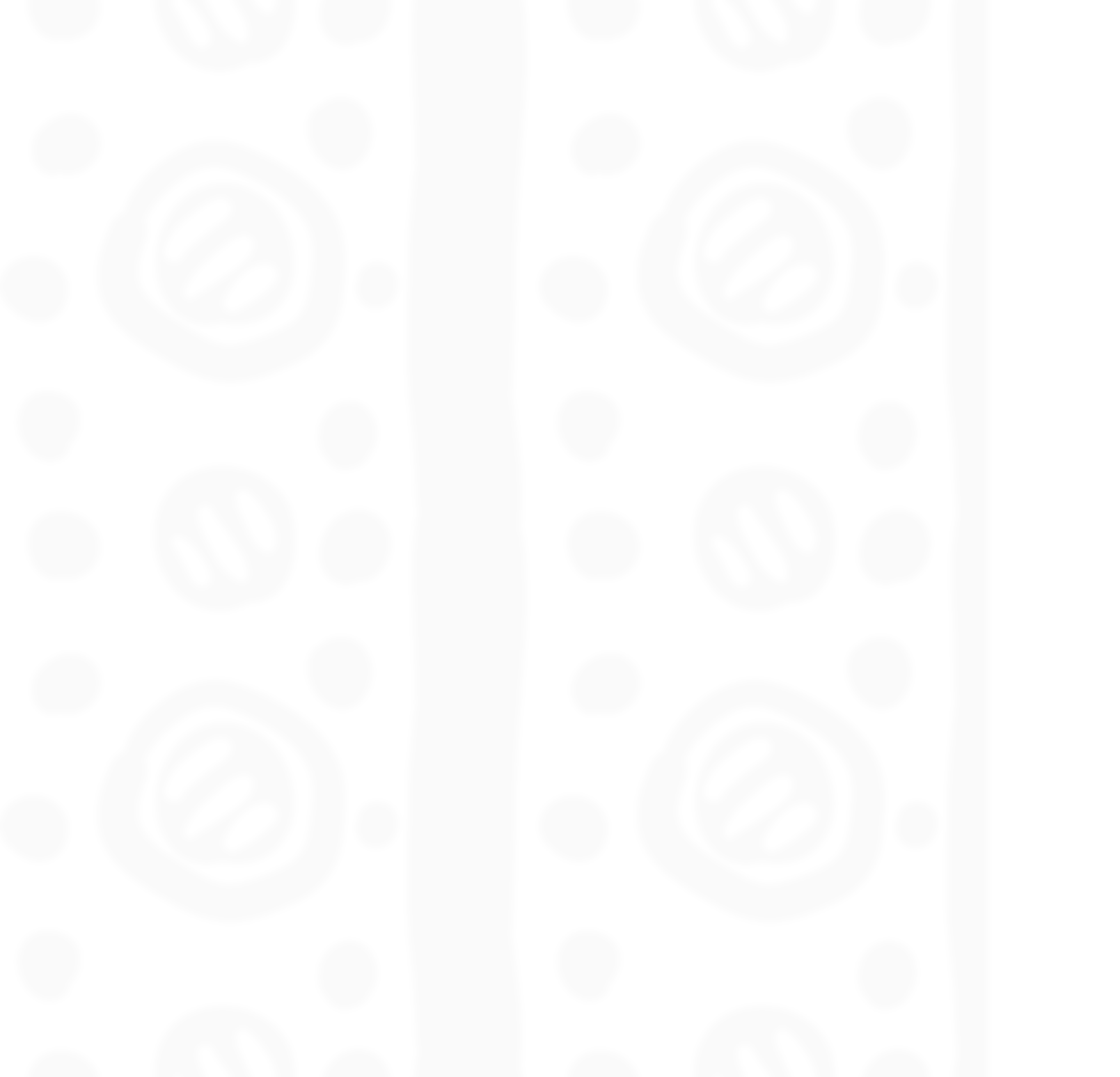 Спасибо за внимание!
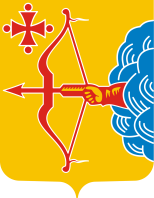